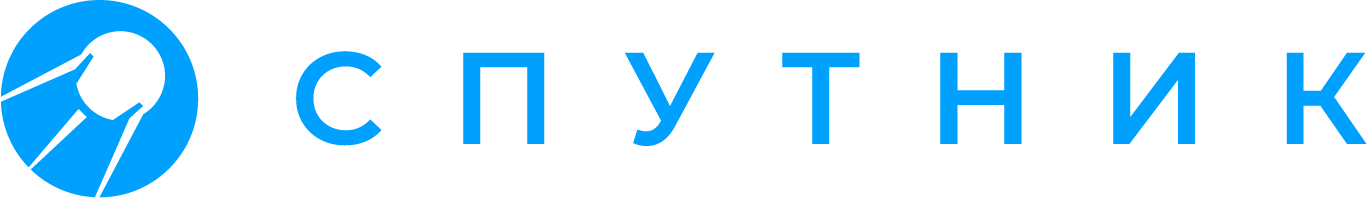 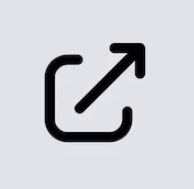 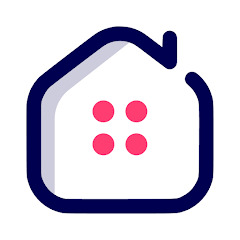 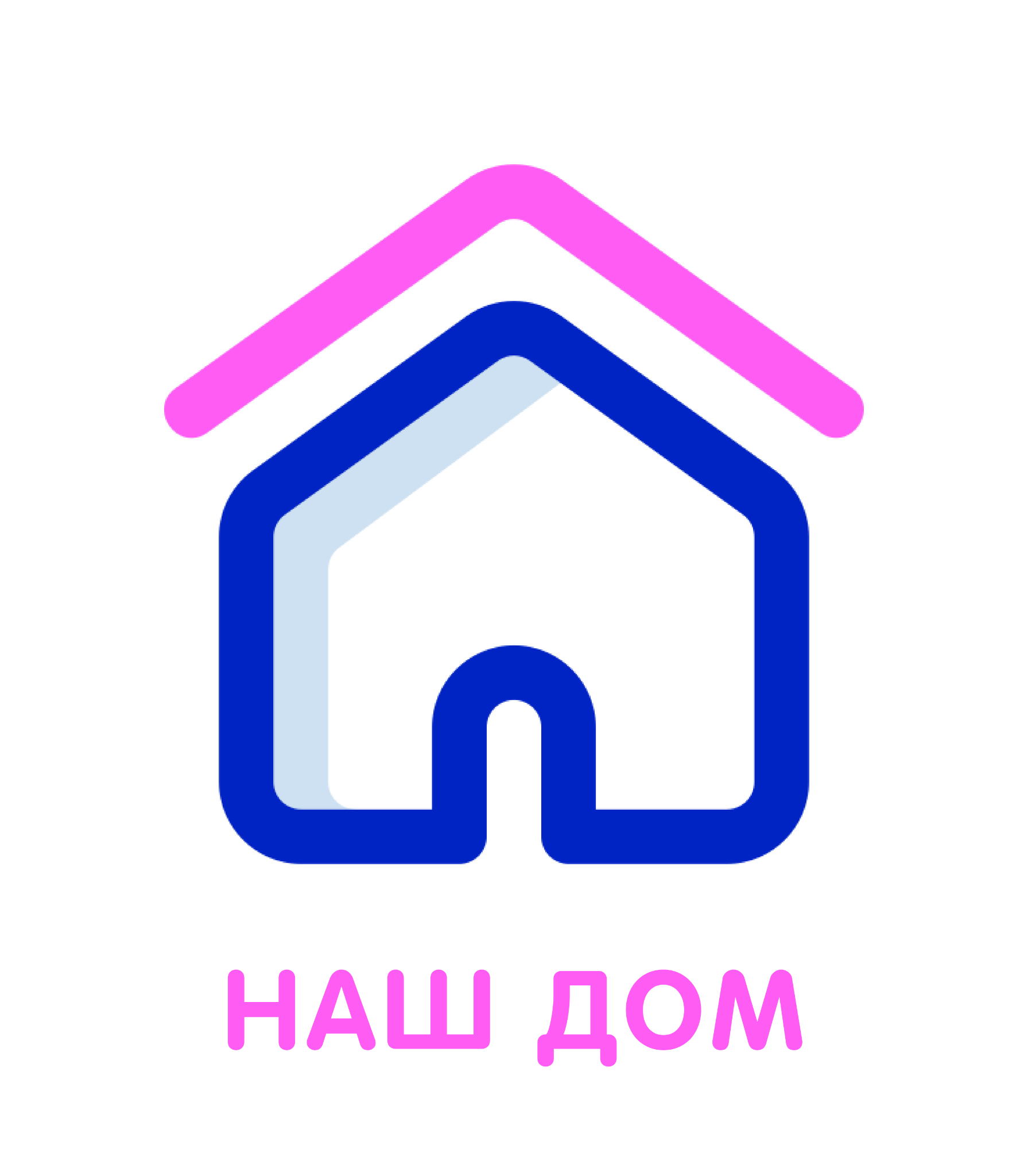 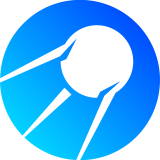 Разработчик экосистемы для многоквартирных жилых домов
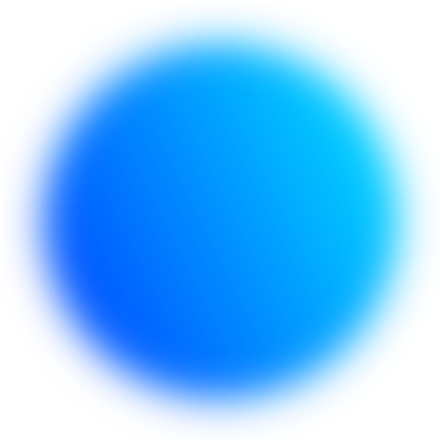 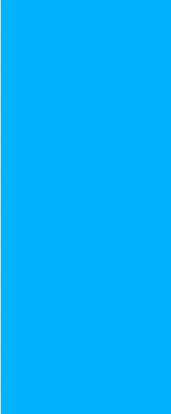 Наш секрет лидерства – экосистема из трех продуктов
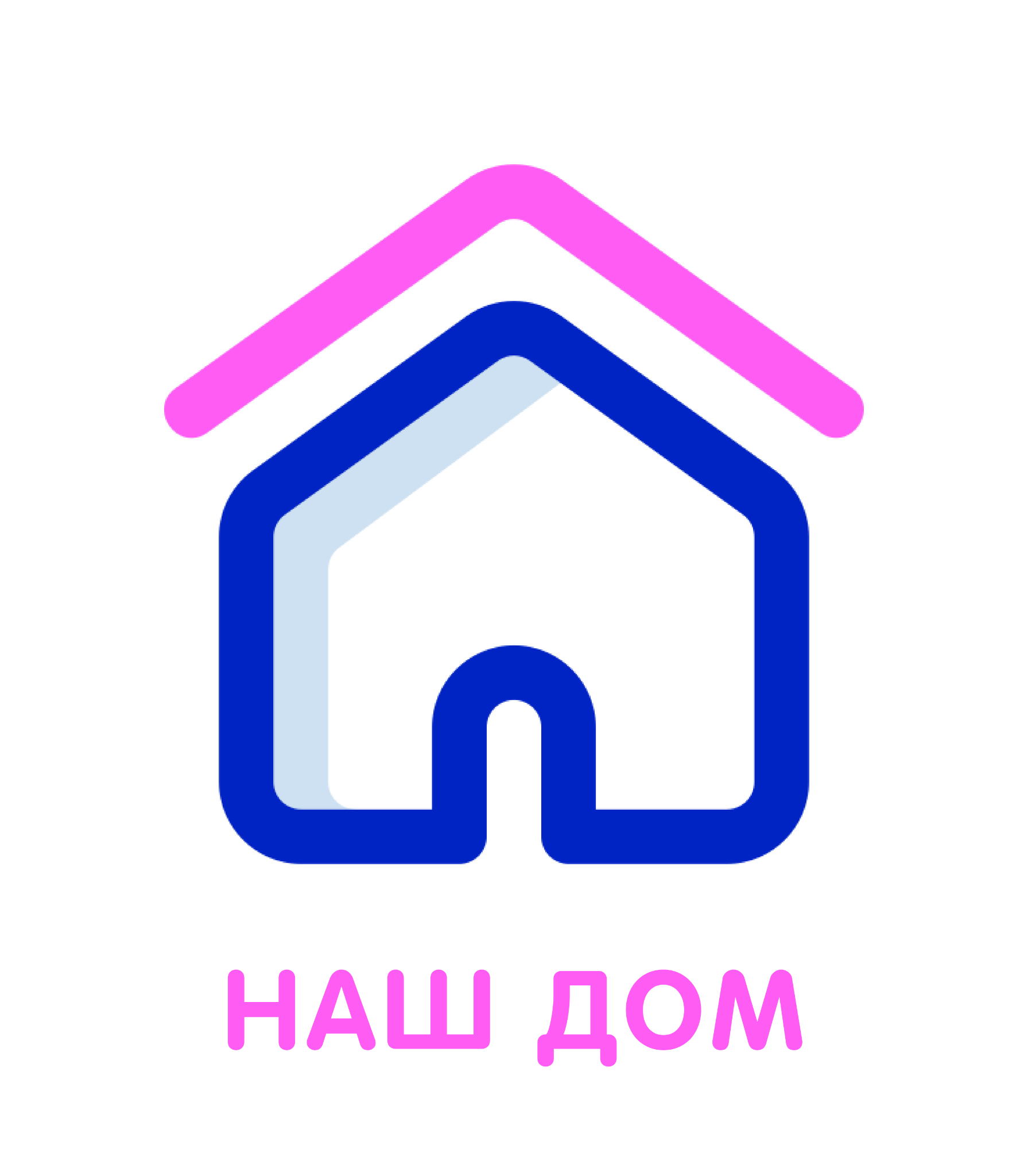 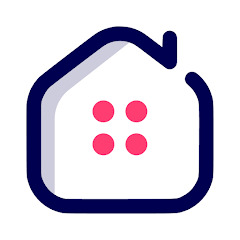 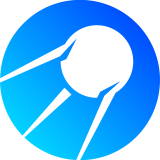 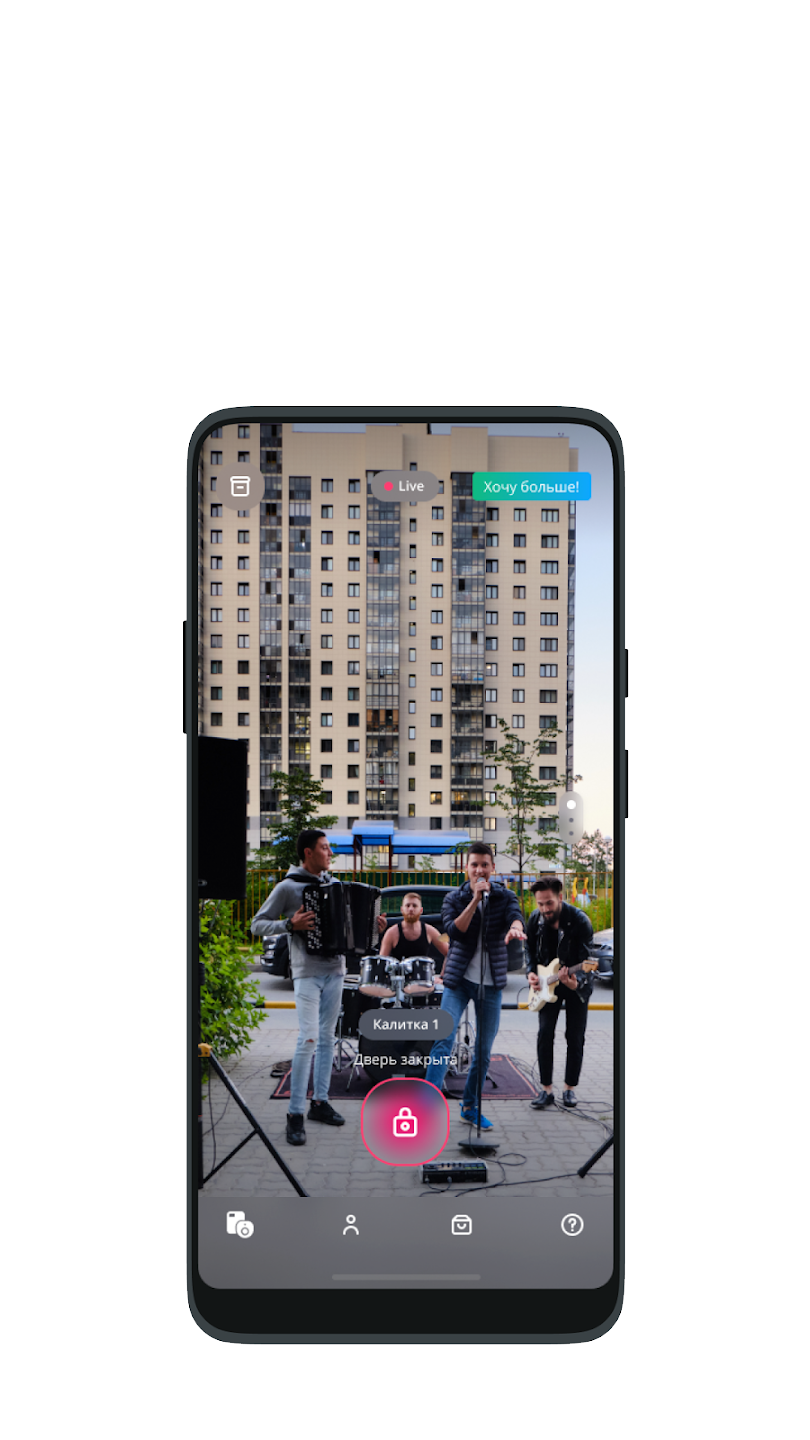 +
+
1. ОБОРУДОВАНИЕ
2. ПЛАТФОРМА
3. ПРИЛОЖЕНИЕ
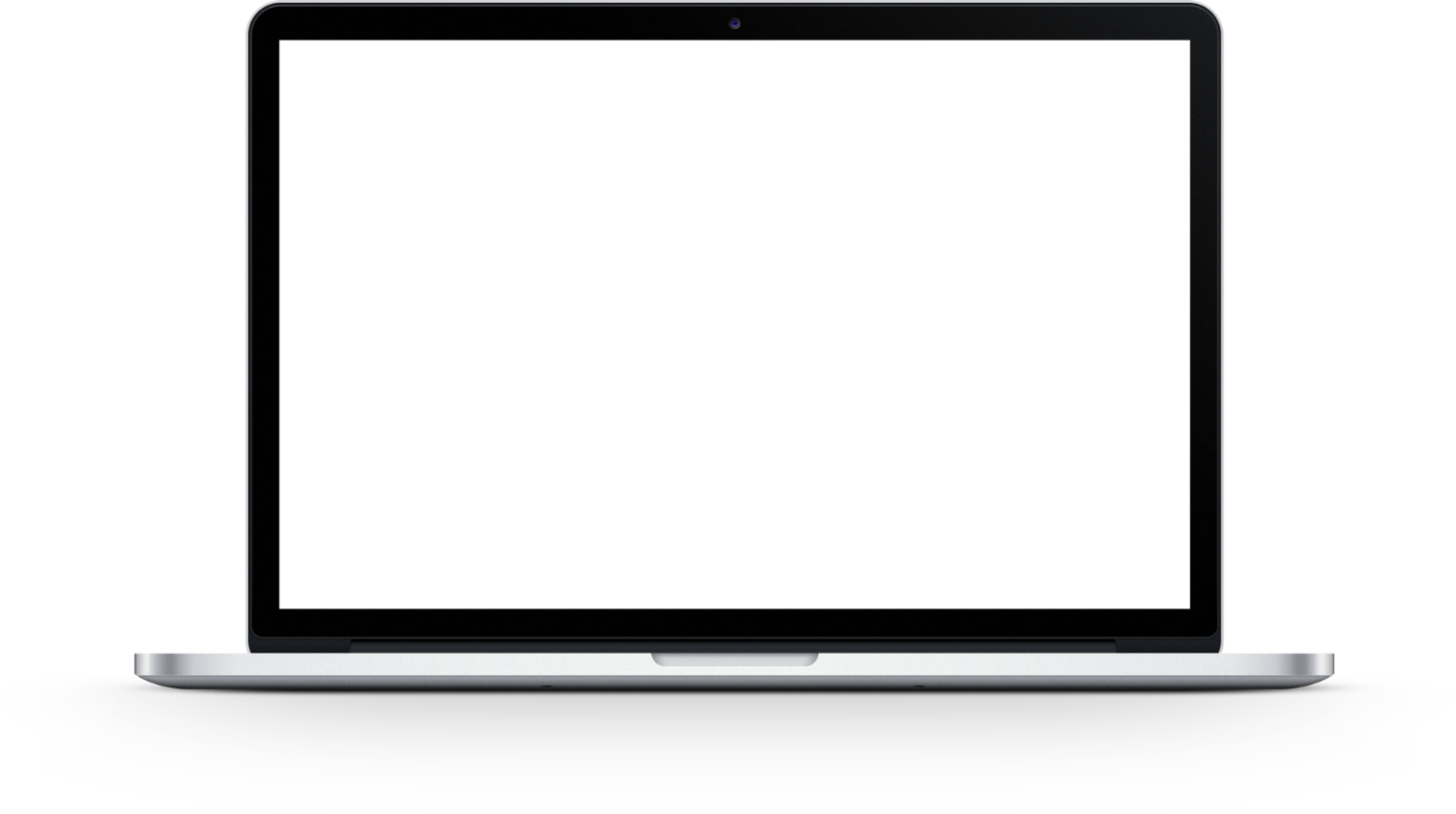 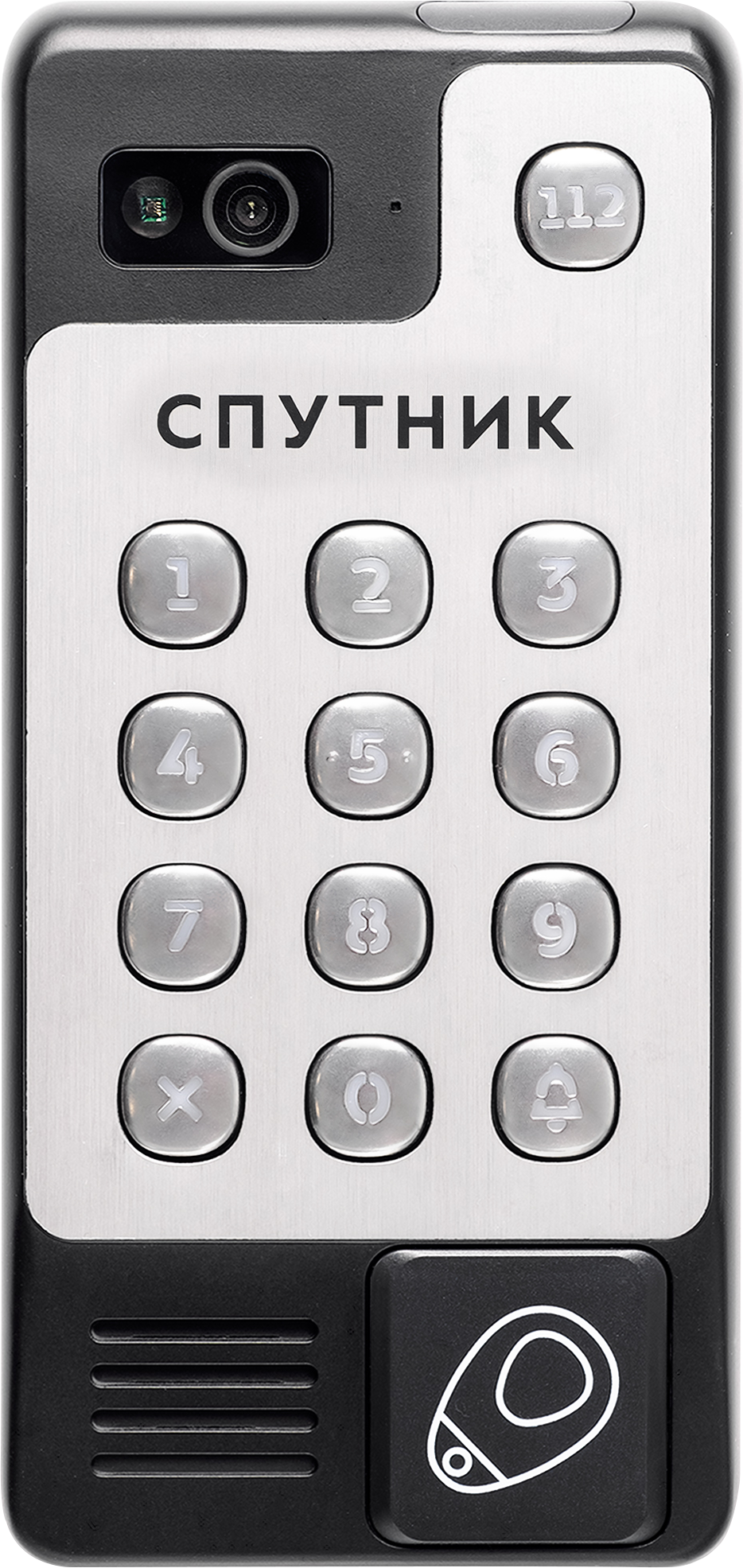 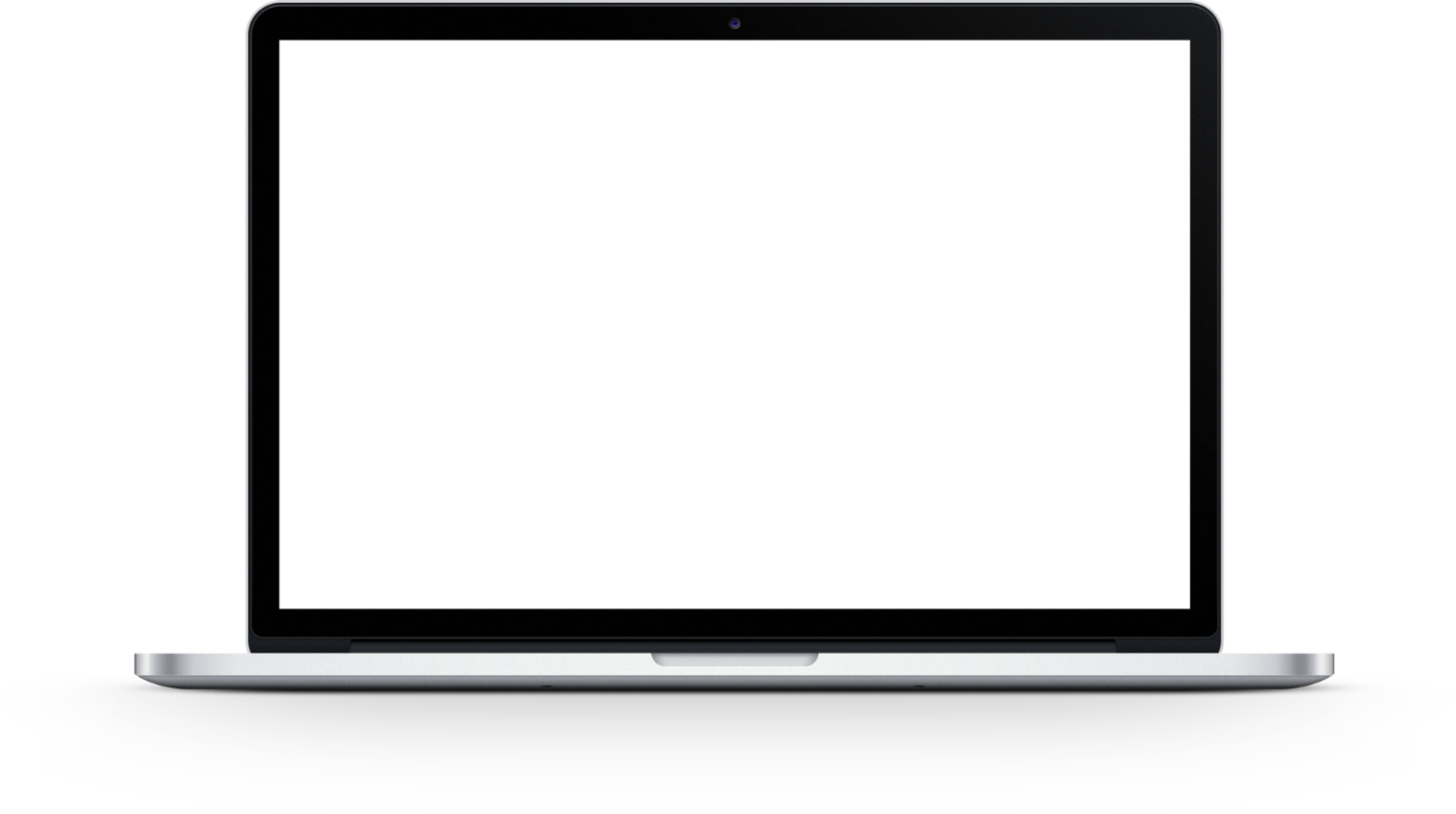 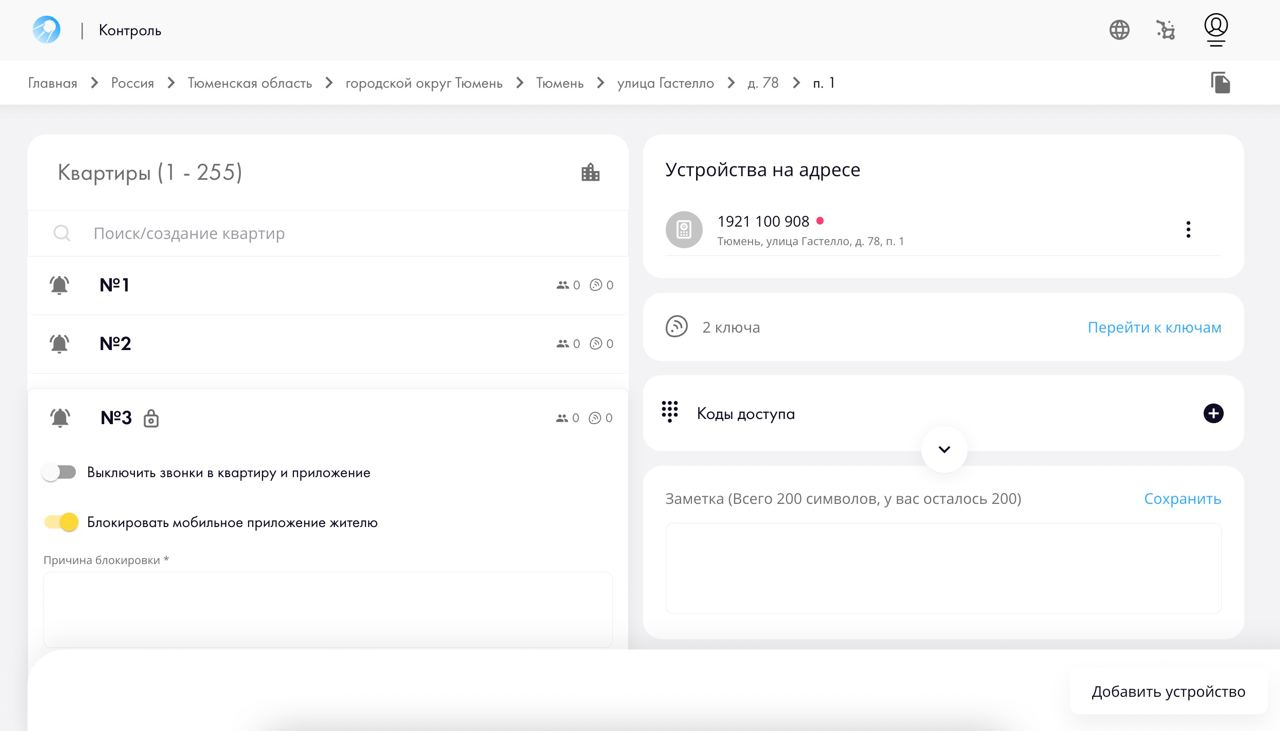 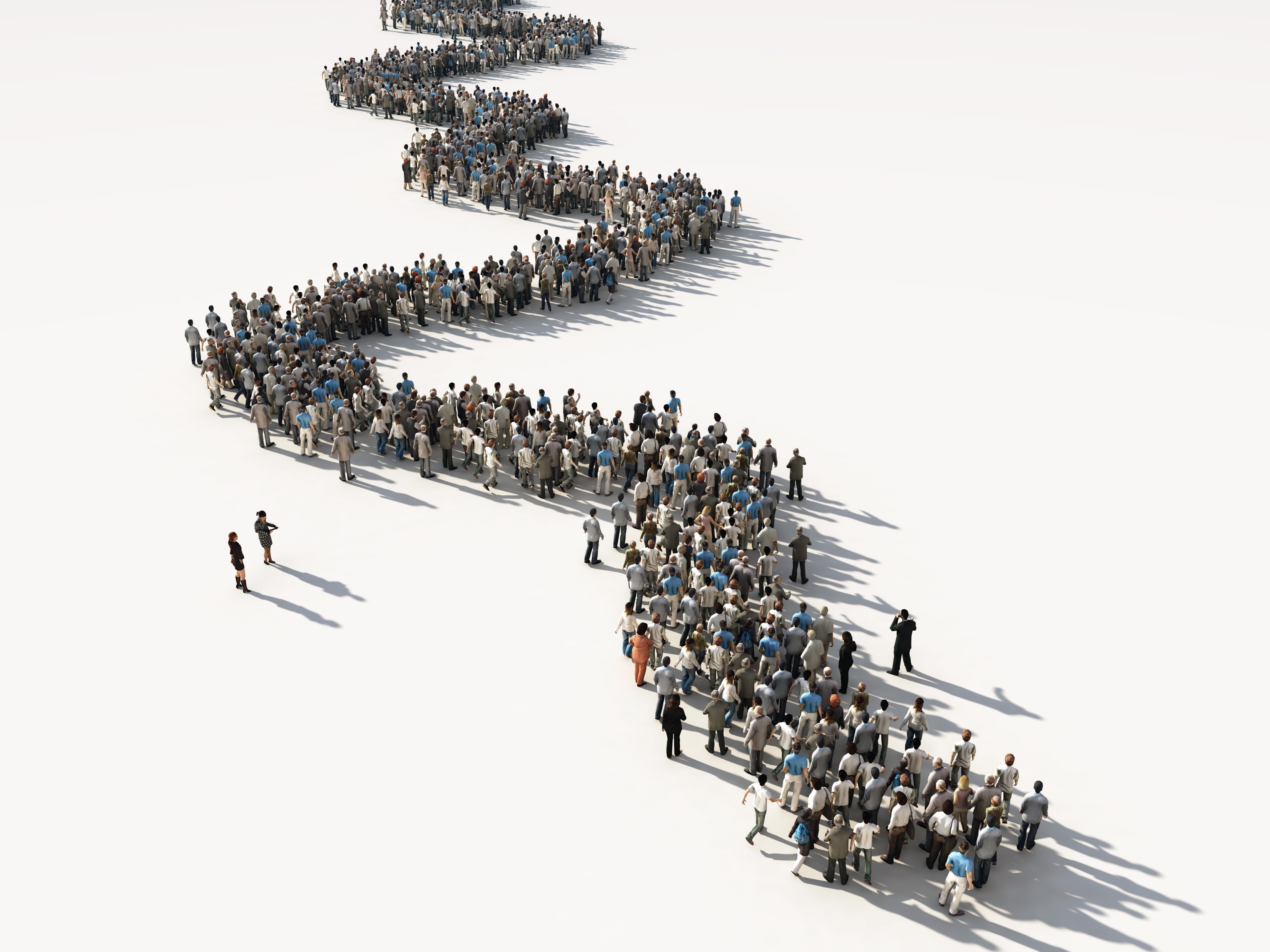 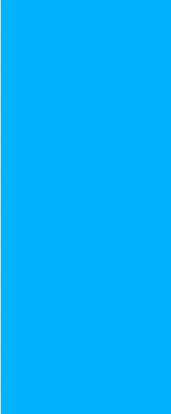 Оборудование как воронка
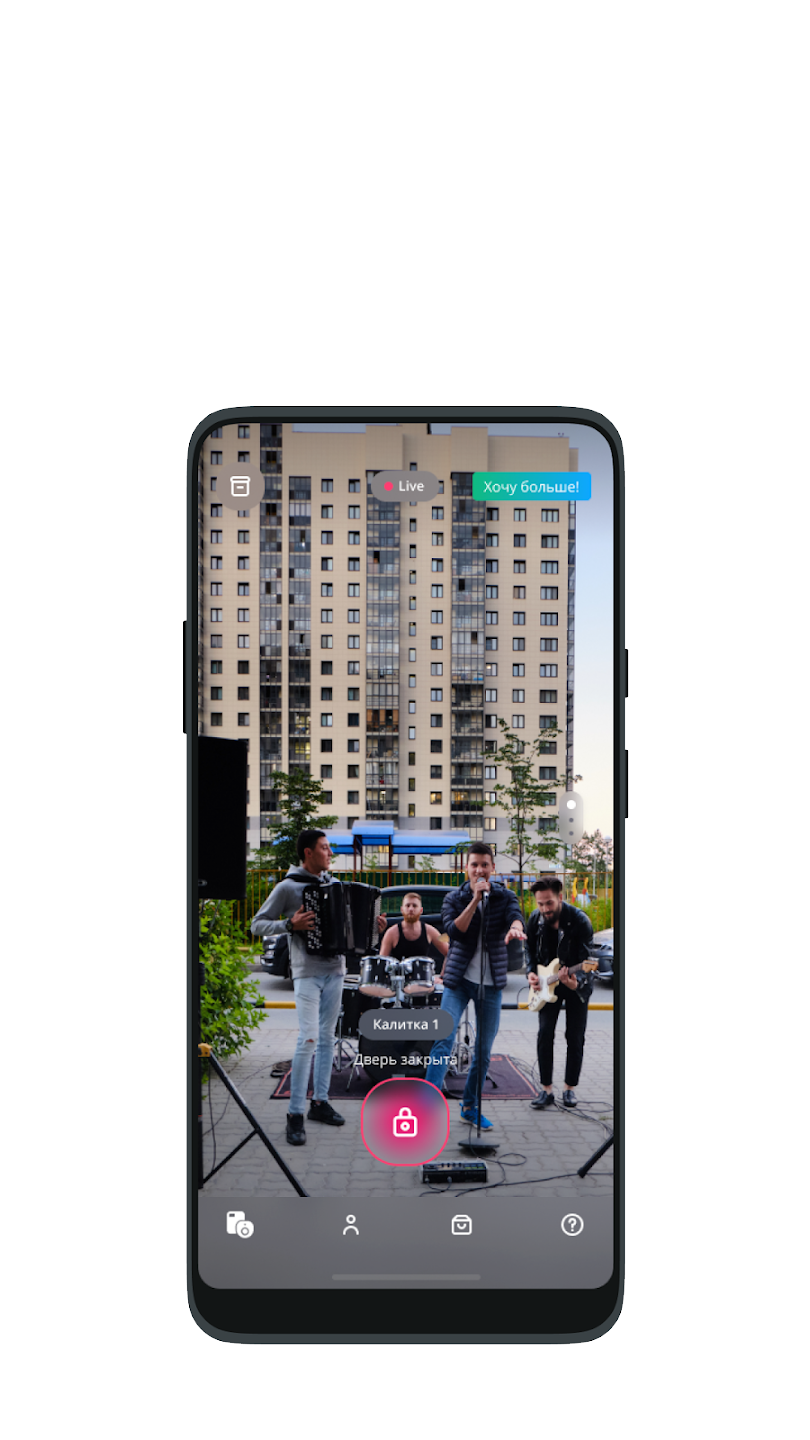 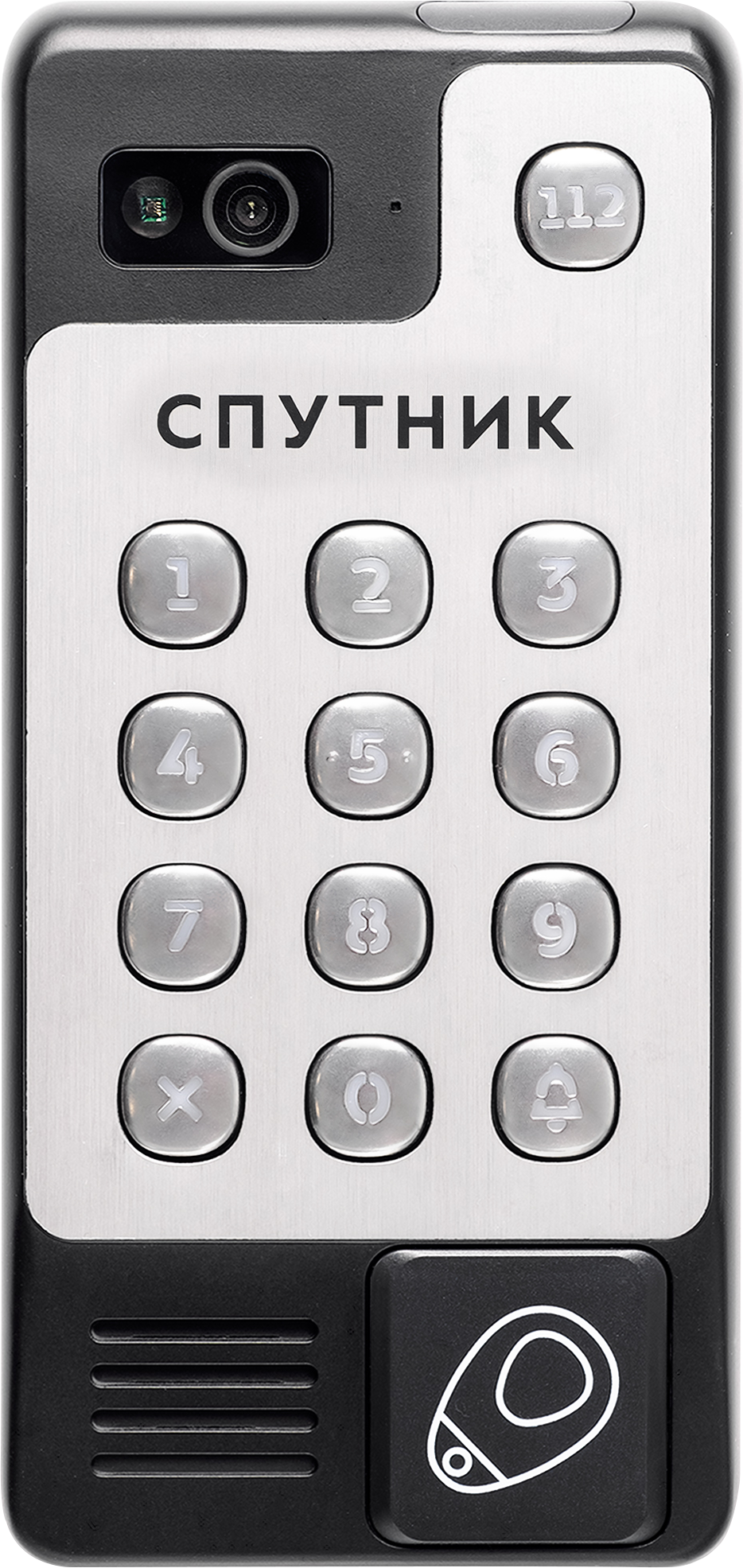 1
105
32
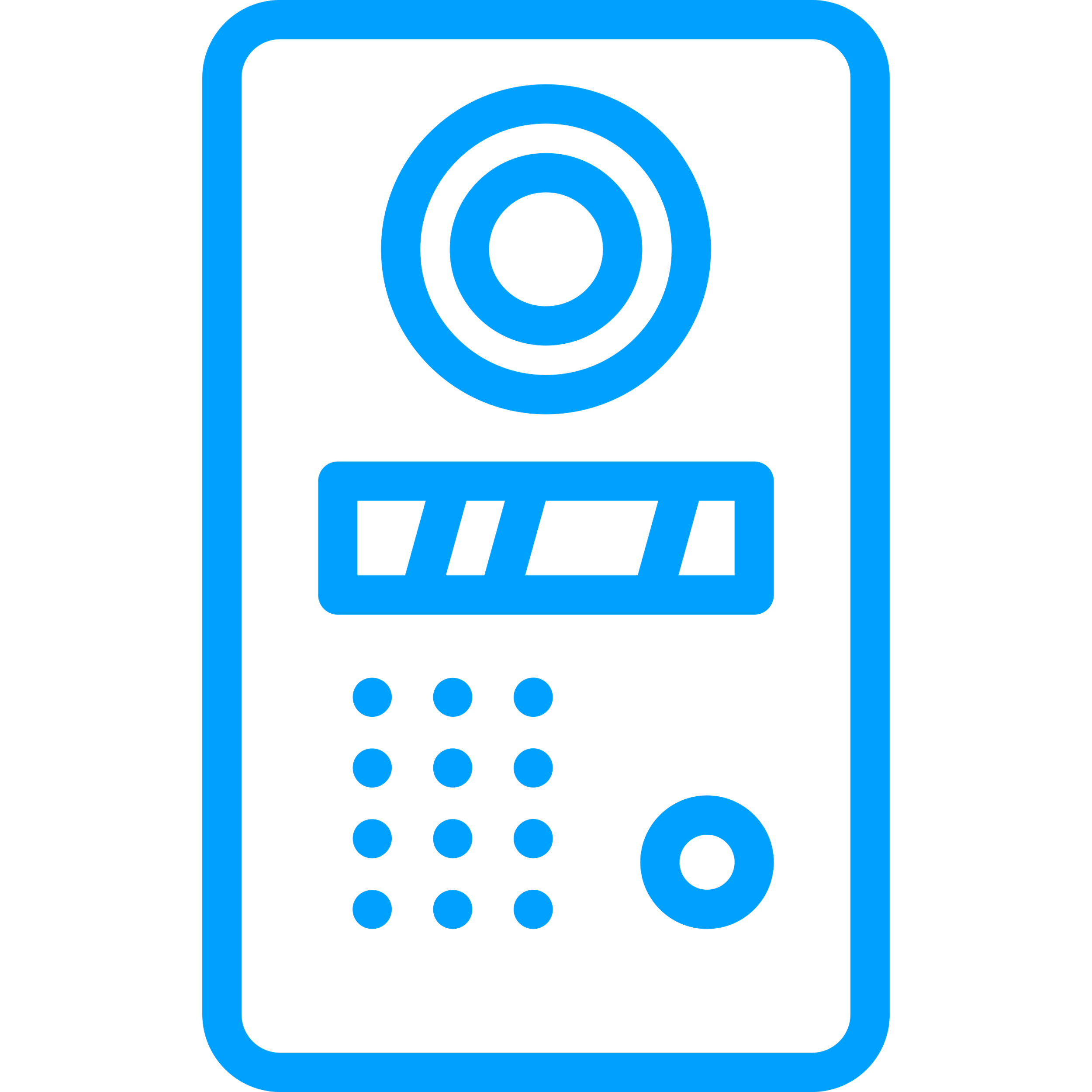 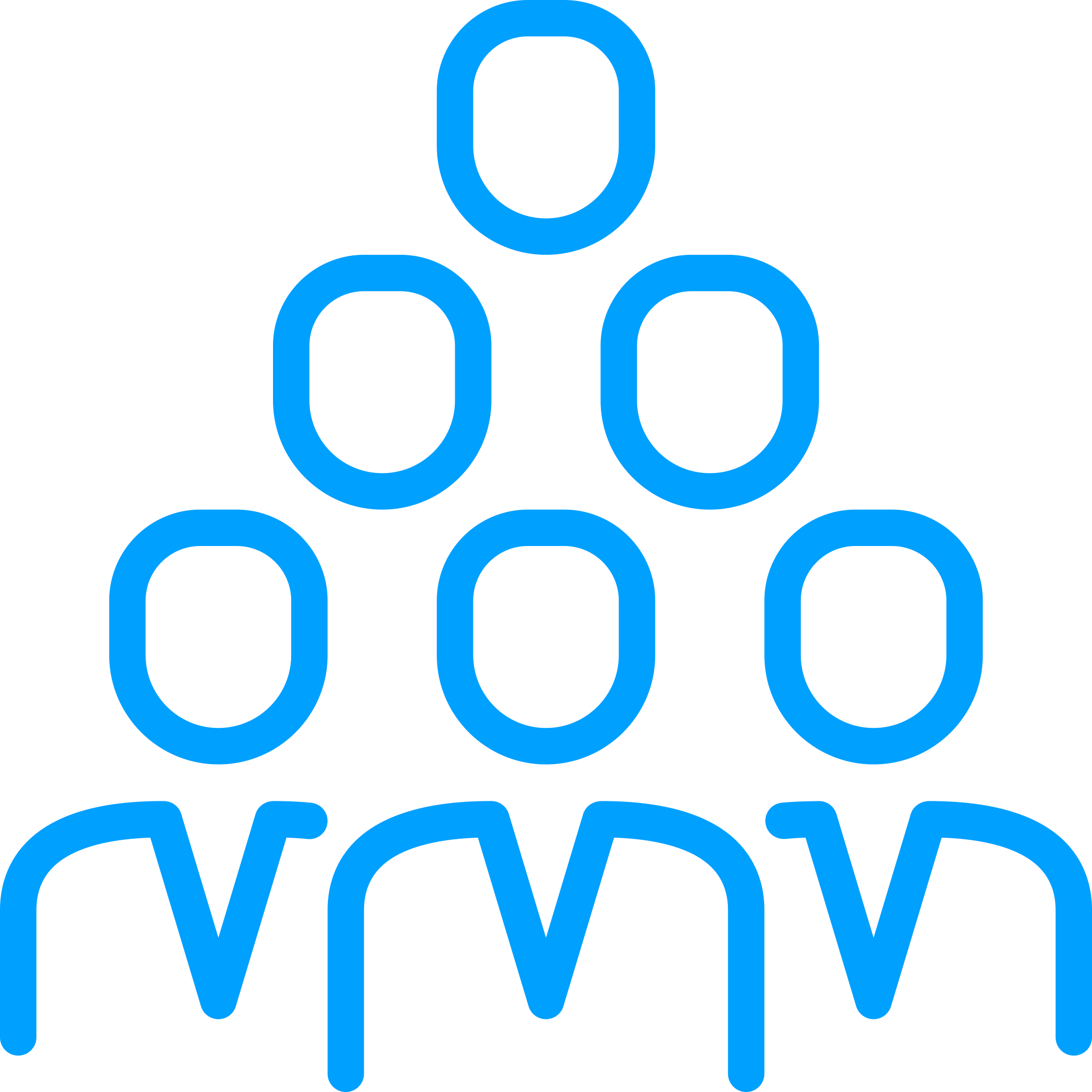 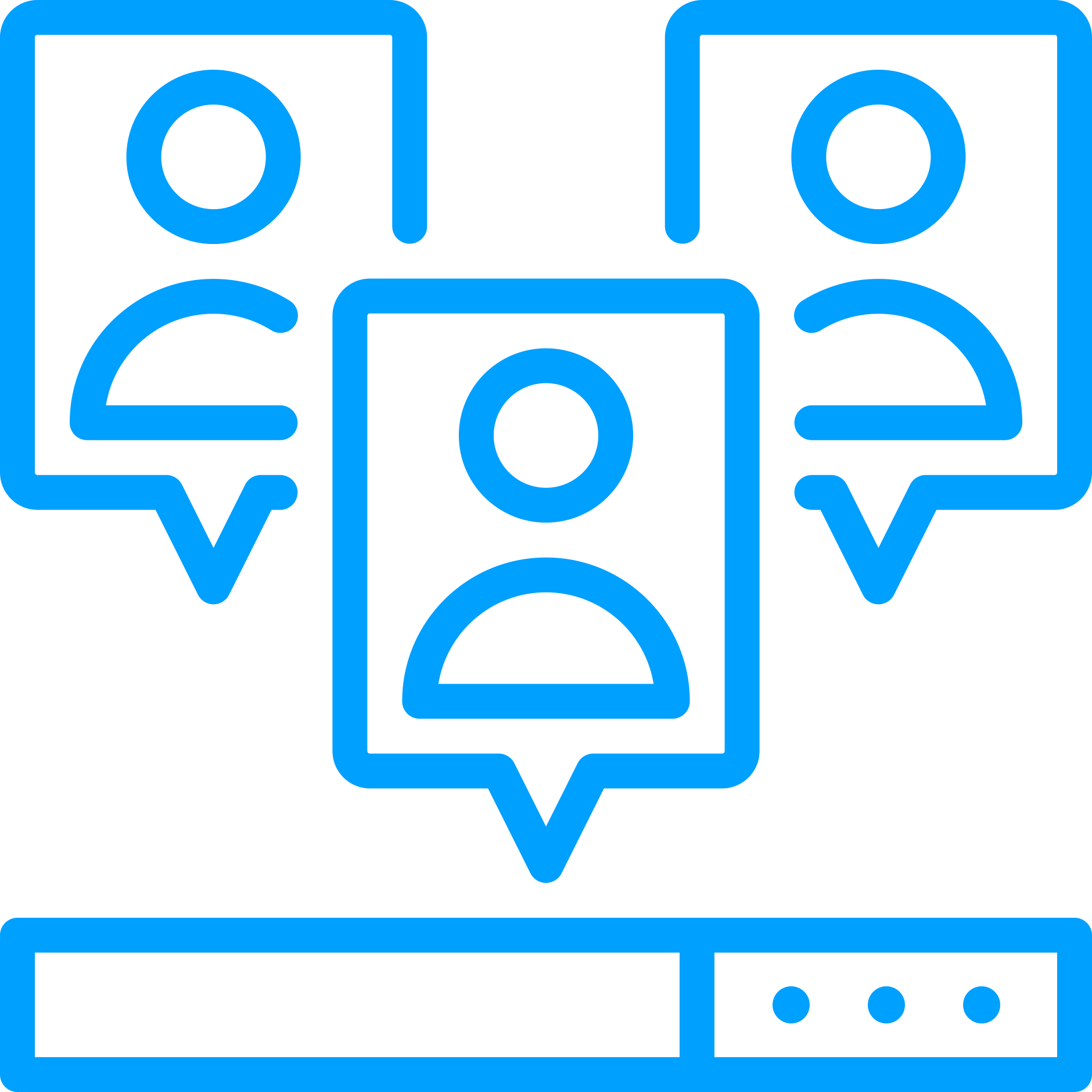 домофон
жителей
пользователя МП
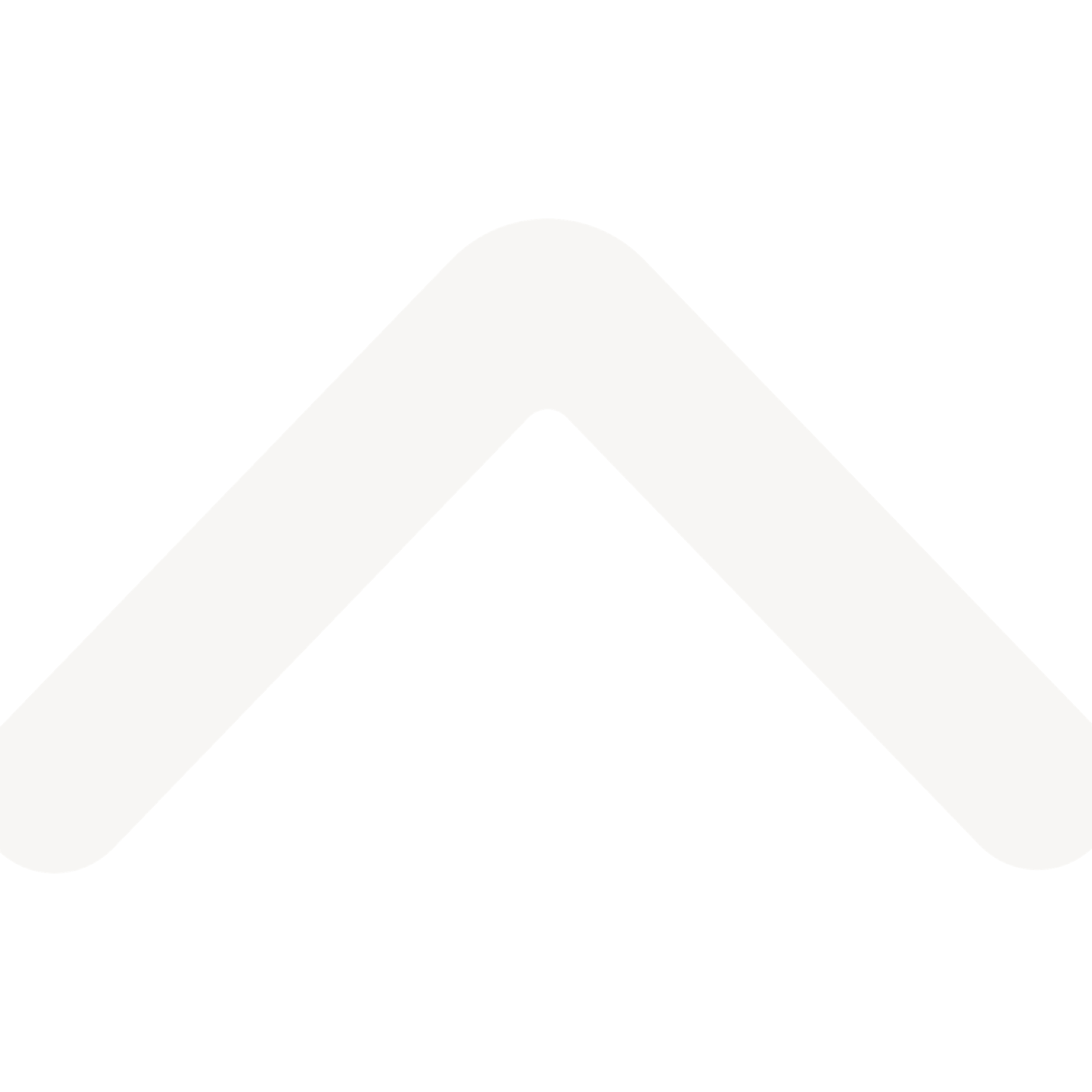 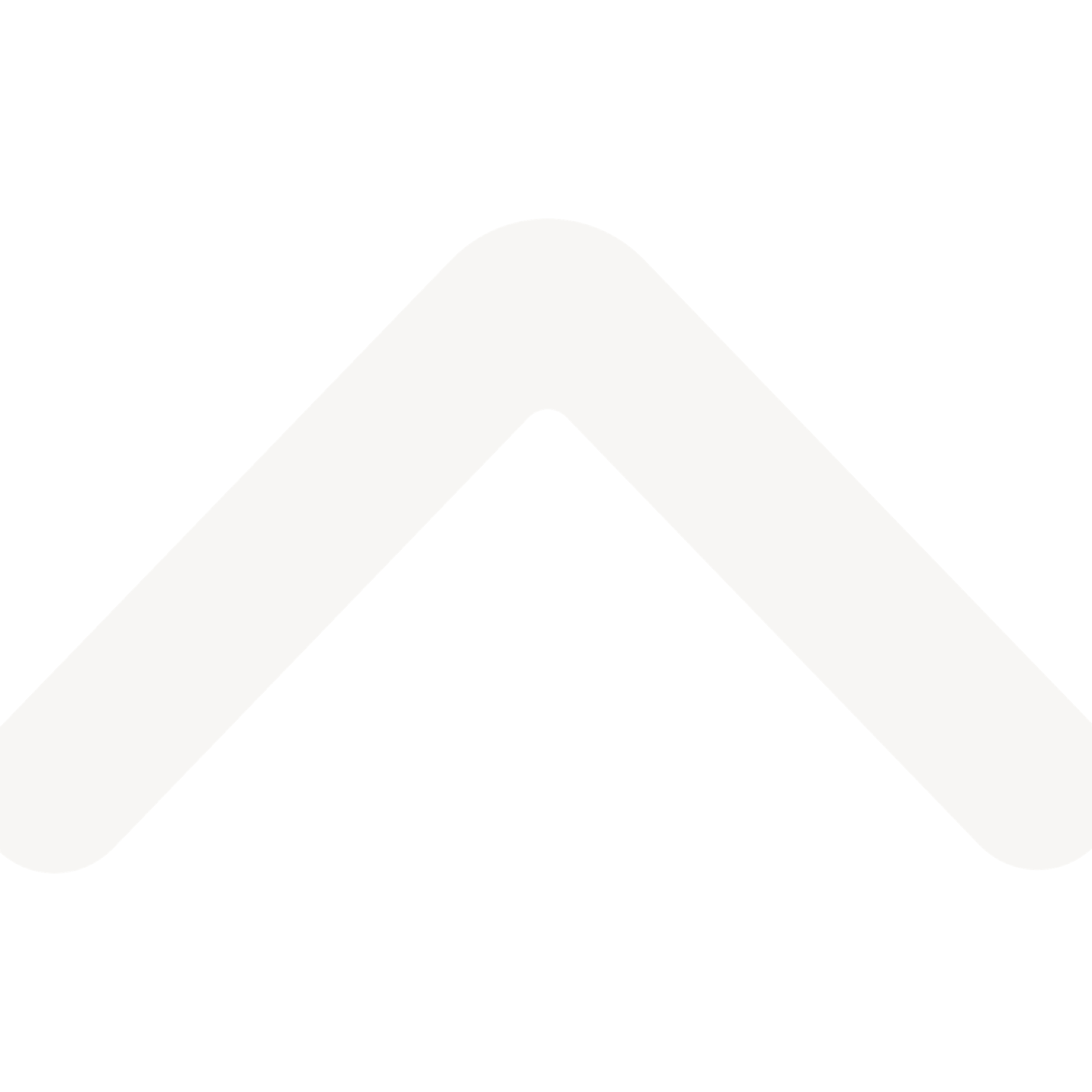 Больше оборудования
Больше пользователей платформы
Больше установок мобильного приложения
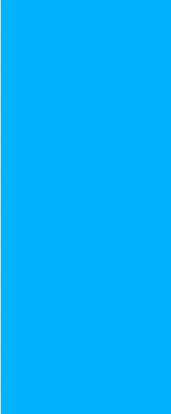 Спутник – ключевые метрики
34%
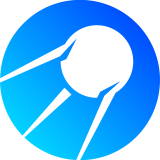 220 млн. ₽
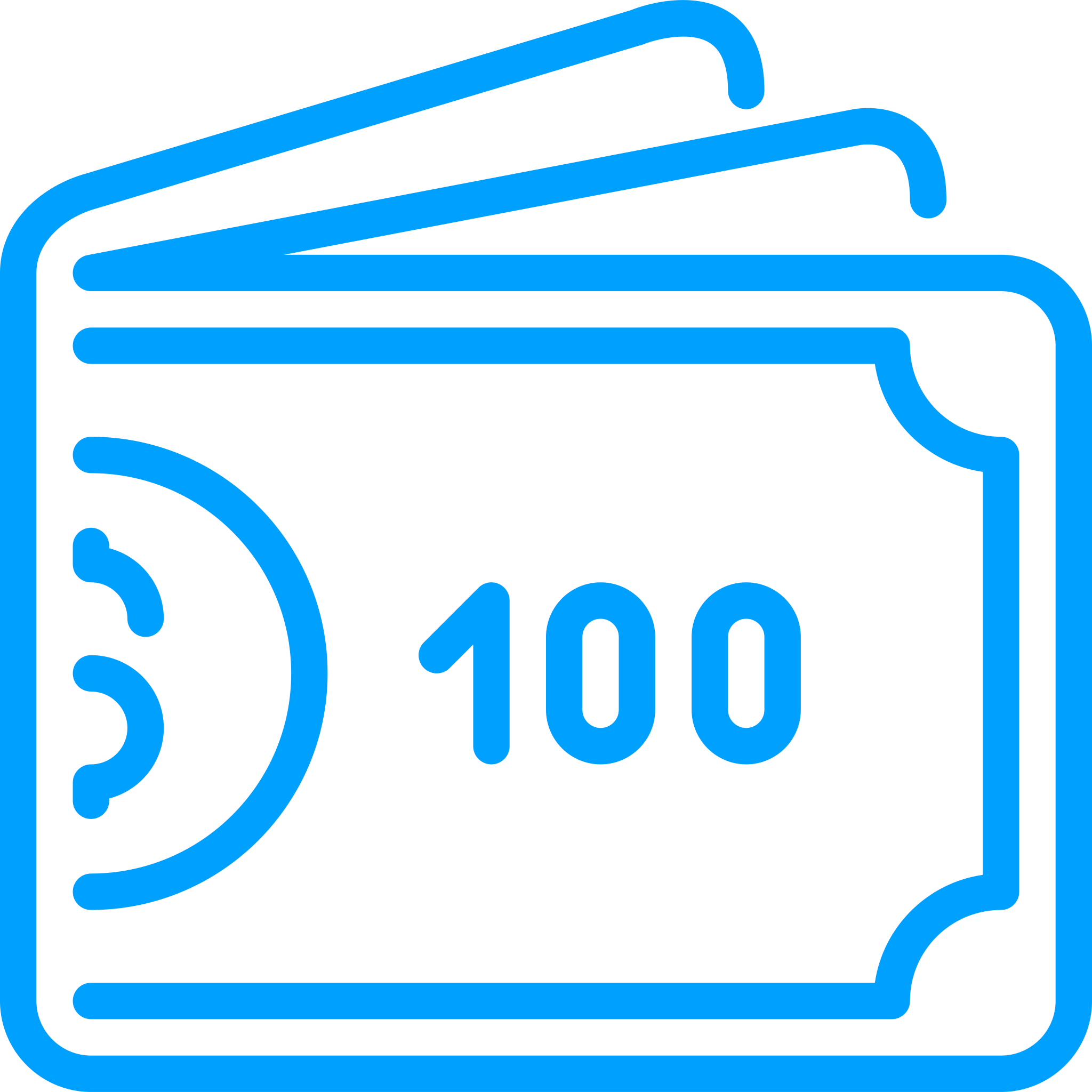 2022
выручка компании за 2022 год
рост выручкиот 2021 к 2022 году
19%
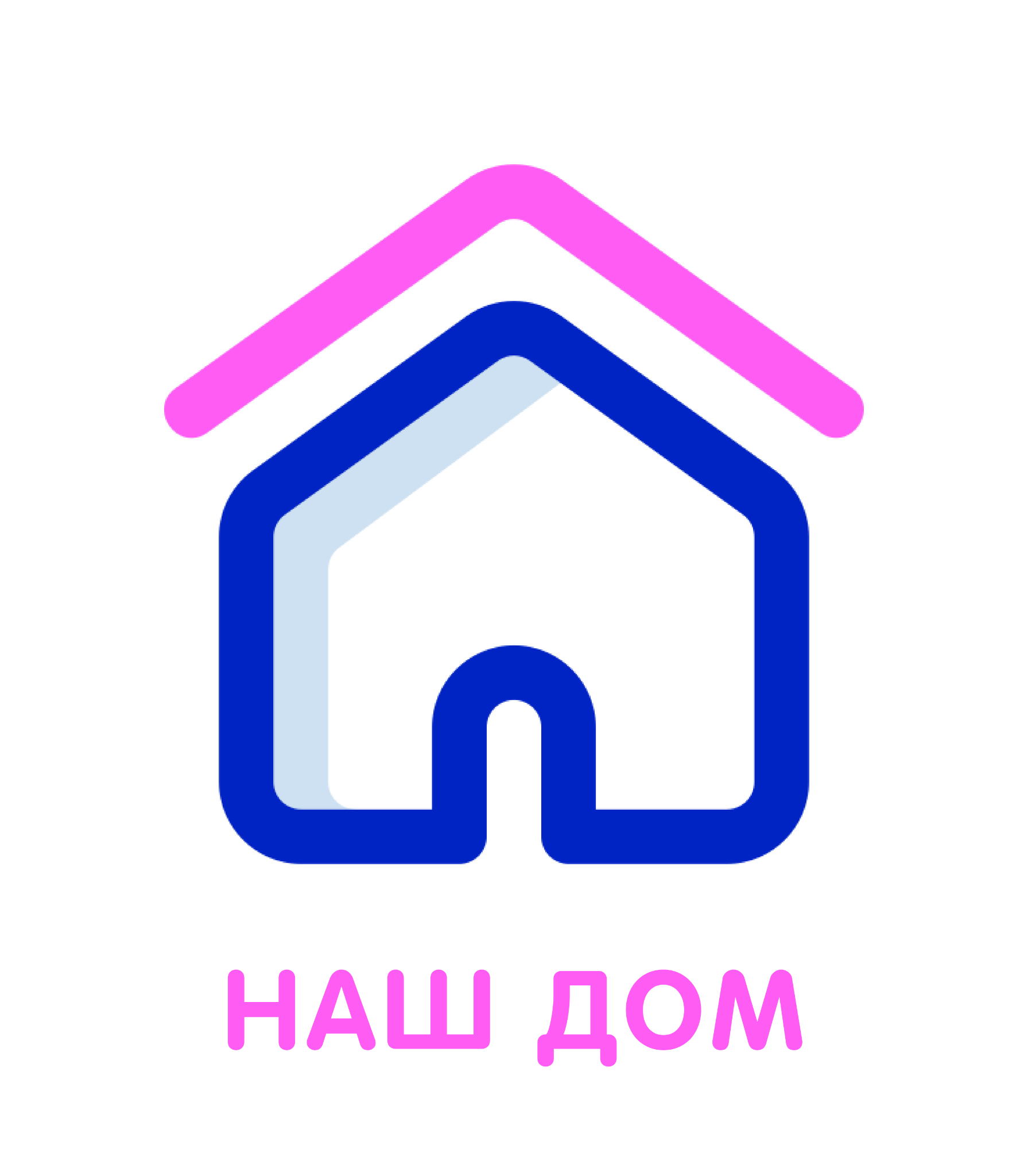 30 012
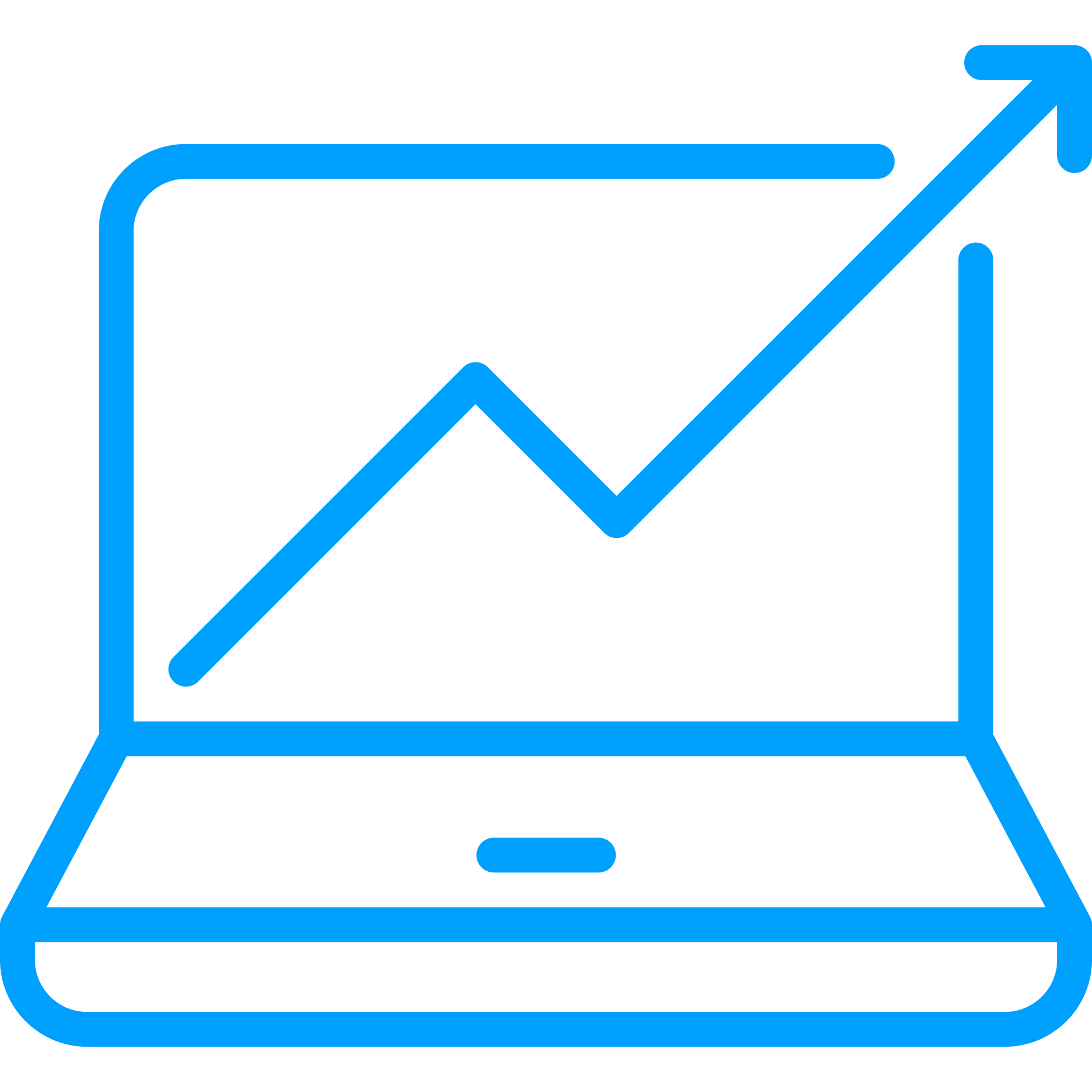 экосистемных подписок в месяц
ежемесячный рост экосистемных подписок
июнь 2023
5%
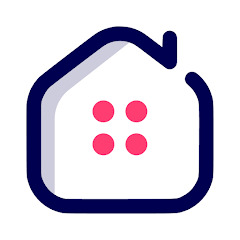 2 093 000
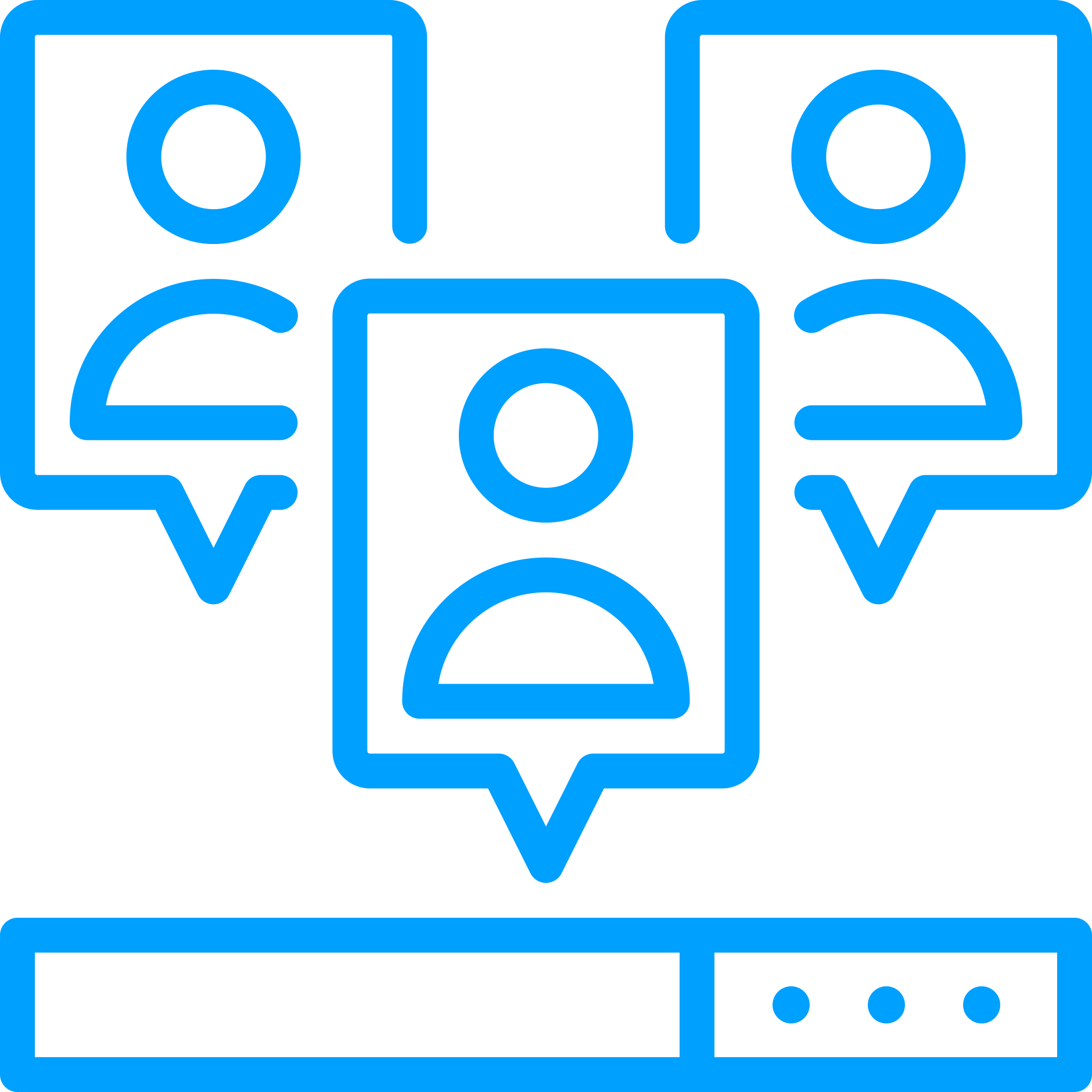 количество пользователей мобильного приложения
ежемесячный рост пользователей мобильного приложения
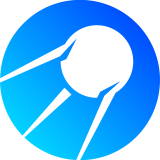 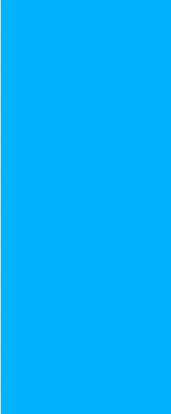 1. Оборудование
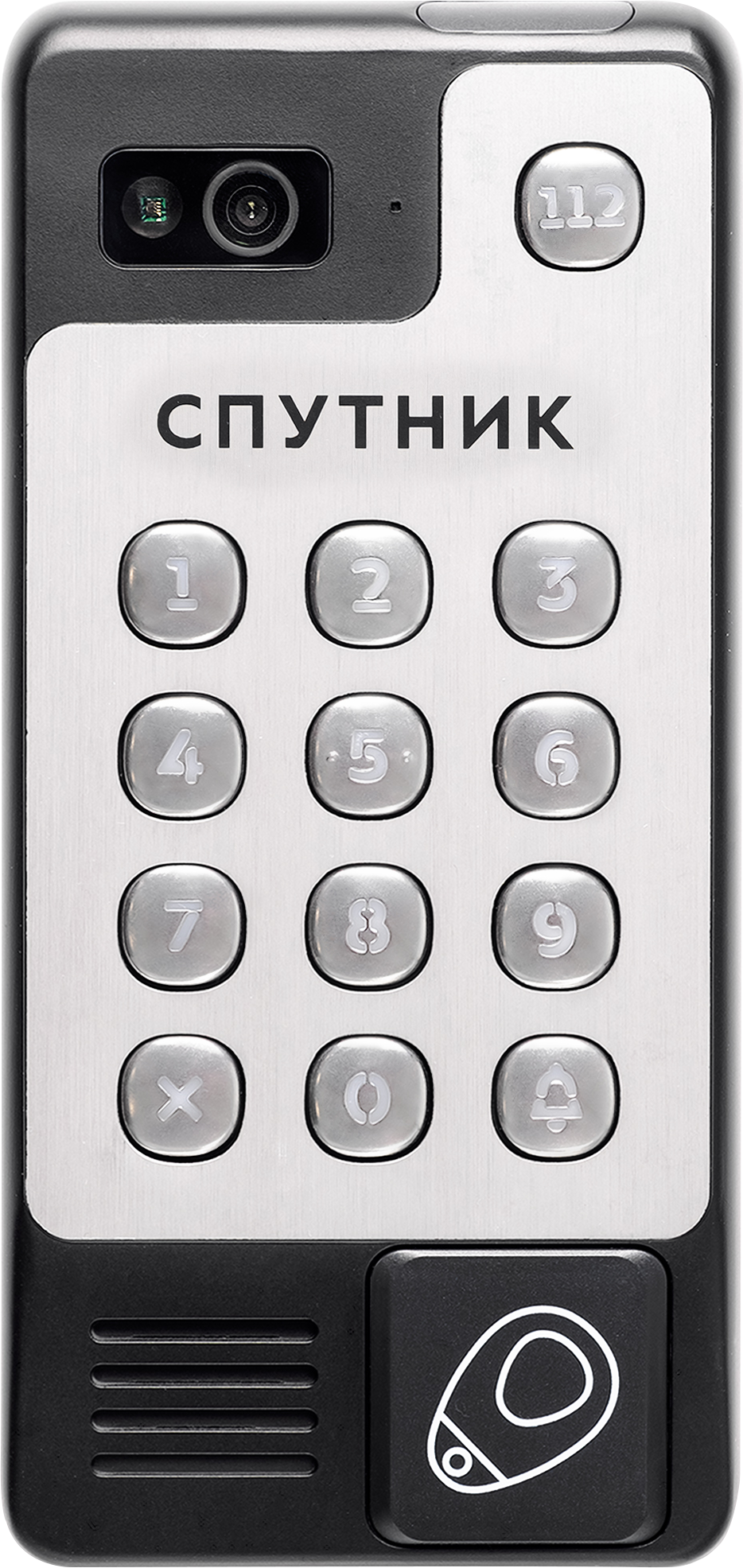 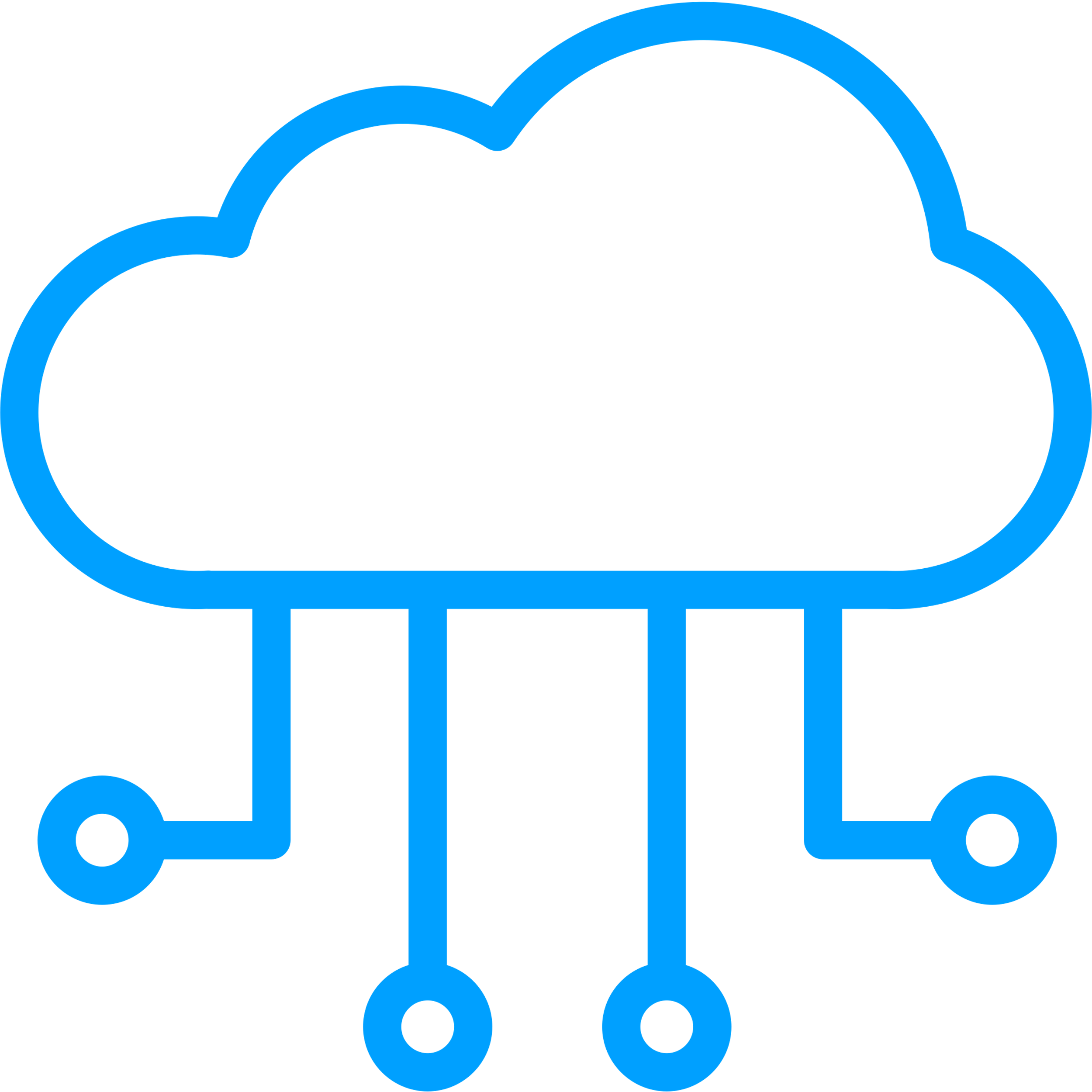 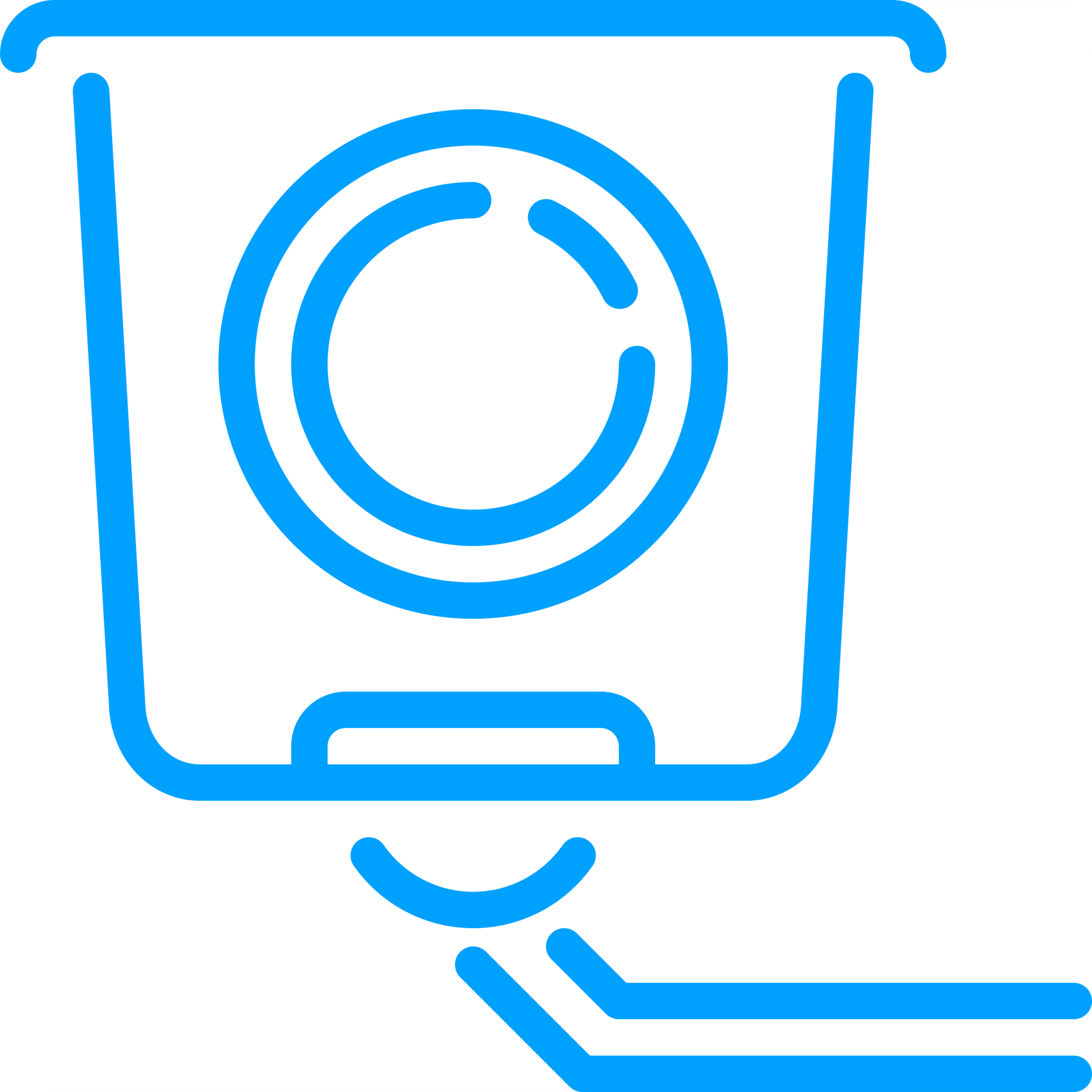 IP домофон Спутник один из лидеров по продажам на рынке СНГ, потому что  облачный – доступнее конкурентов в два раза
Производство оборудования локализовано в Республики Беларусь 
на территории завода Электрум (Пирс – 2000)
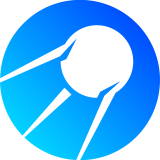 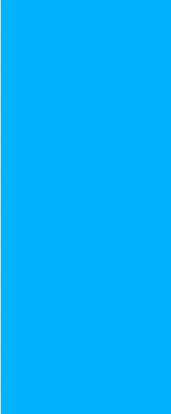 1. Оборудование – метрики
509 млн.
37%
28 500
суммарная выручка от продажи оборудования за 2019 –2023 год
продано IP домофонов SMB (малым и средним) партнерам
IP домофонов на рынке России продано нашей компанией
18 700
14 800₽
52 500
продано IP домофонов Энтерпрайз (крупным) партнерам
средняя цена за один IP домофон Спутник 
в 2023 году
произведено IP домофонов Спутник
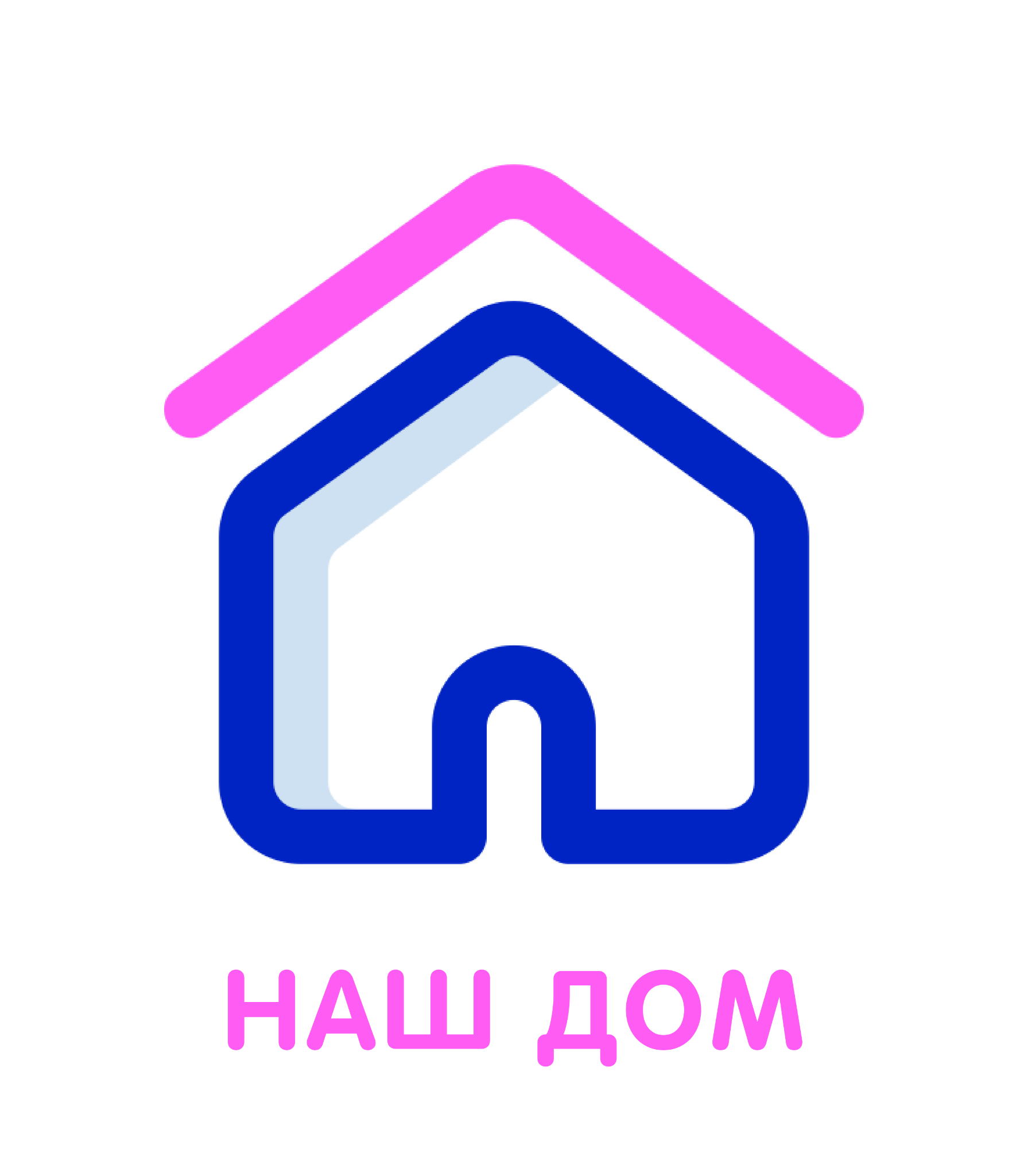 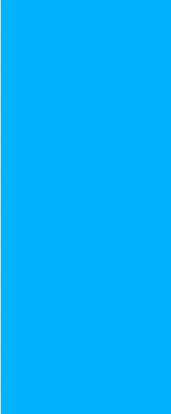 2. Платформа “Партнер”
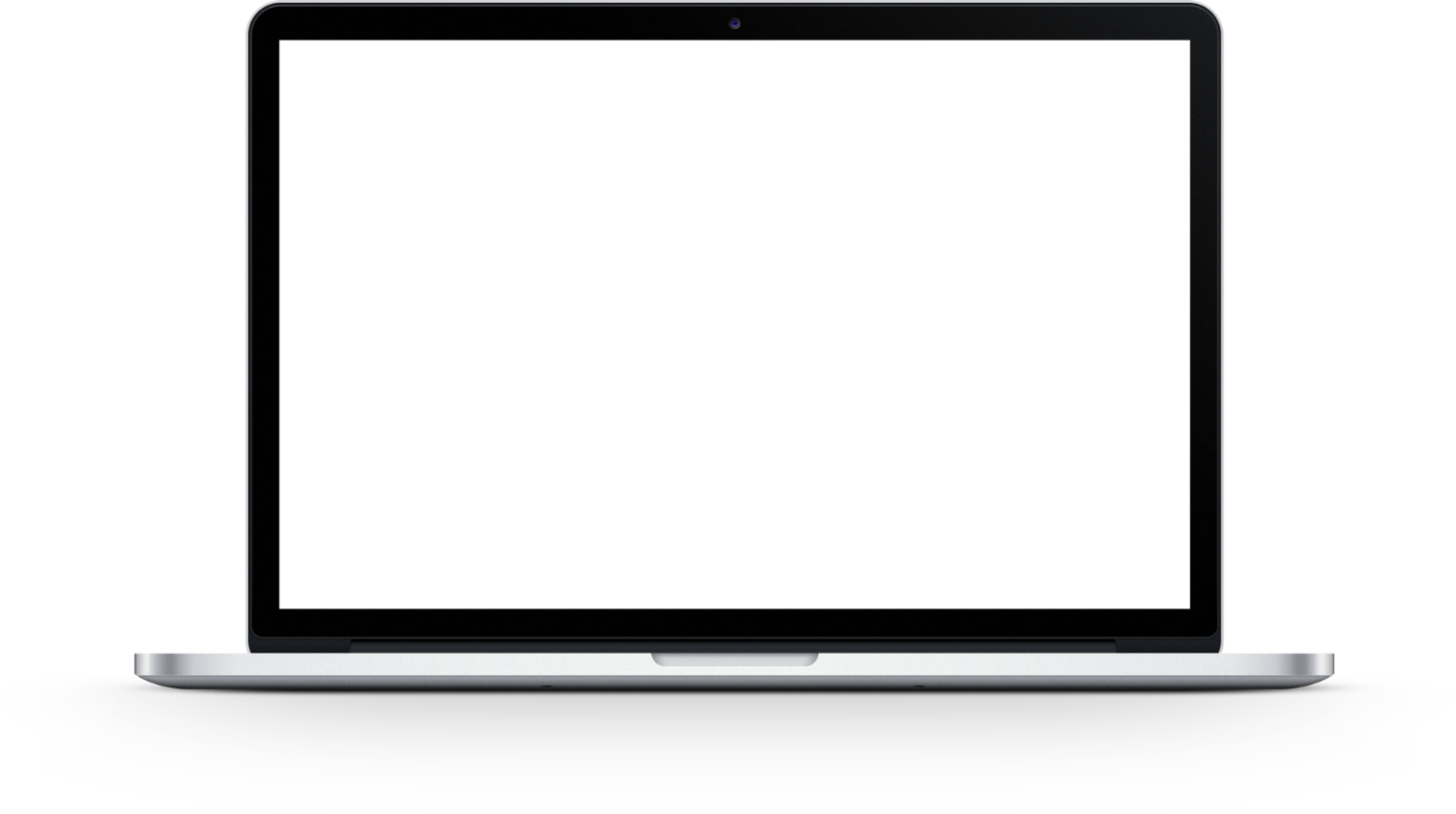 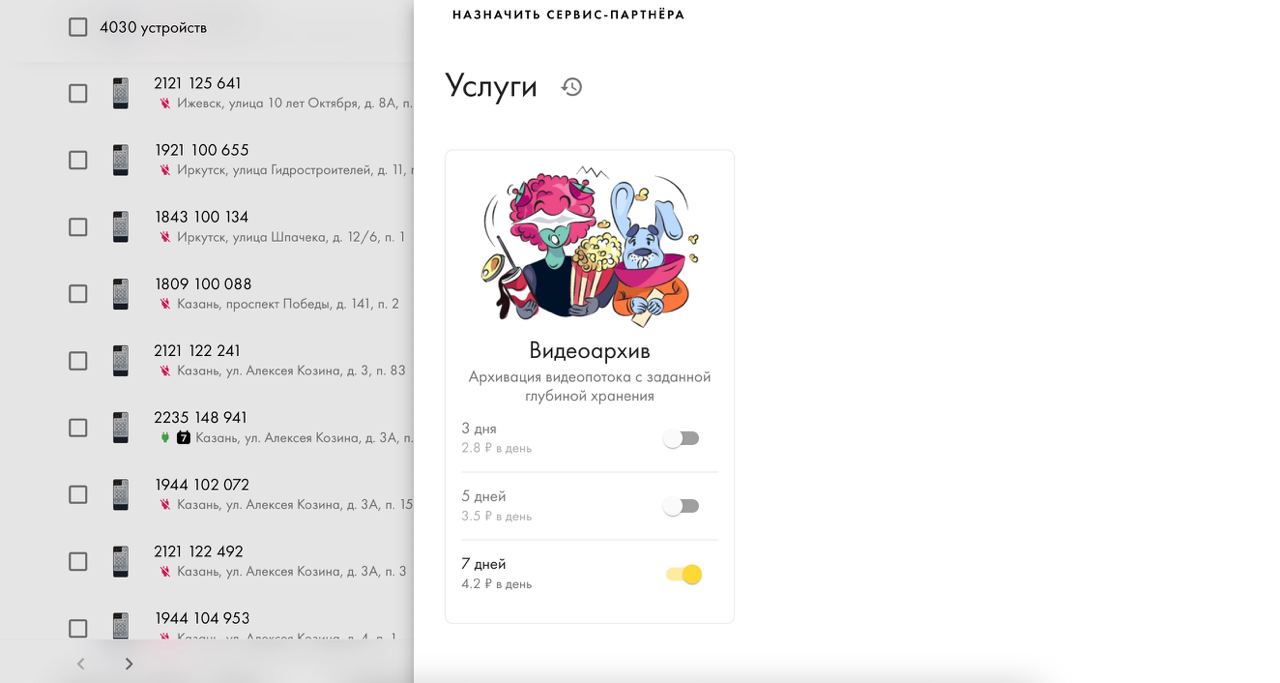 Платформа для совместной монетизации сервисов 
в многоквартирных жилых домах
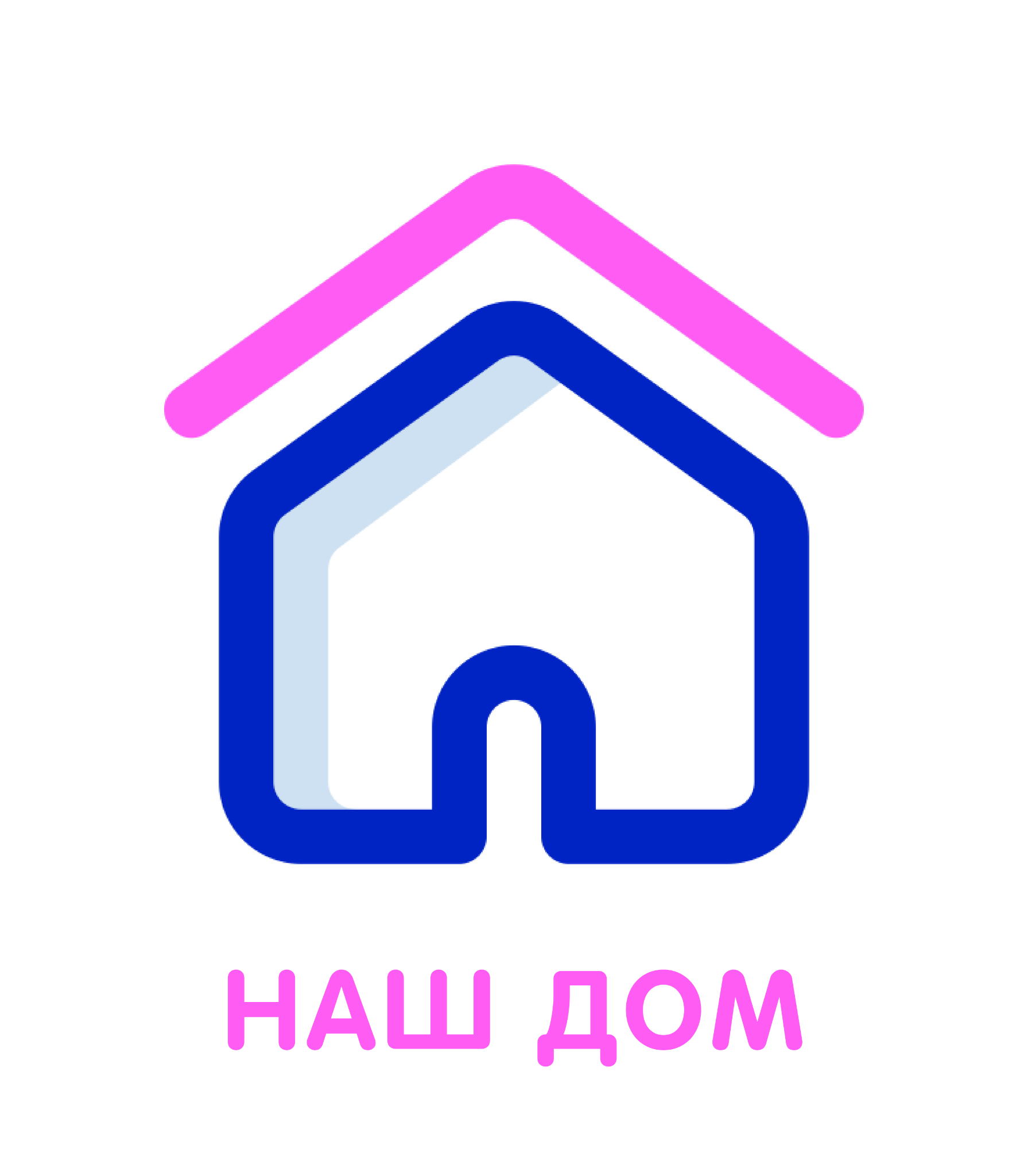 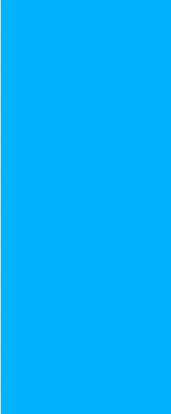 2. Платформа “Партнер” – метрики
28 100
731
15%
подключенного оборудования
подключившихся компаний
ежемесячный рост платных услуг
26 594
89₽
4
оказываемых платных услуг в месяц
средняя стоимость одной услуги 
в месяц
подключенных 
сторонних мобильных приложений от лидеров рынка
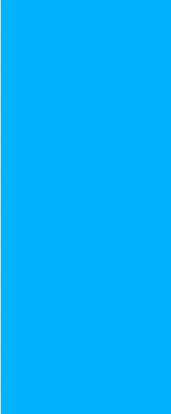 2. Платформа “Ланта”
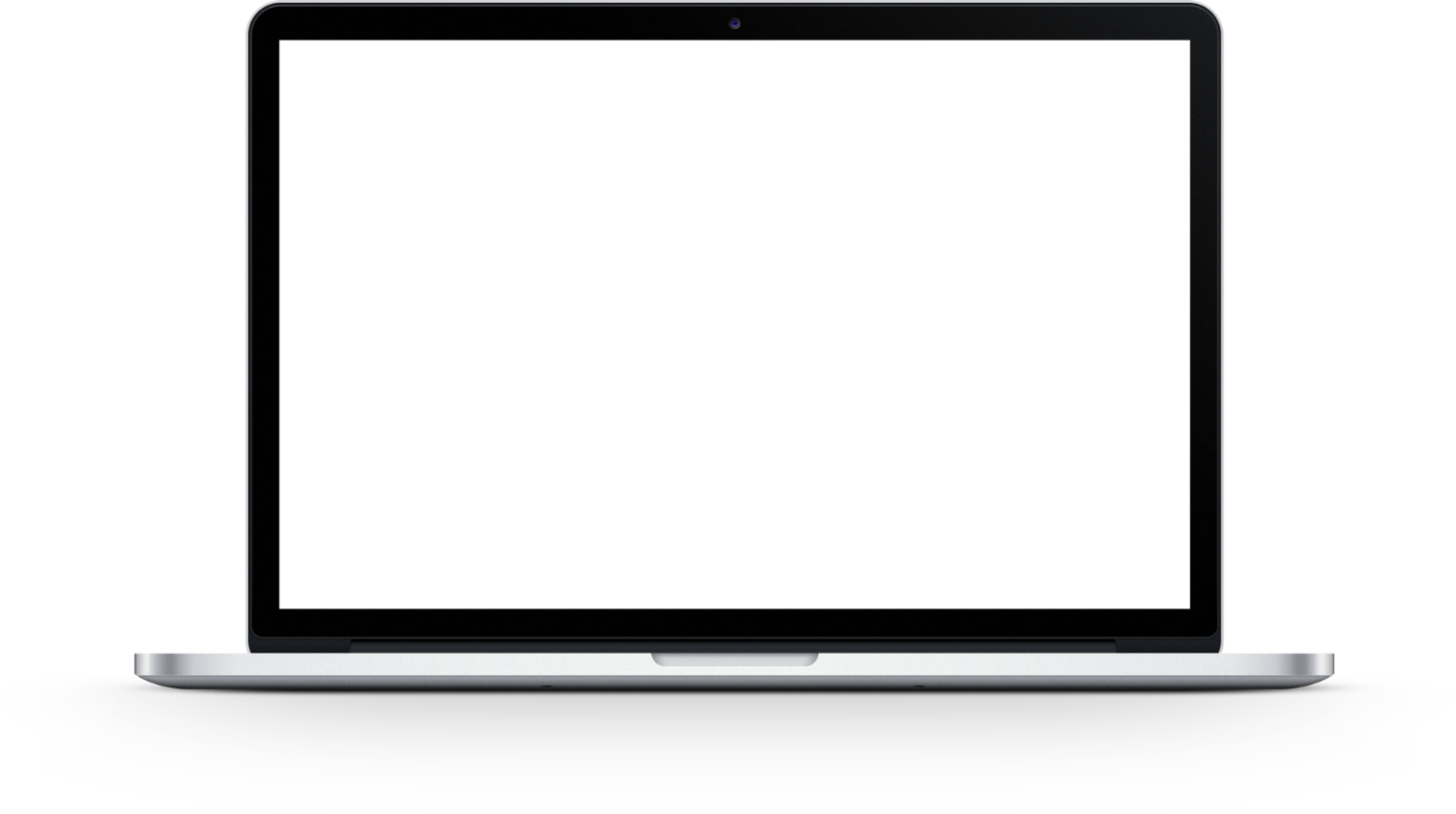 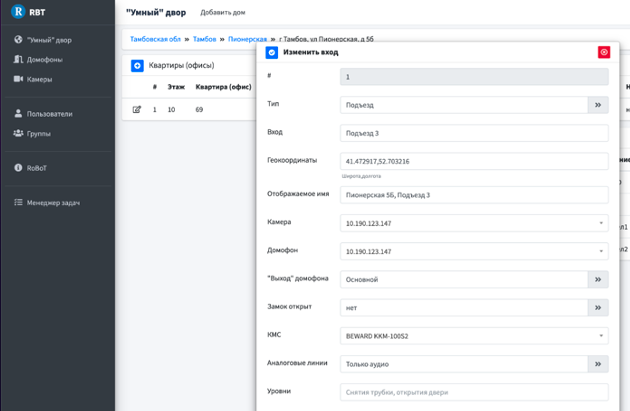 Платформа с открытым исходным кодом для разработки собственных решений для управления оборудованием
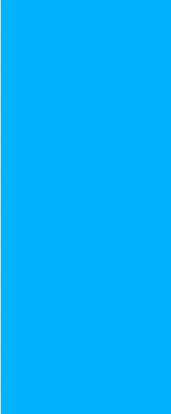 2. Платформа “Naveksoft”
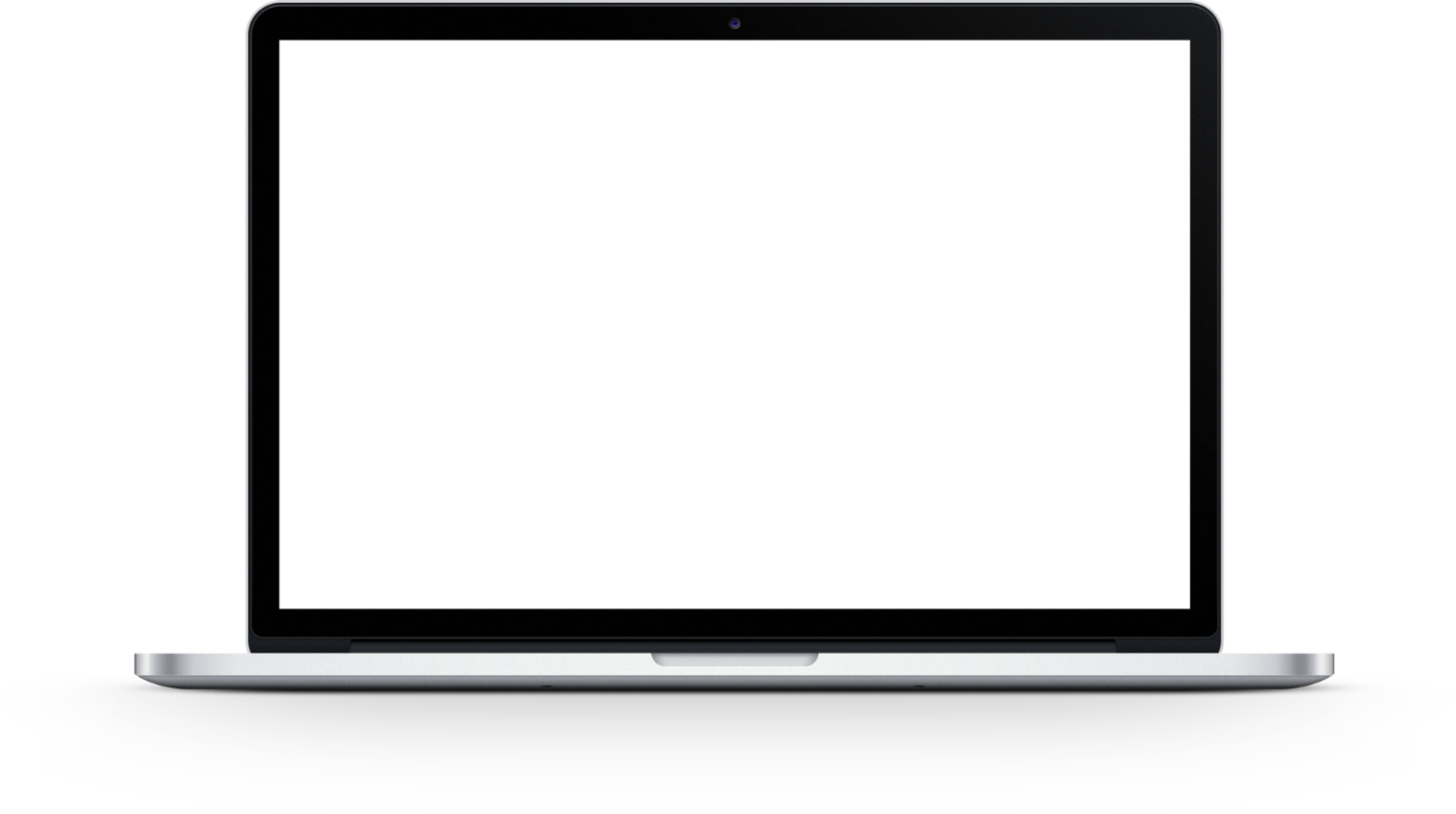 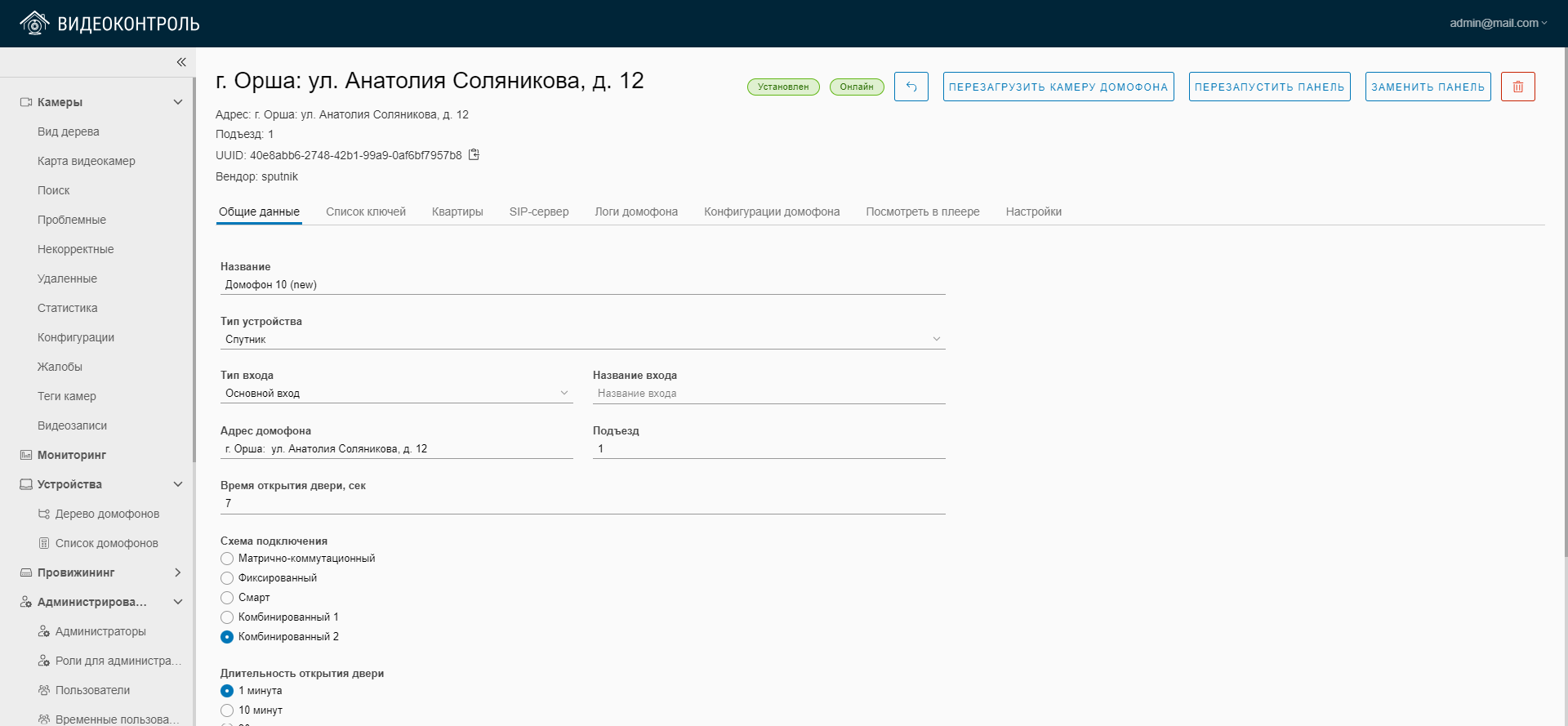 Белорусская платформа поддерживающая работу с оборудованием компании Спутник
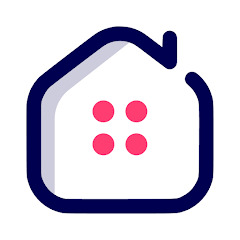 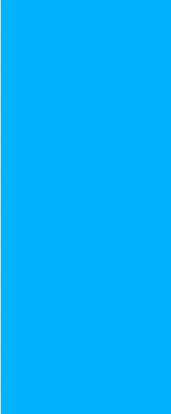 3. Приложение “Наш дом”
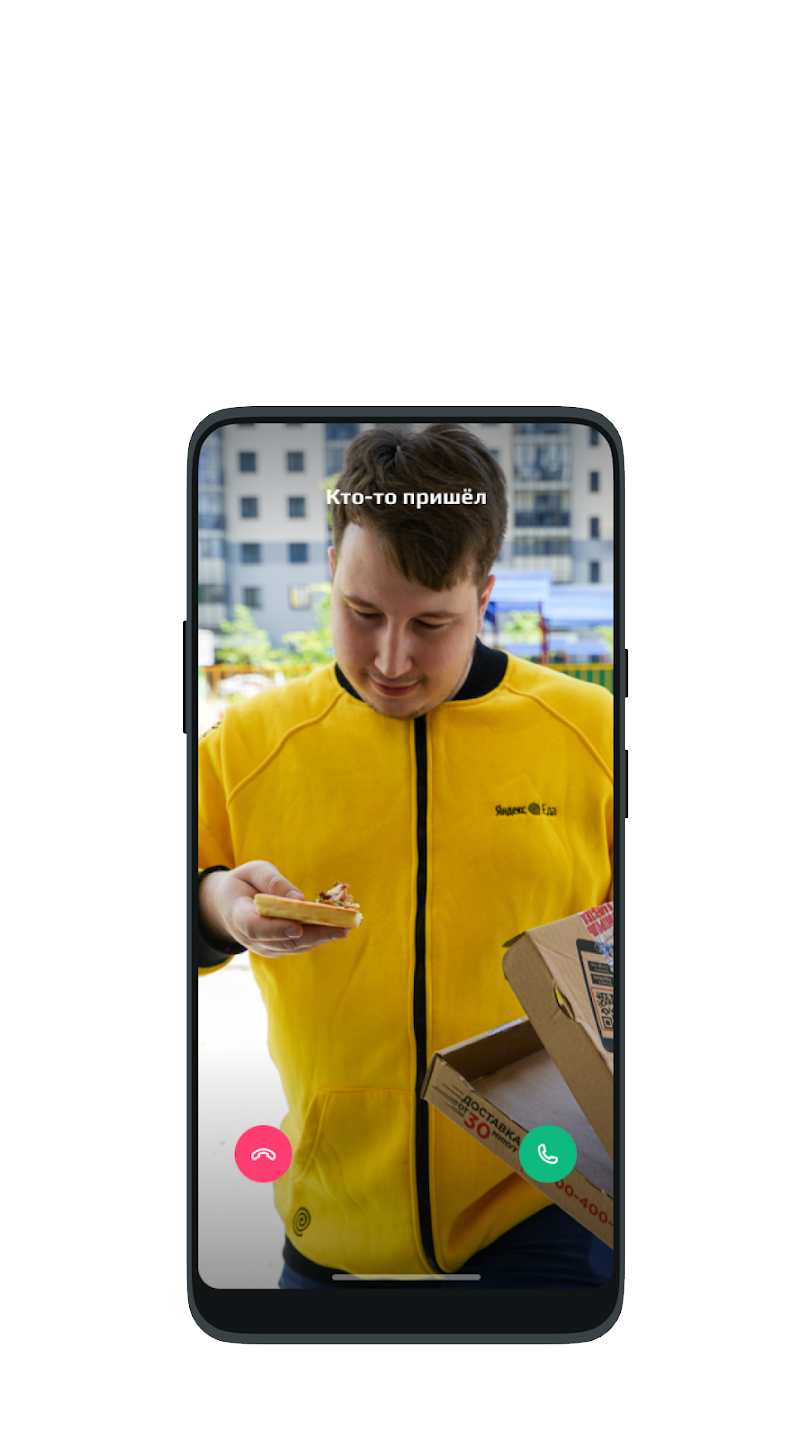 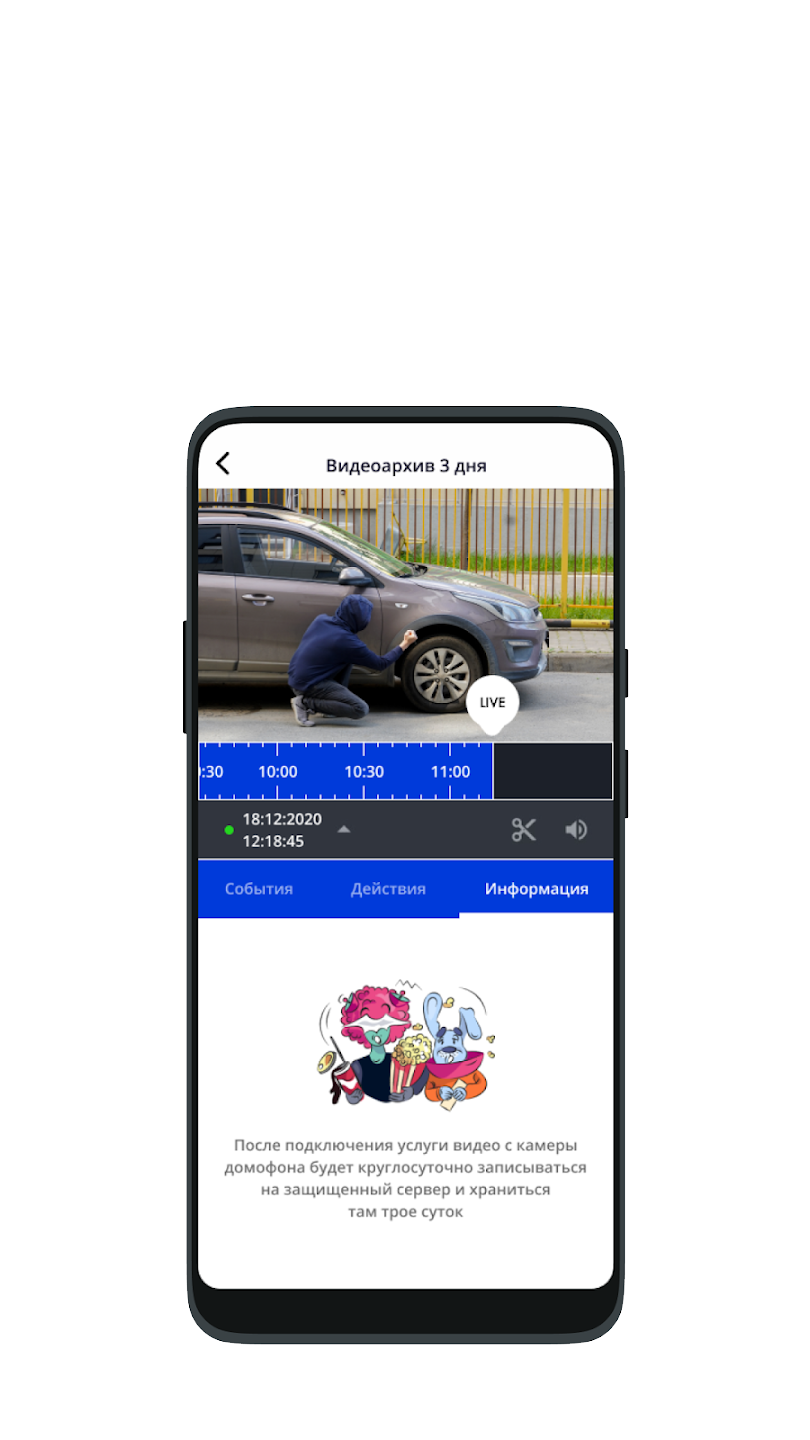 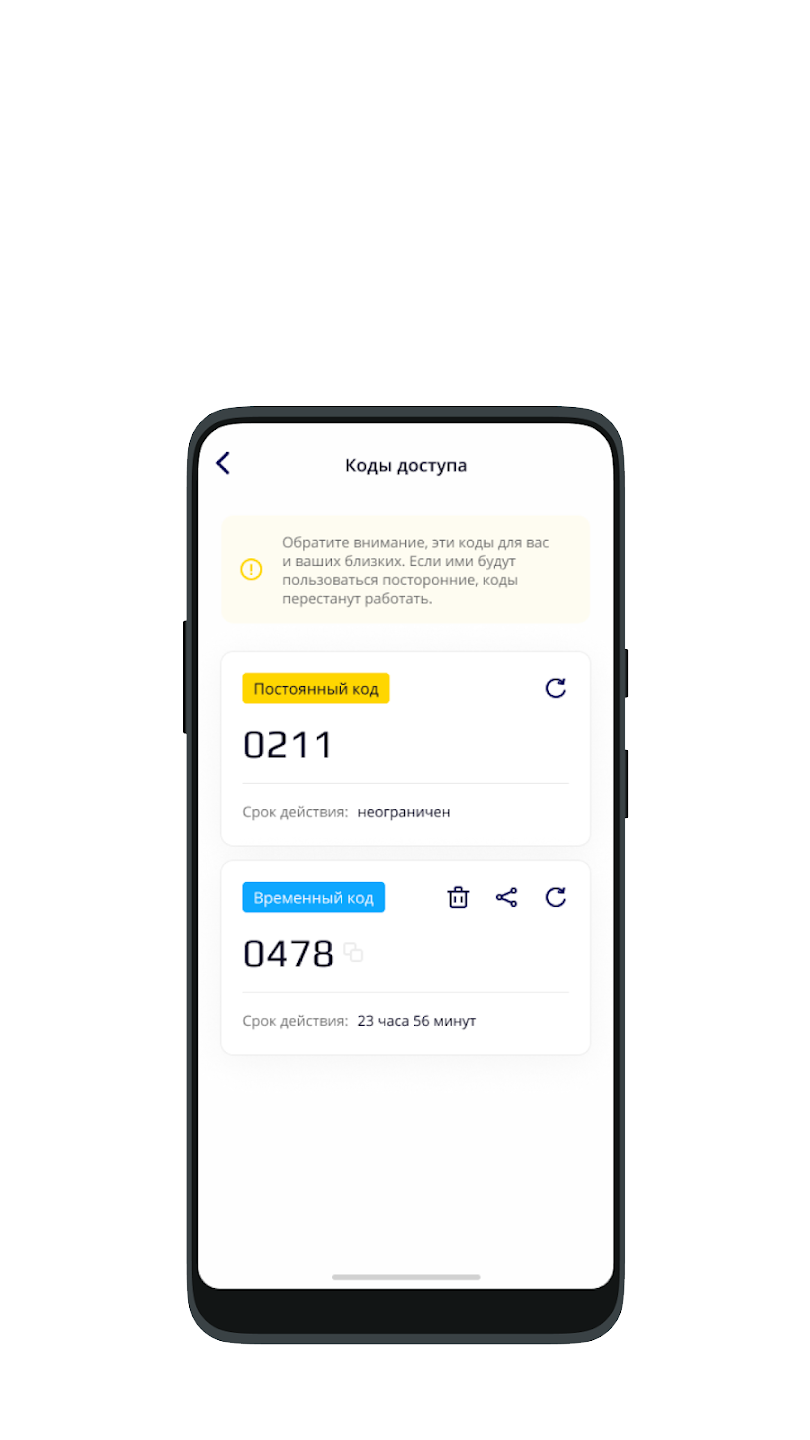 Забудьте о ключах
Просматривайте архив
Создавайте коды доступа
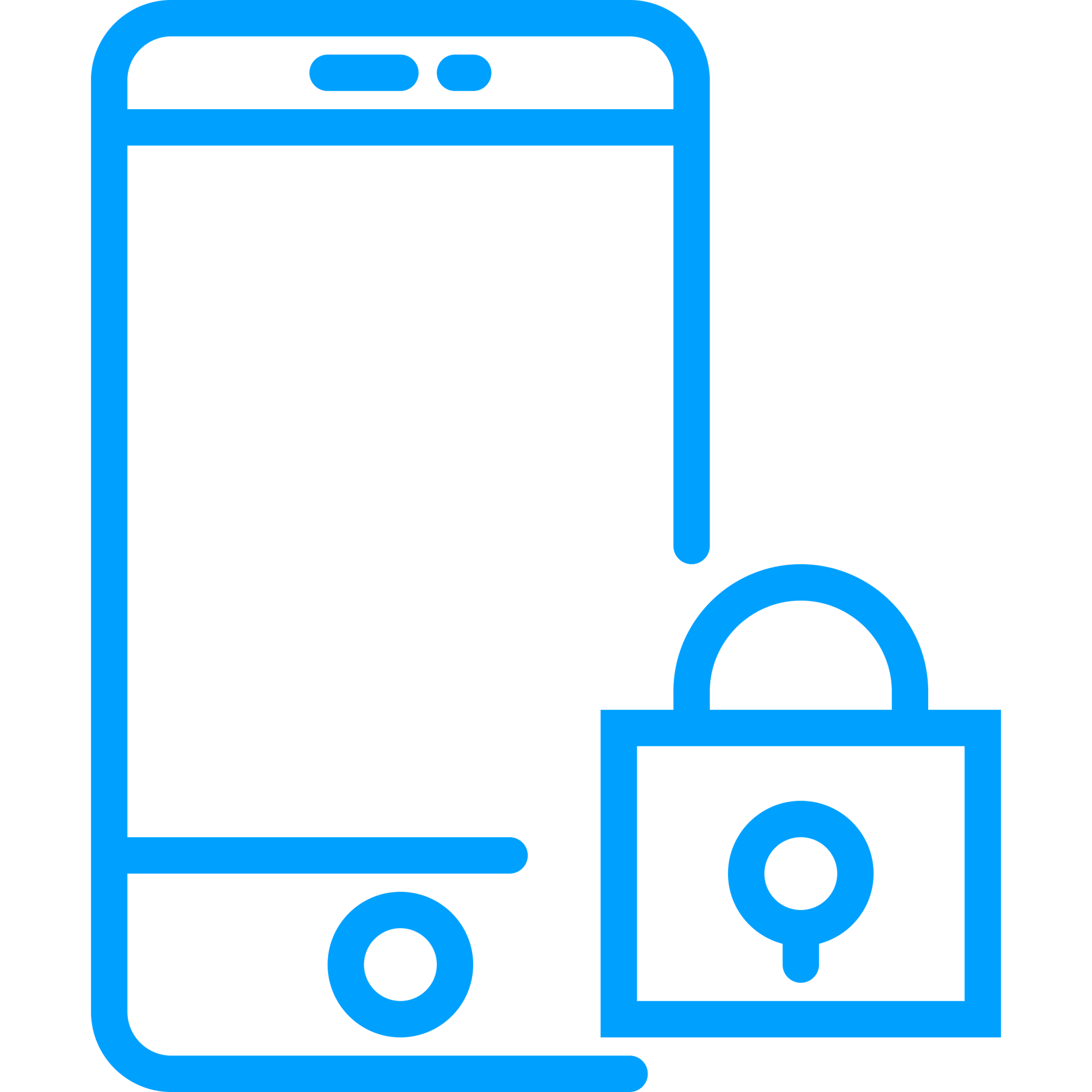 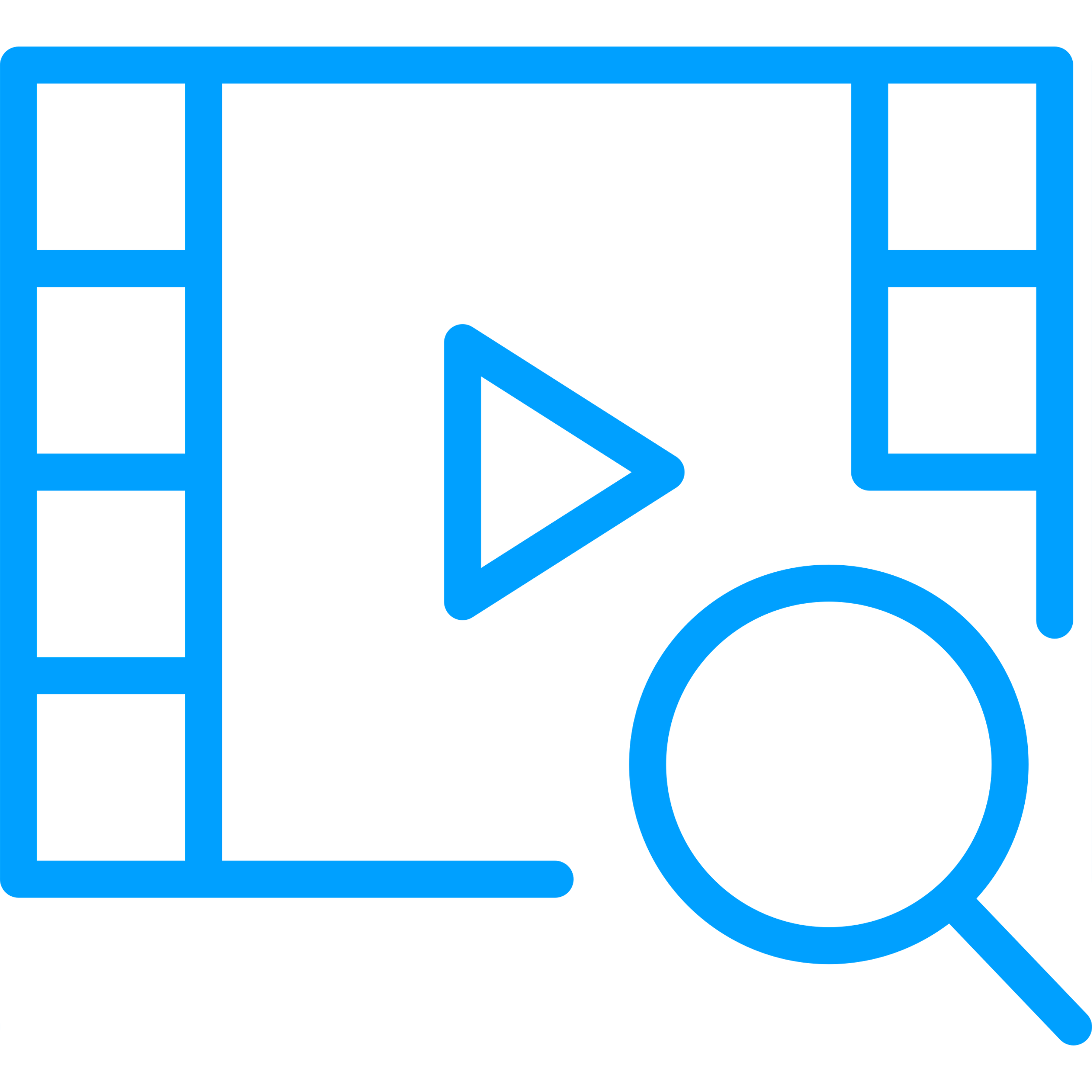 Открывайте домофон, калитки и шлагбаумы прямо из приложения
Чувствуйте себя в безопасности с доступом к записям видео 24/7
Делитесь с курьерами, родственниками и друзьями
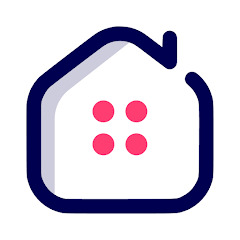 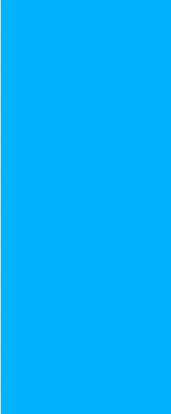 3. Приложение “Наш дом” –  метрики
2 093 000
230 000
69₽
общая аудитория
активных пользователей в день
текущая тарифная стоимость
710 000
12 786
22%
активных пользователей в месяц
количество платящих пользователей в месяц
Рост количества платящих клиентов в месяц
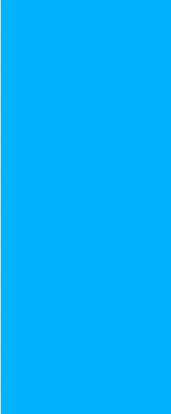 3. Приложение “Ланта”
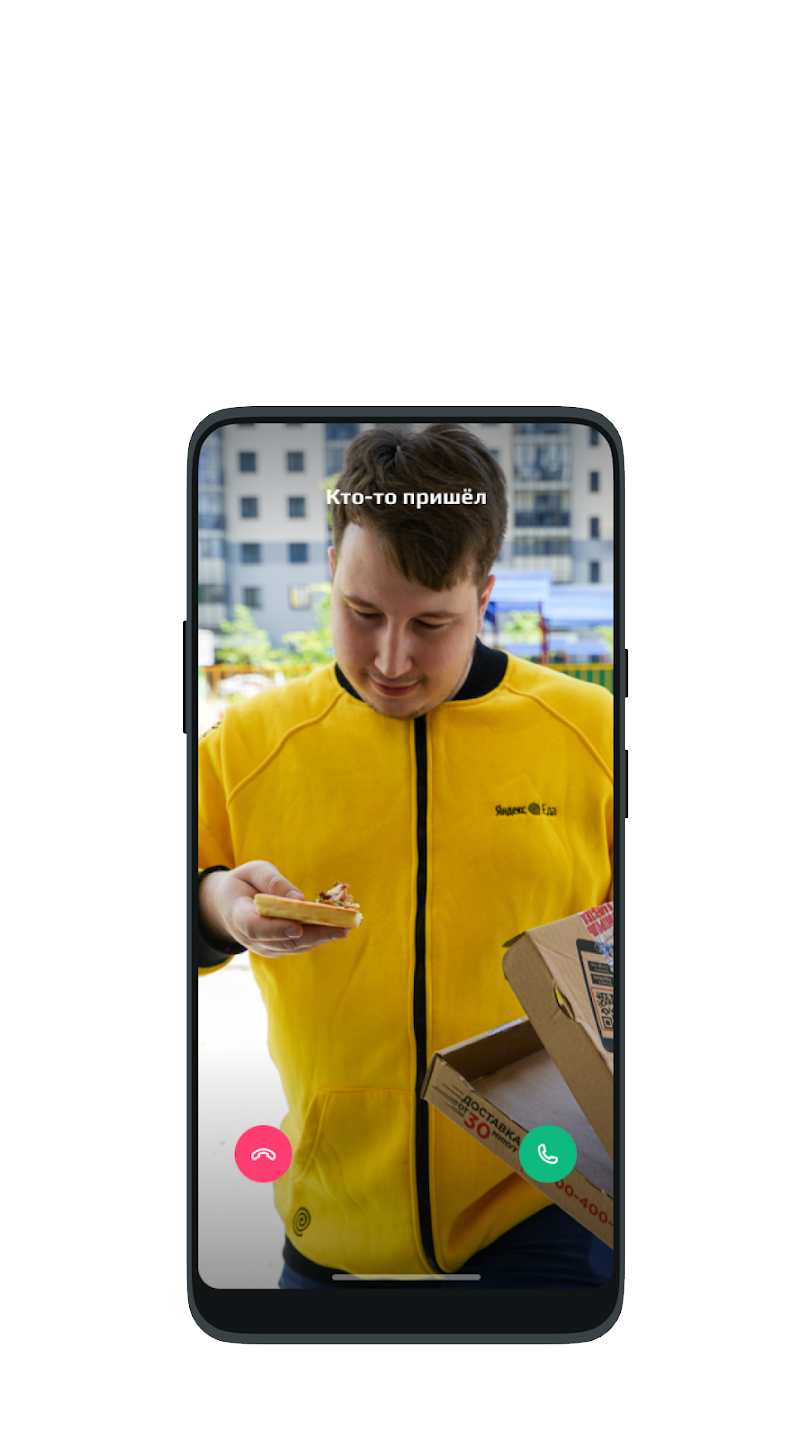 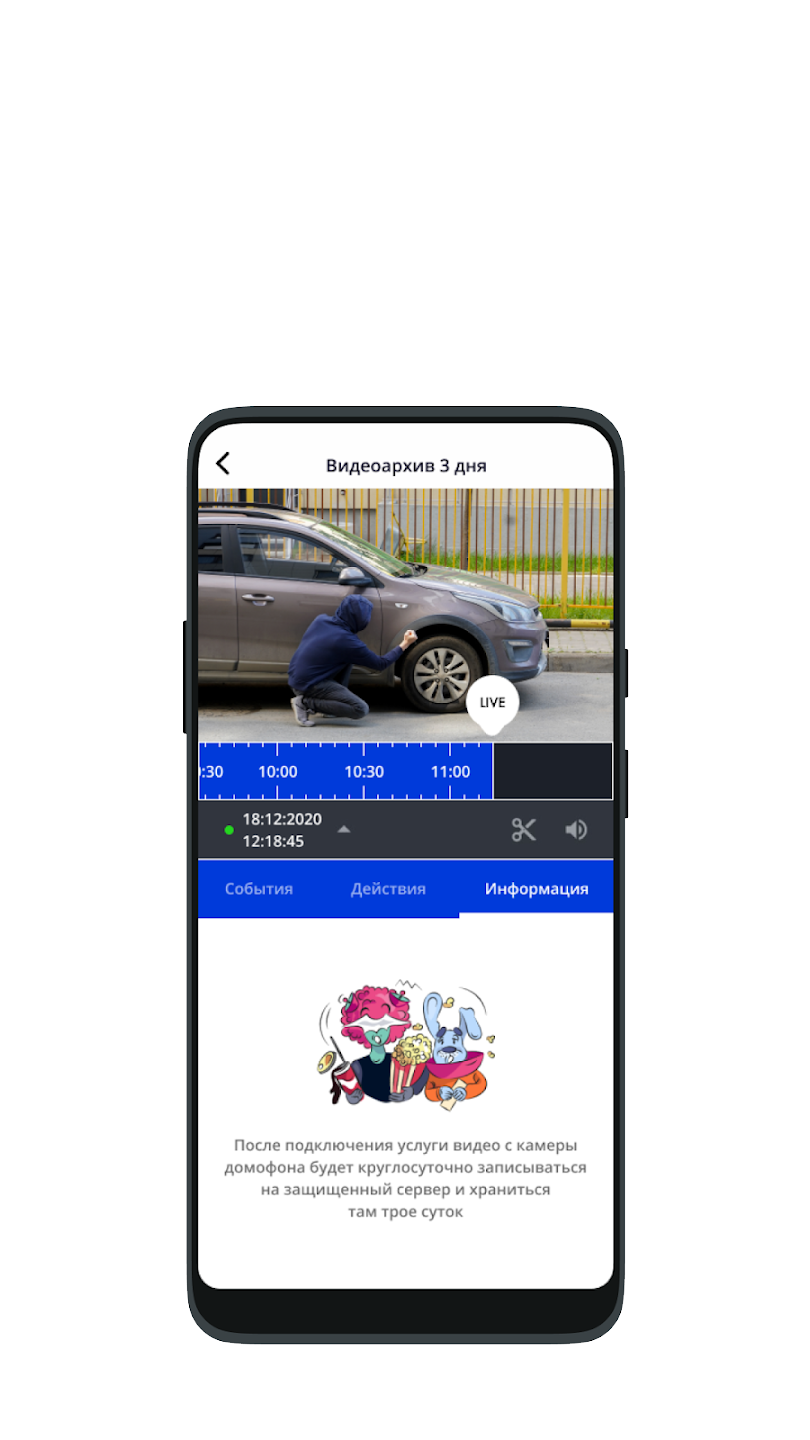 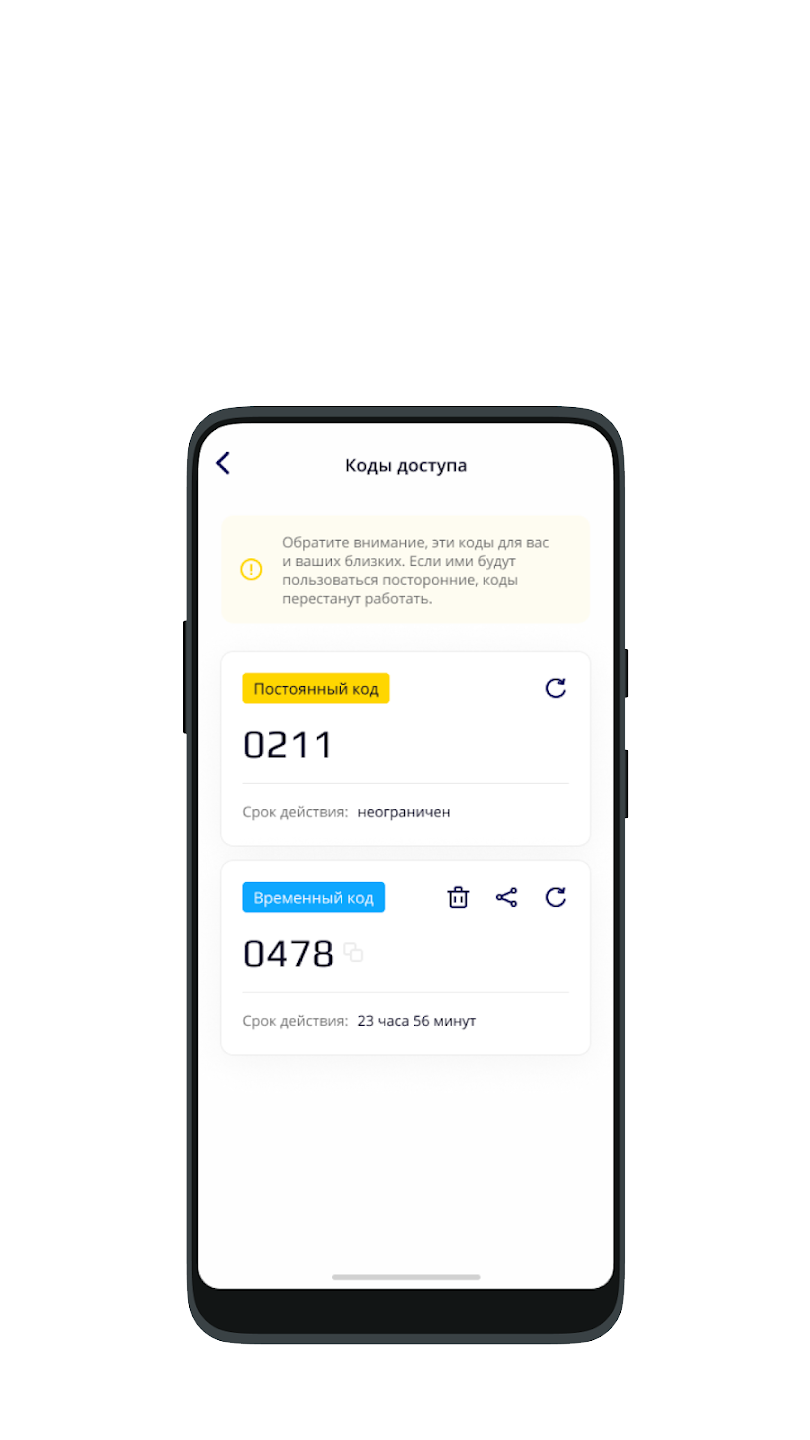 Забудьте о ключах
Просматривайте архив
Создавайте коды доступа
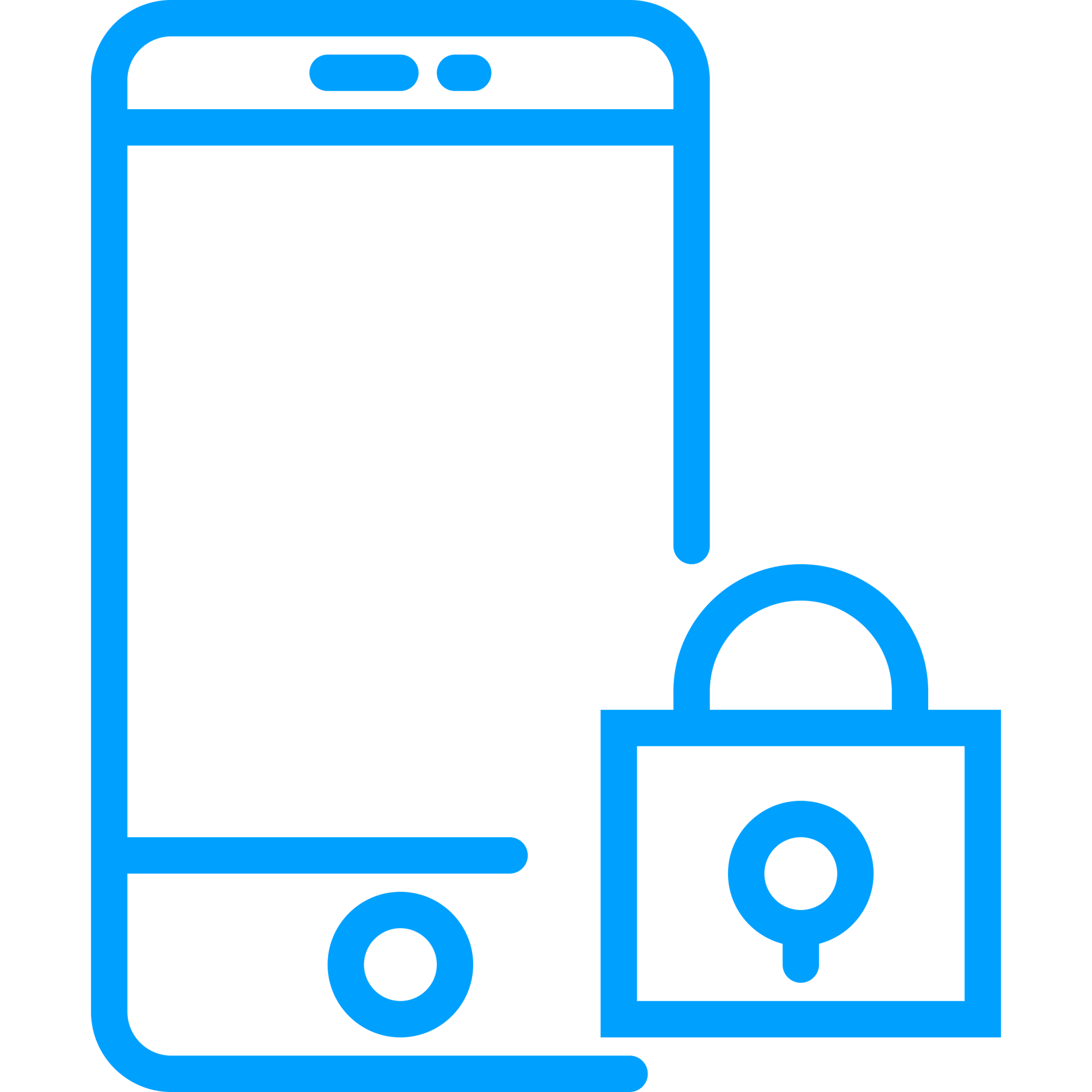 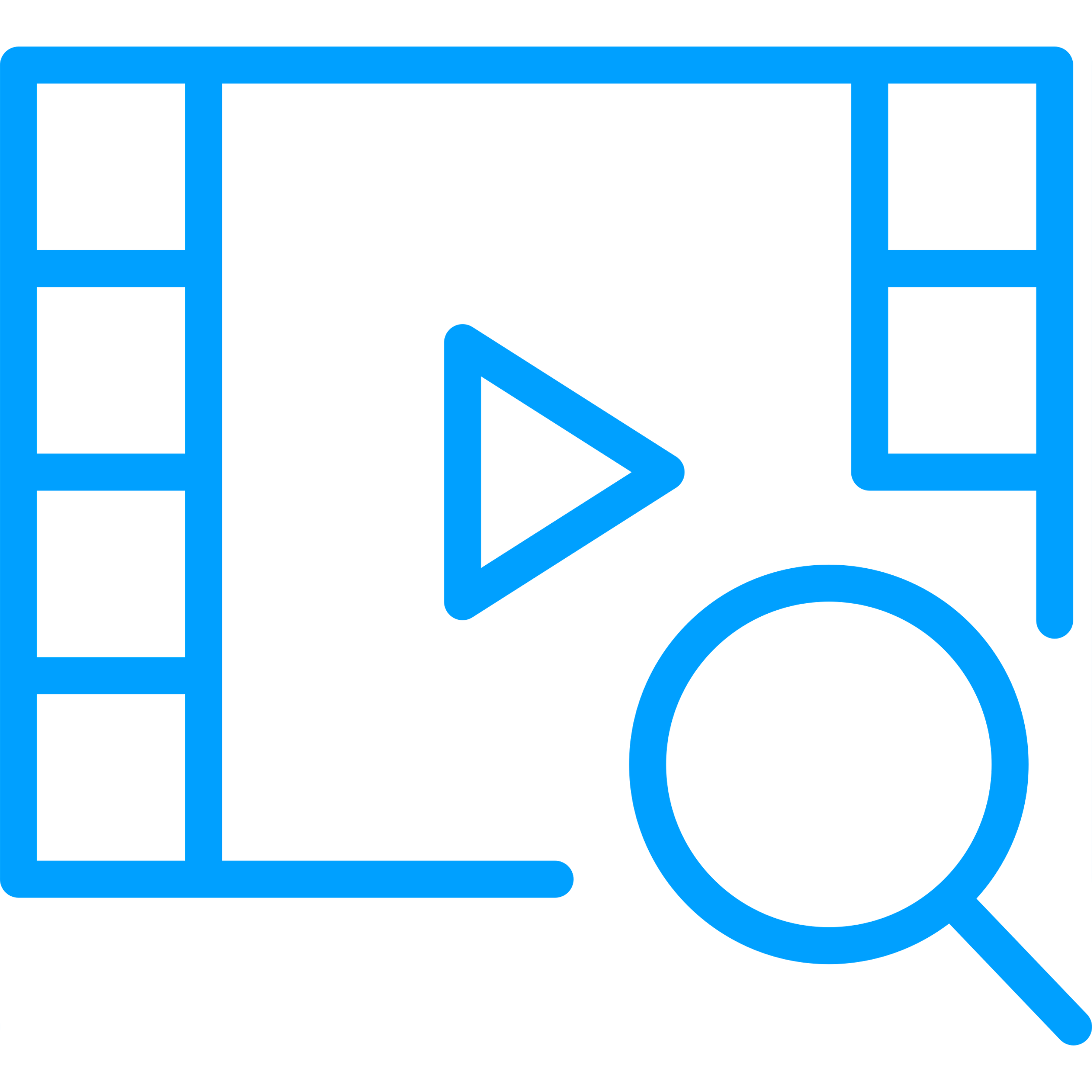 Открывайте домофон, калитки и шлагбаумы прямо из приложения
Чувствуйте себя в безопасности с доступом к записям видео 24/7
Делитесь с курьерами, родственниками и друзьями
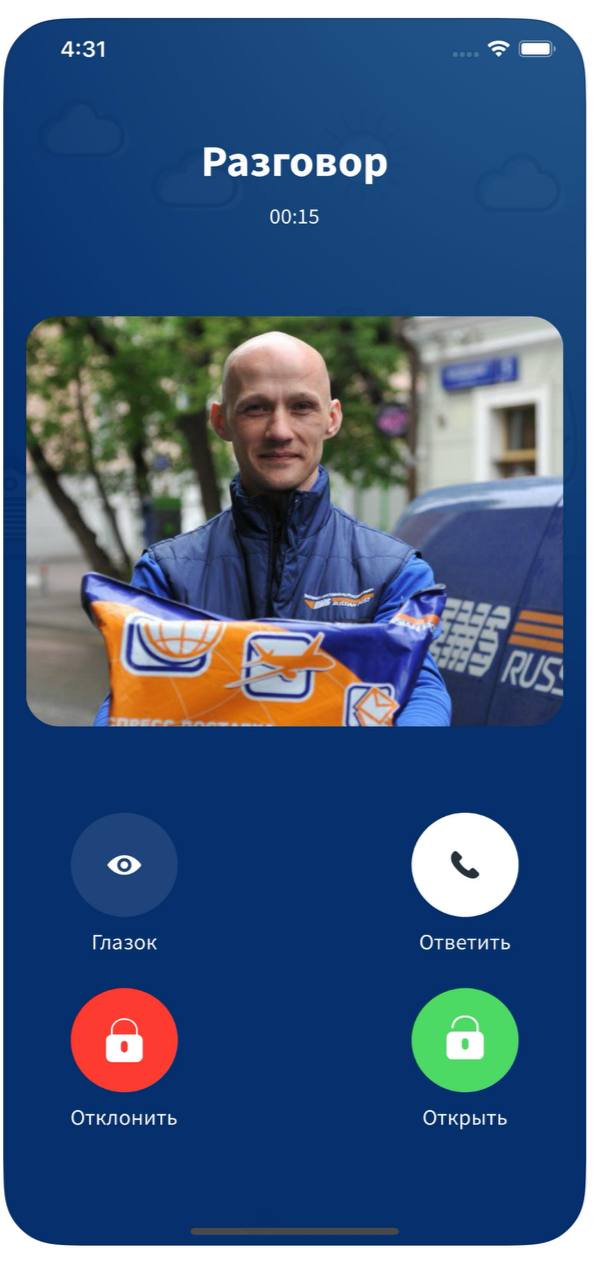 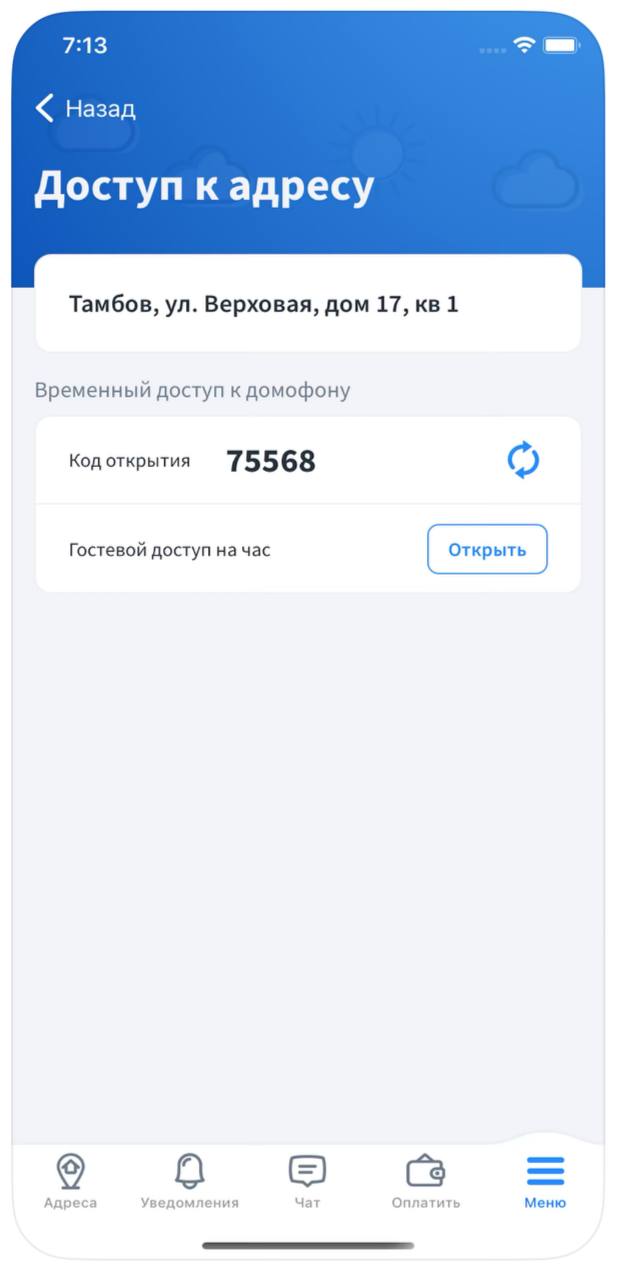 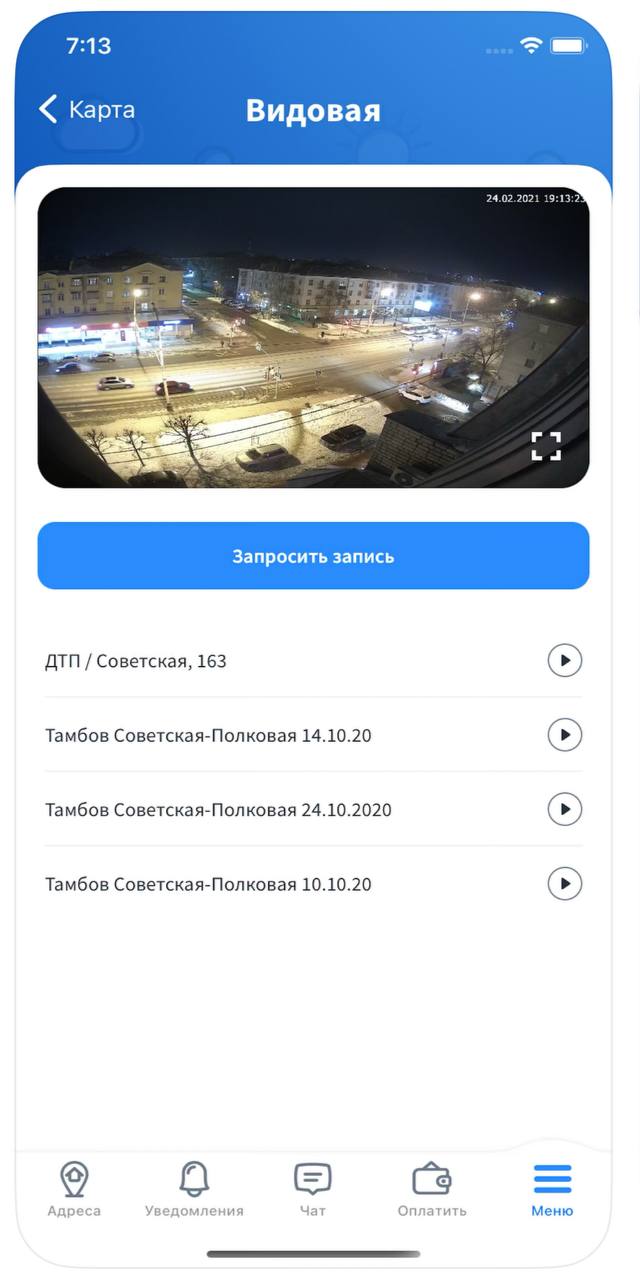 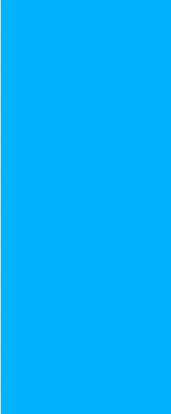 3. Приложение “Naveksoft”
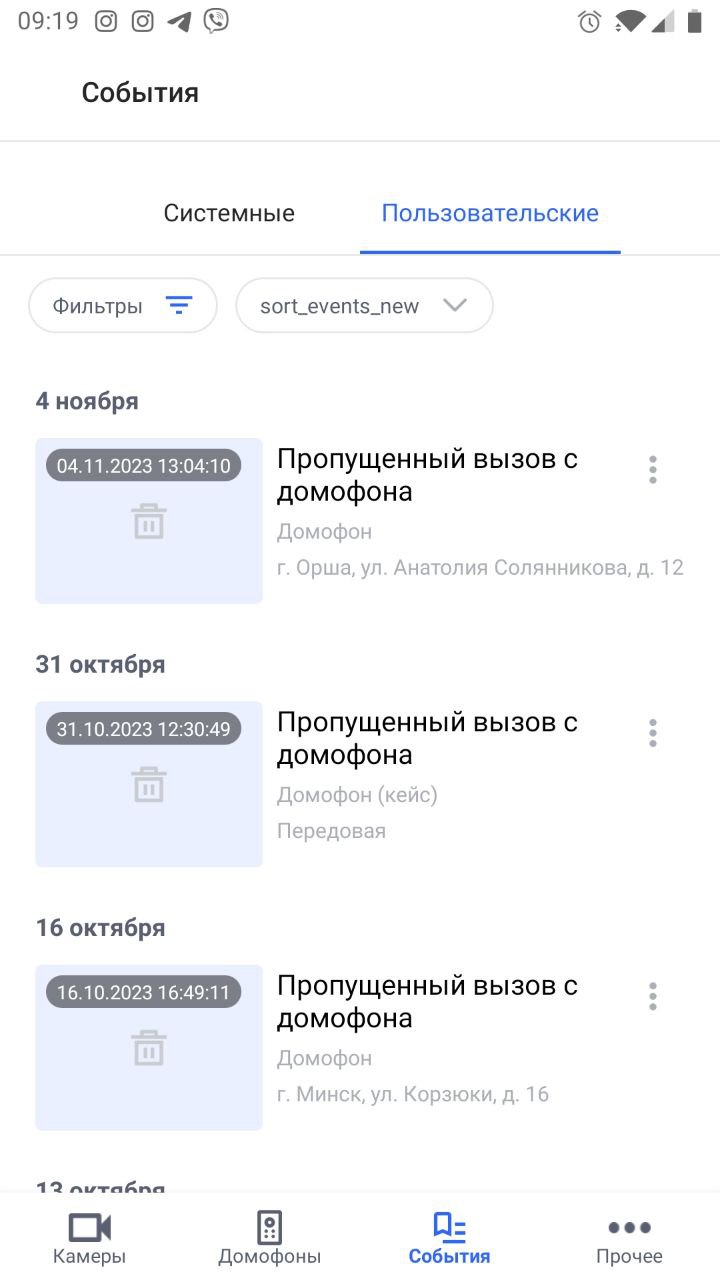 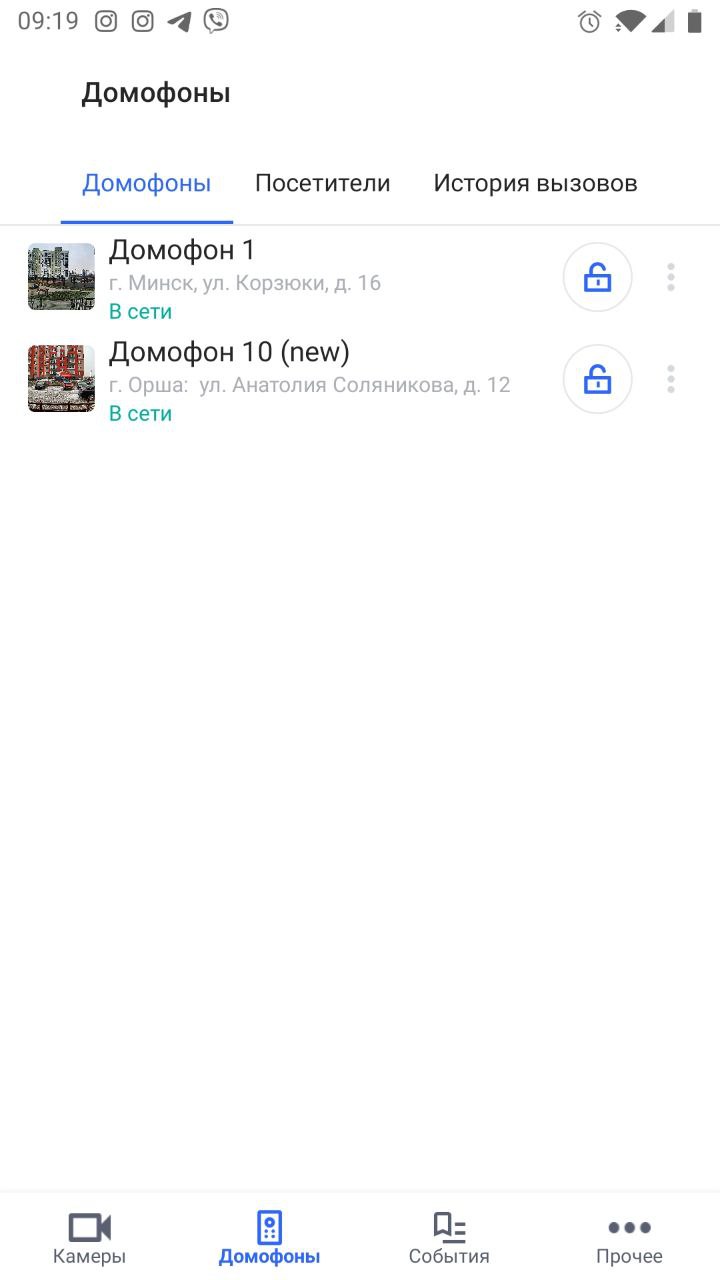 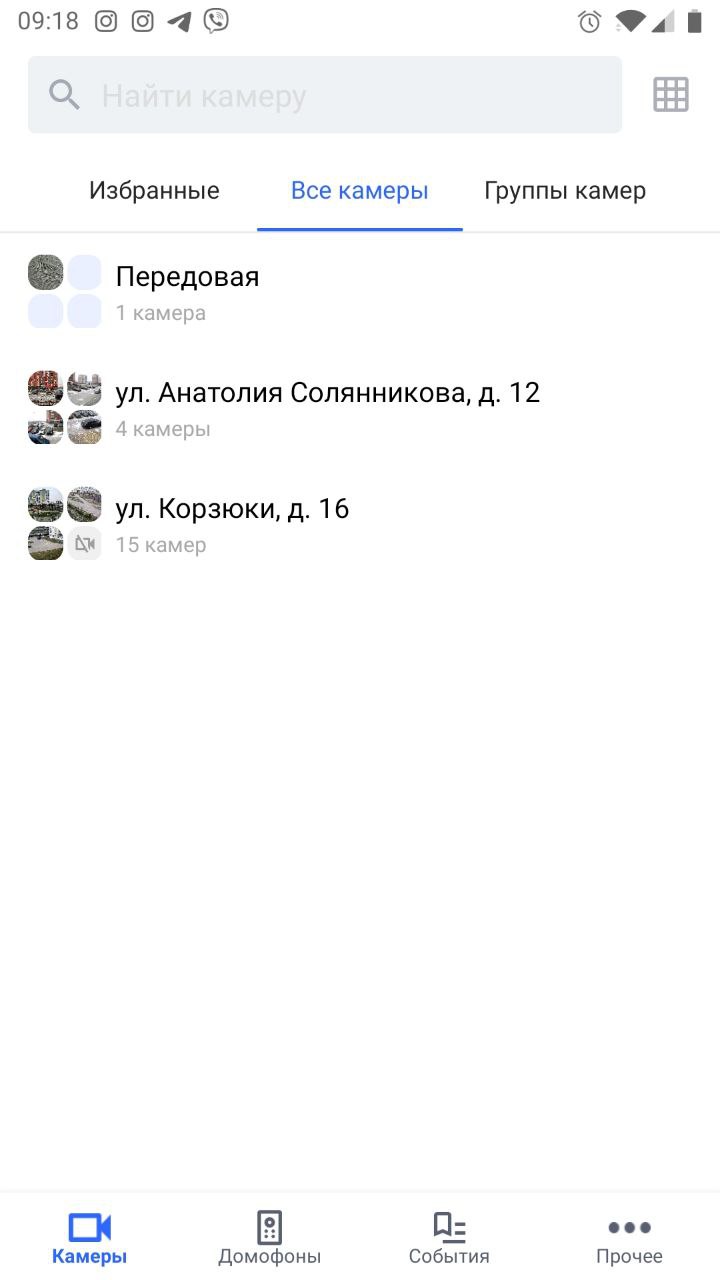 7
8
7
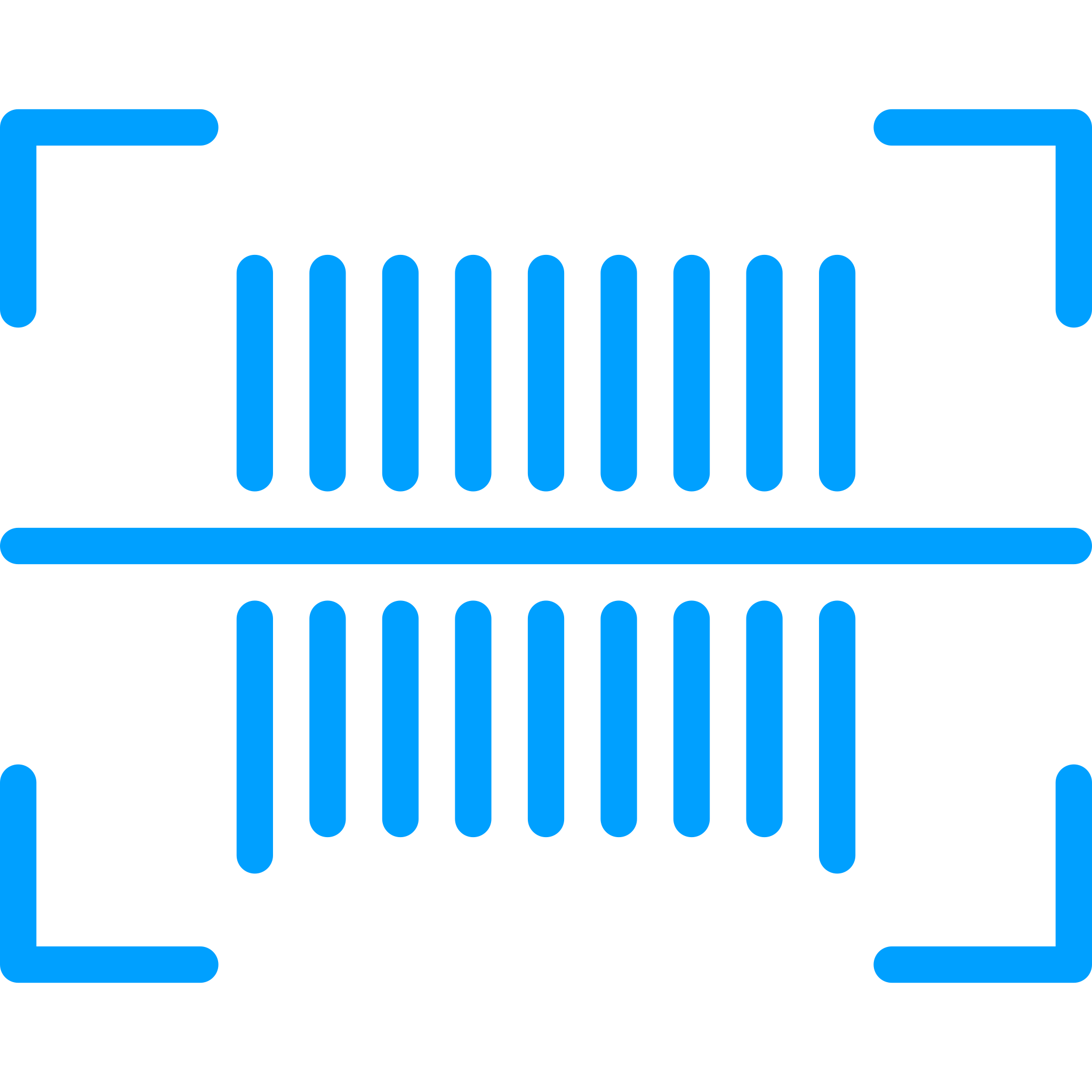 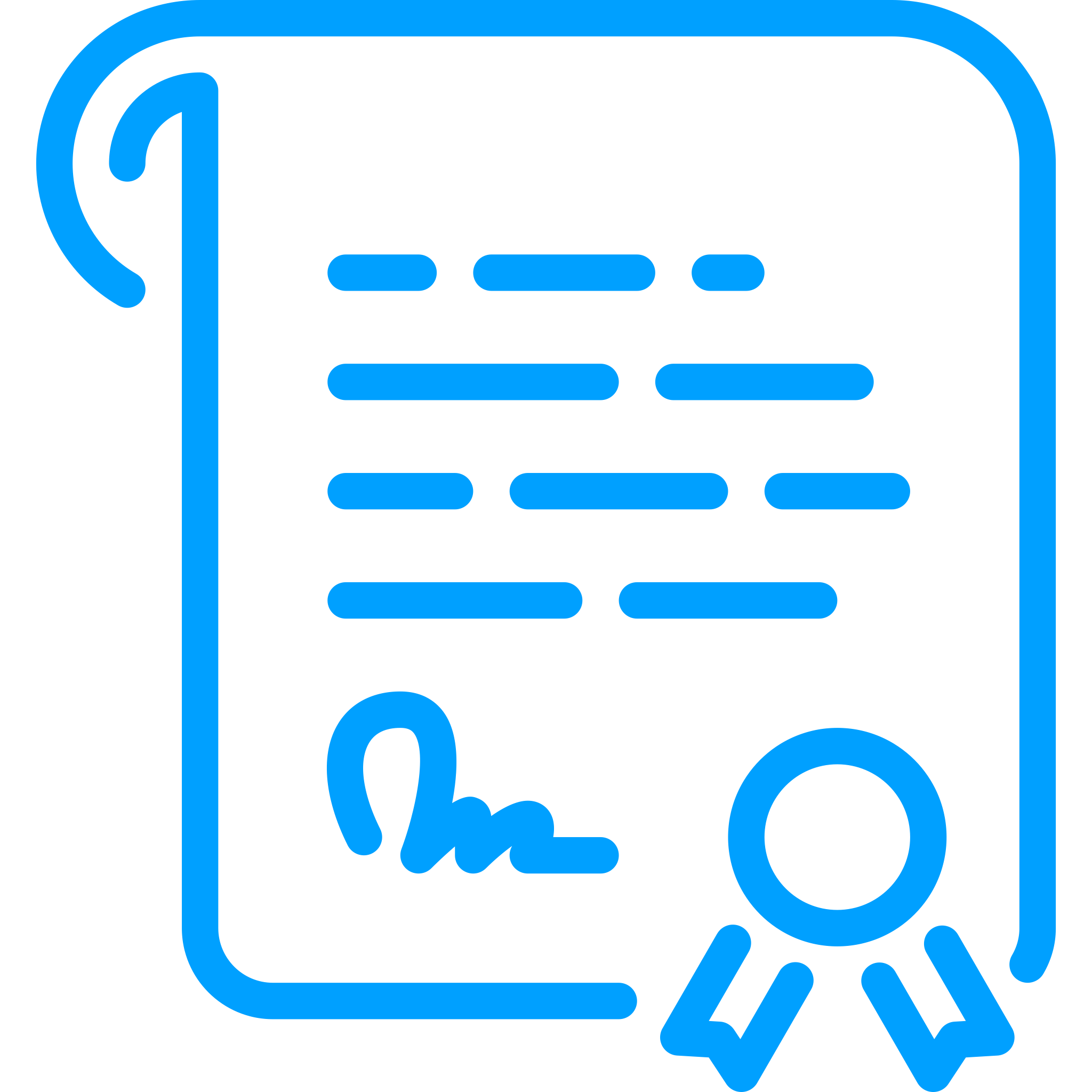 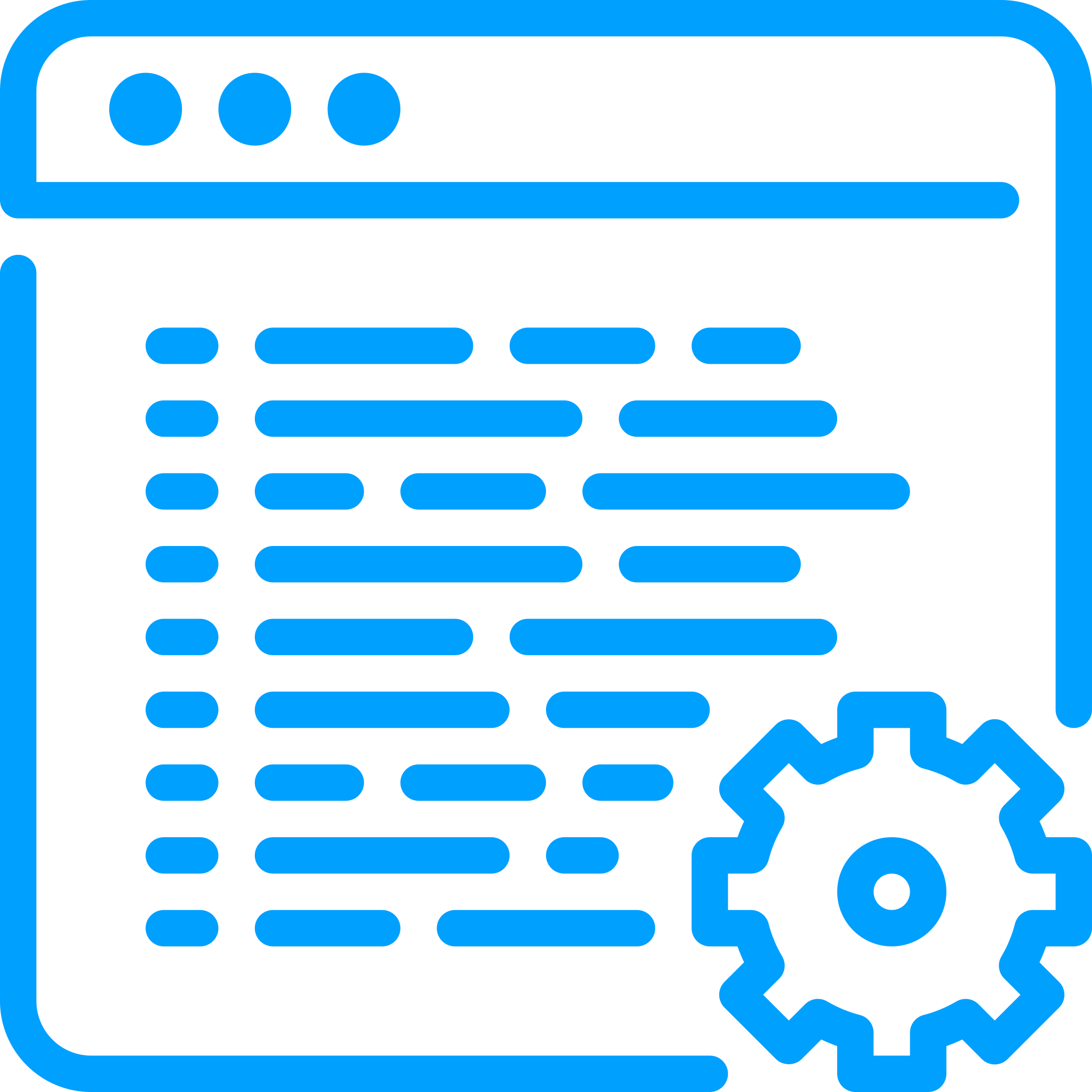 товарных знаков
патентов 
на изобретение
программ 
для ЭВМ
ИНТЕЛЛЕКТУАЛЬНАЯ СОБСТВЕННОСТЬ
1
16
5
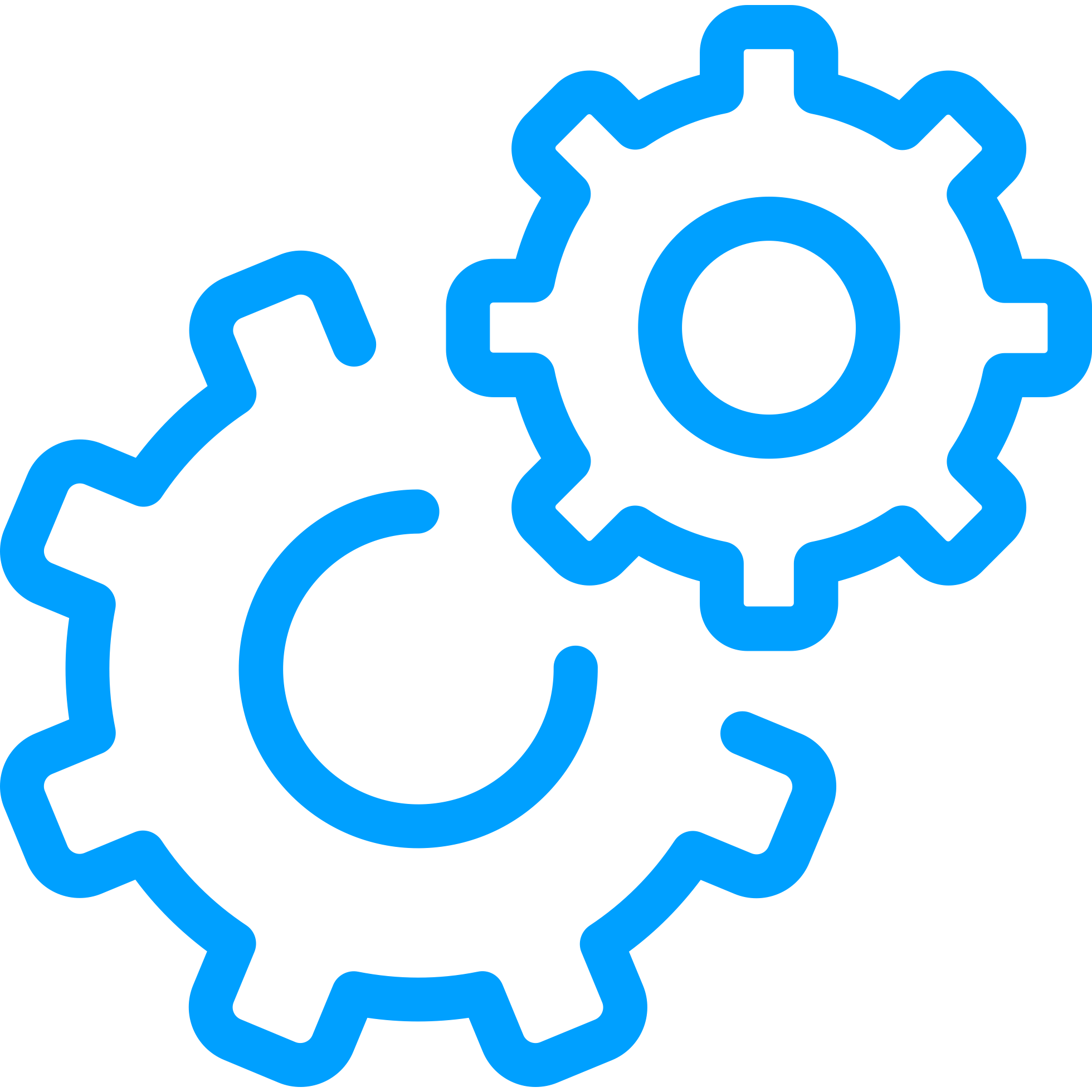 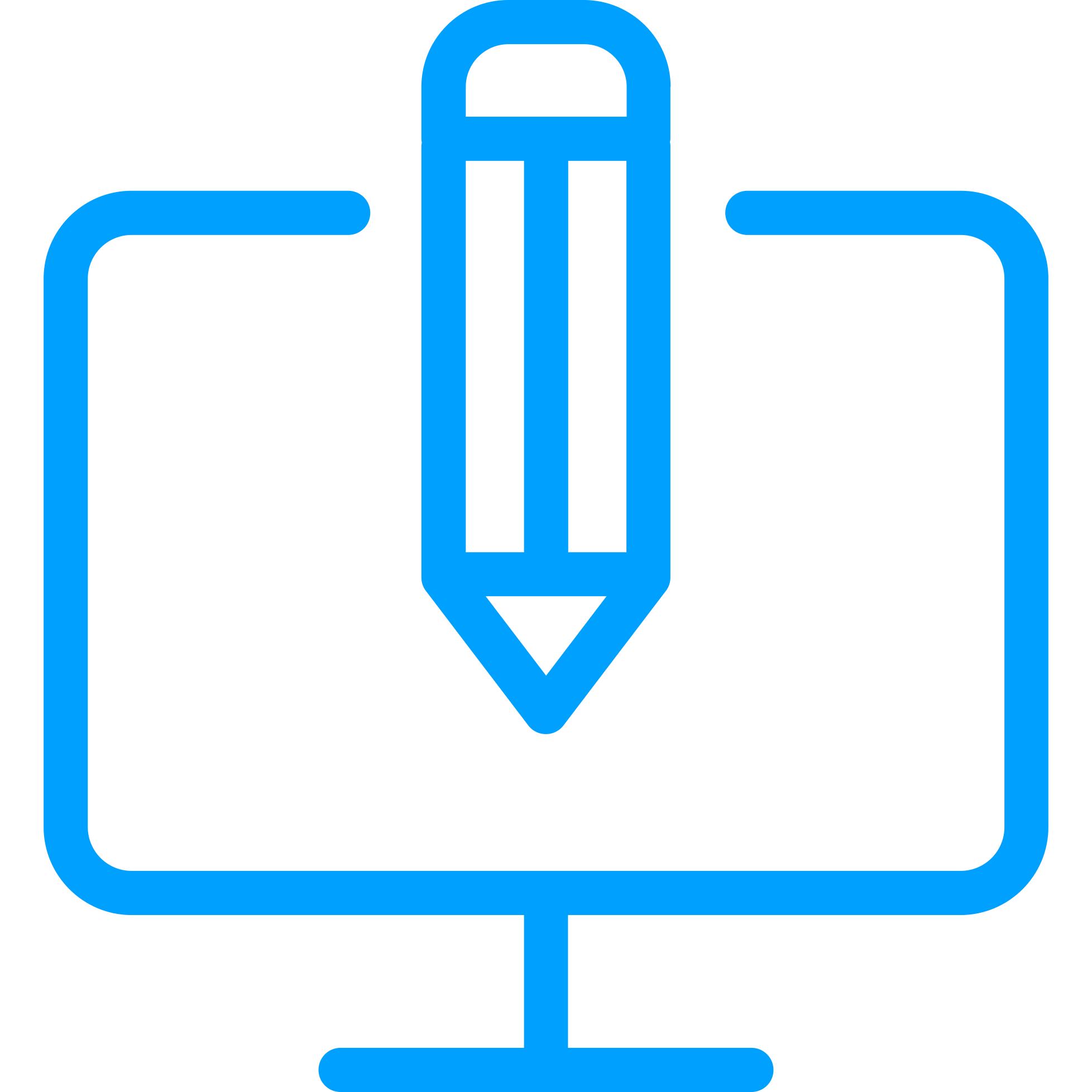 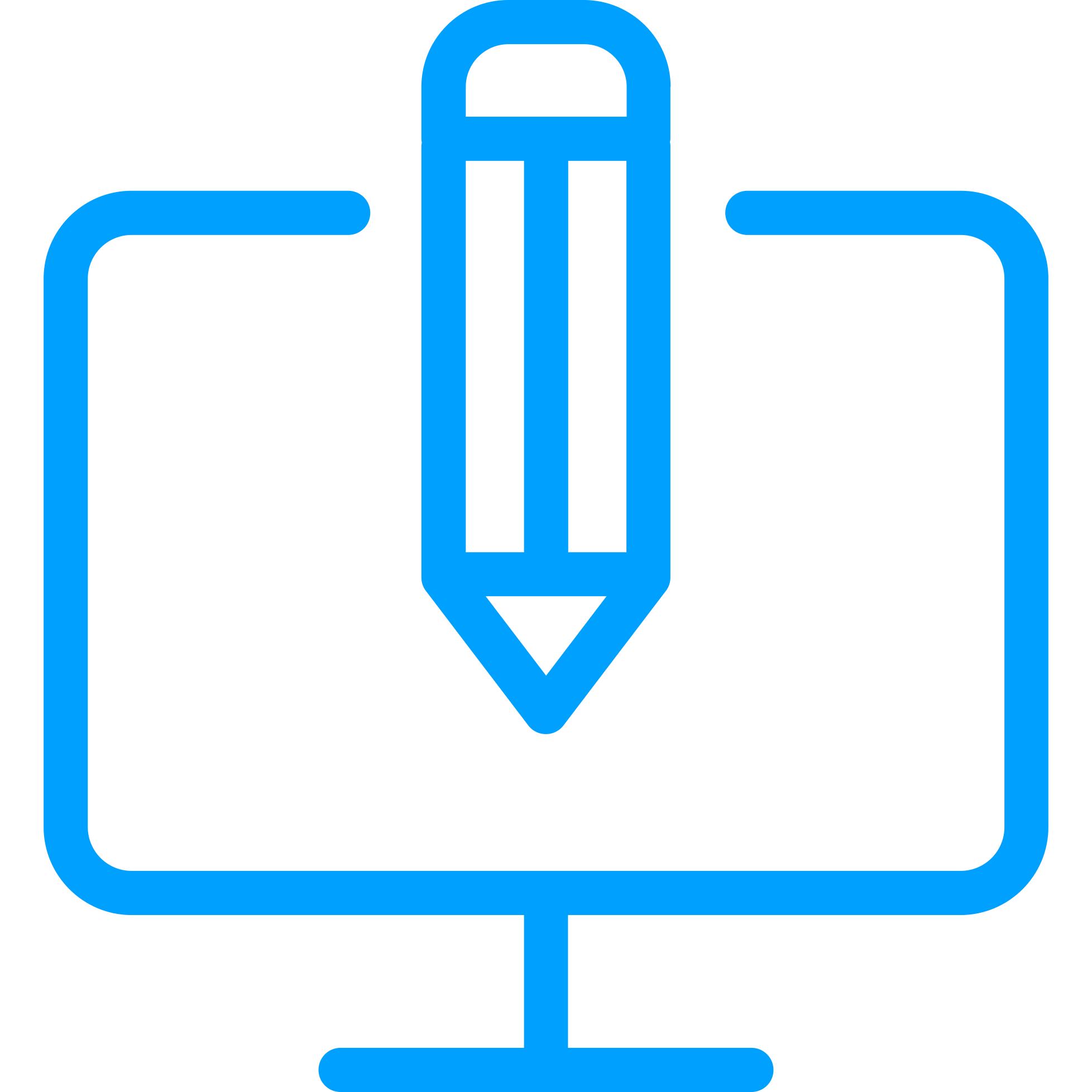 промышленный образец
НИОКР (завершенных)
НИОКР 
(в работе)
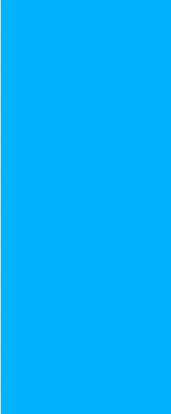 Международный трек
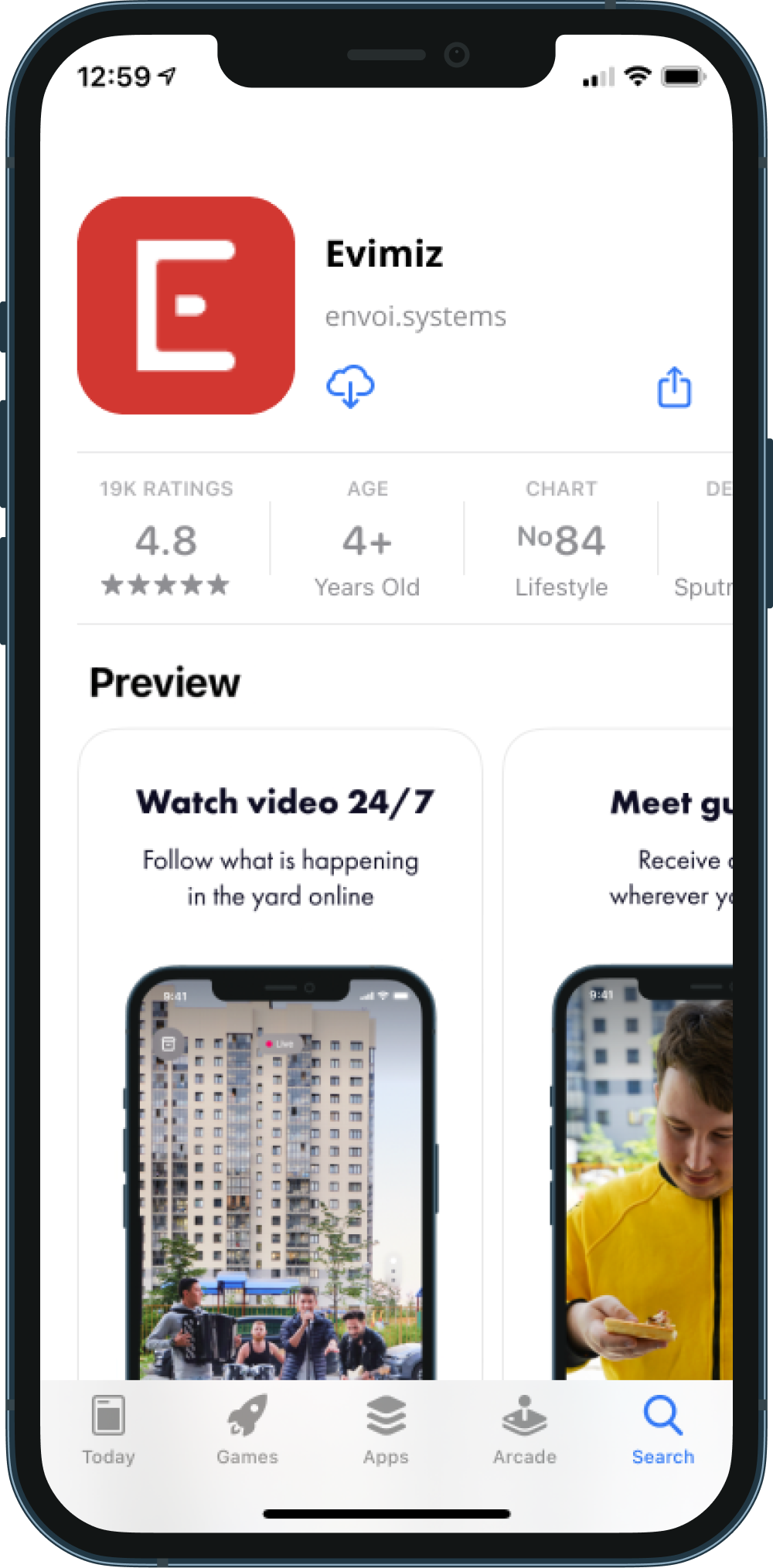 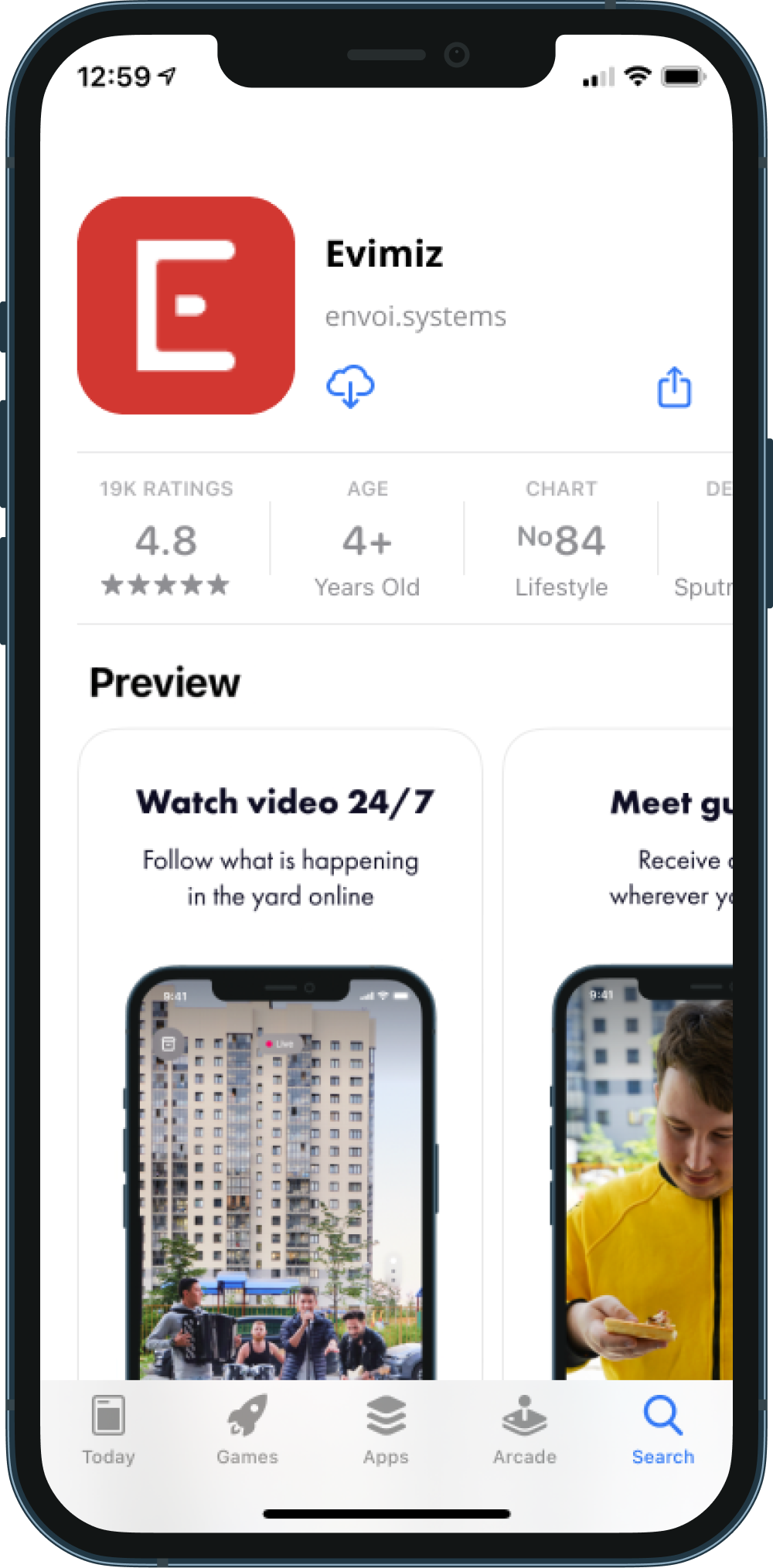 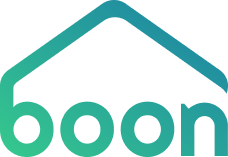 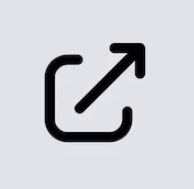 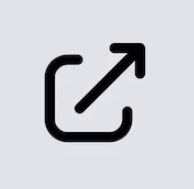 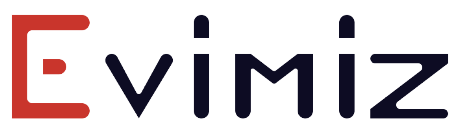 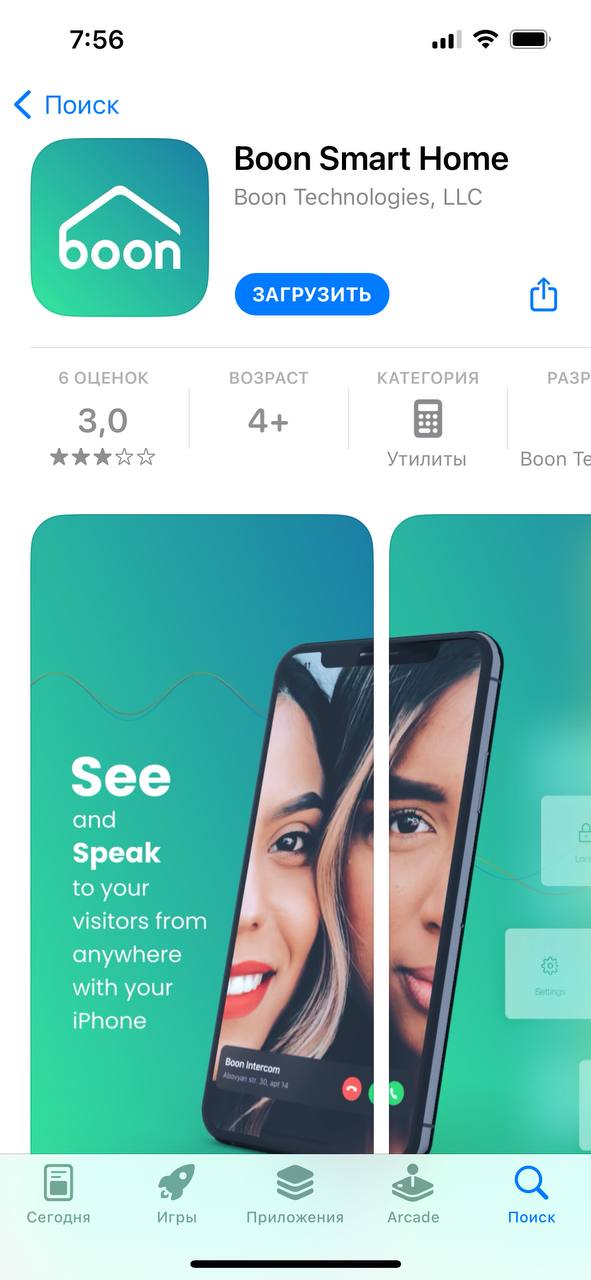 армянская локализация
турецкая локализация
Производство оборудования по нашей лицензии
Ежемесячная оплата за использование локализованного приложения
Ежемесячная оплата за использование платформы “Partner”
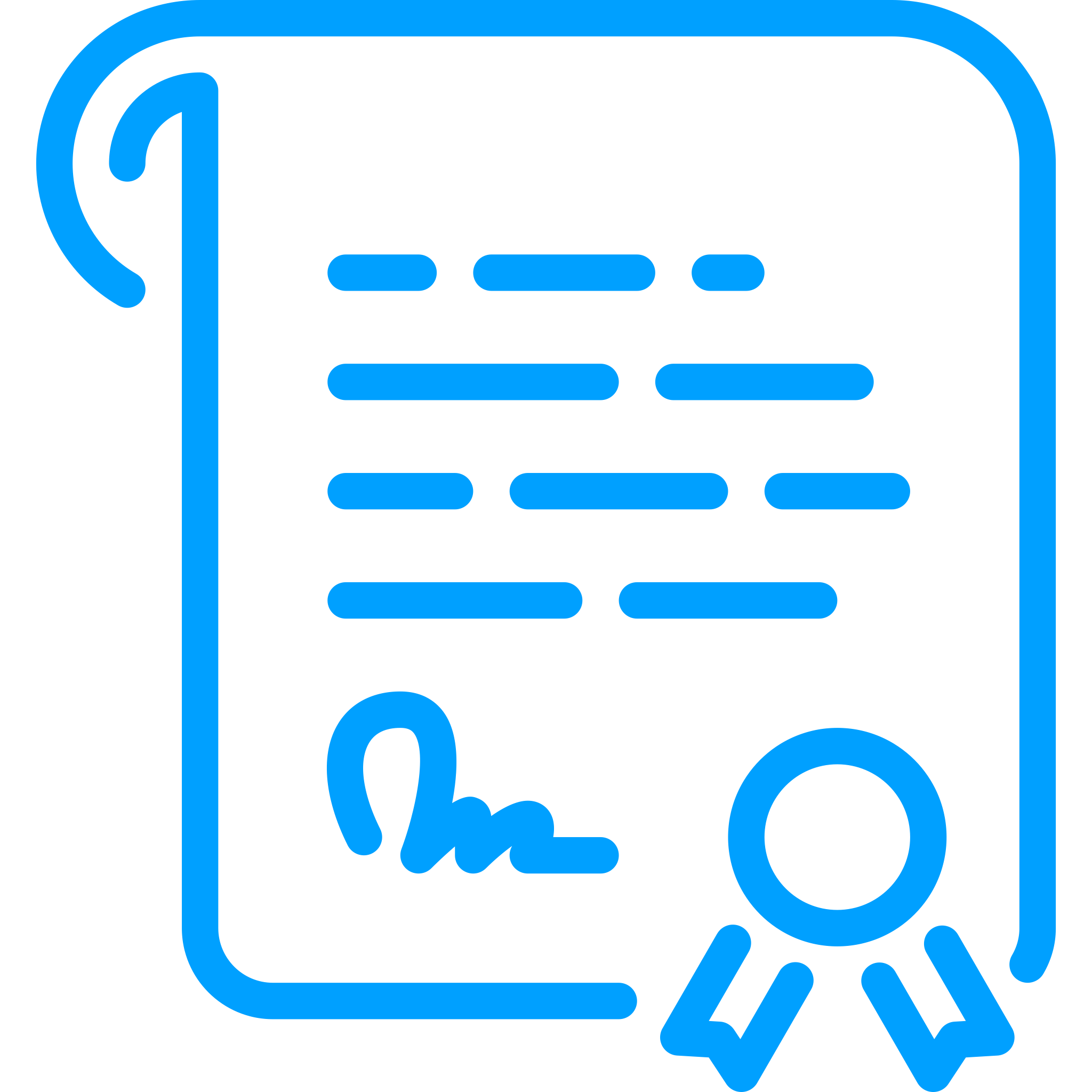 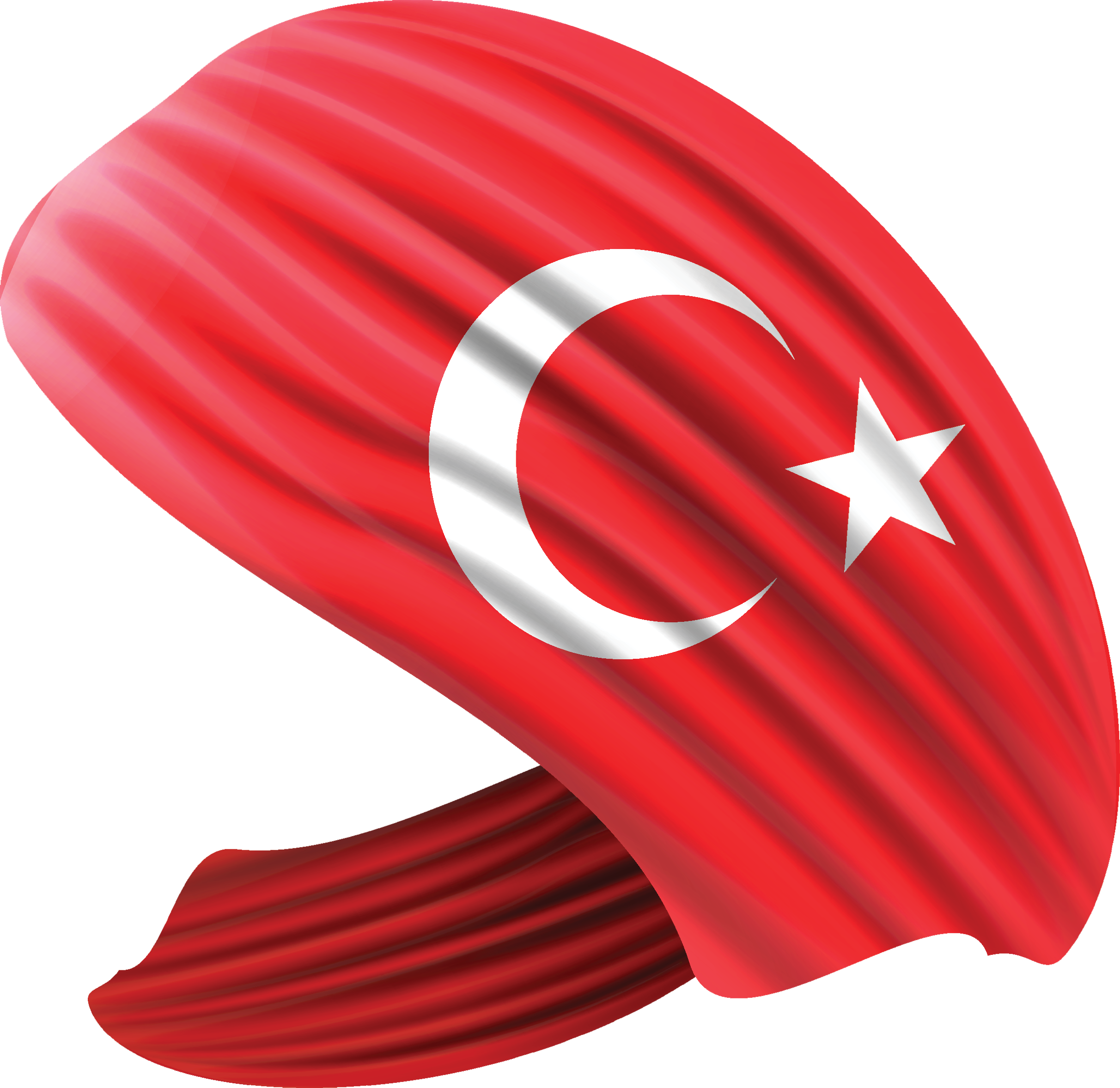 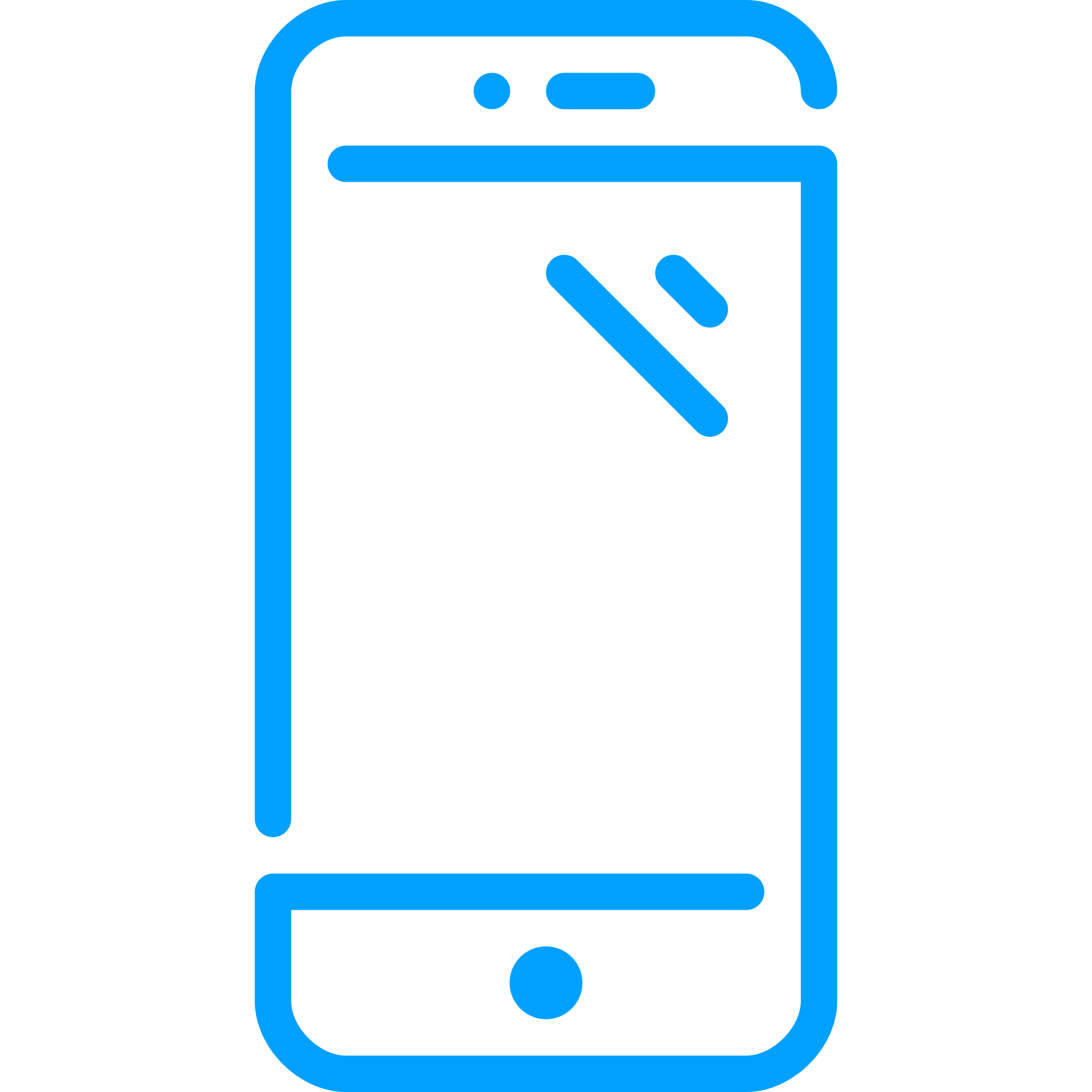 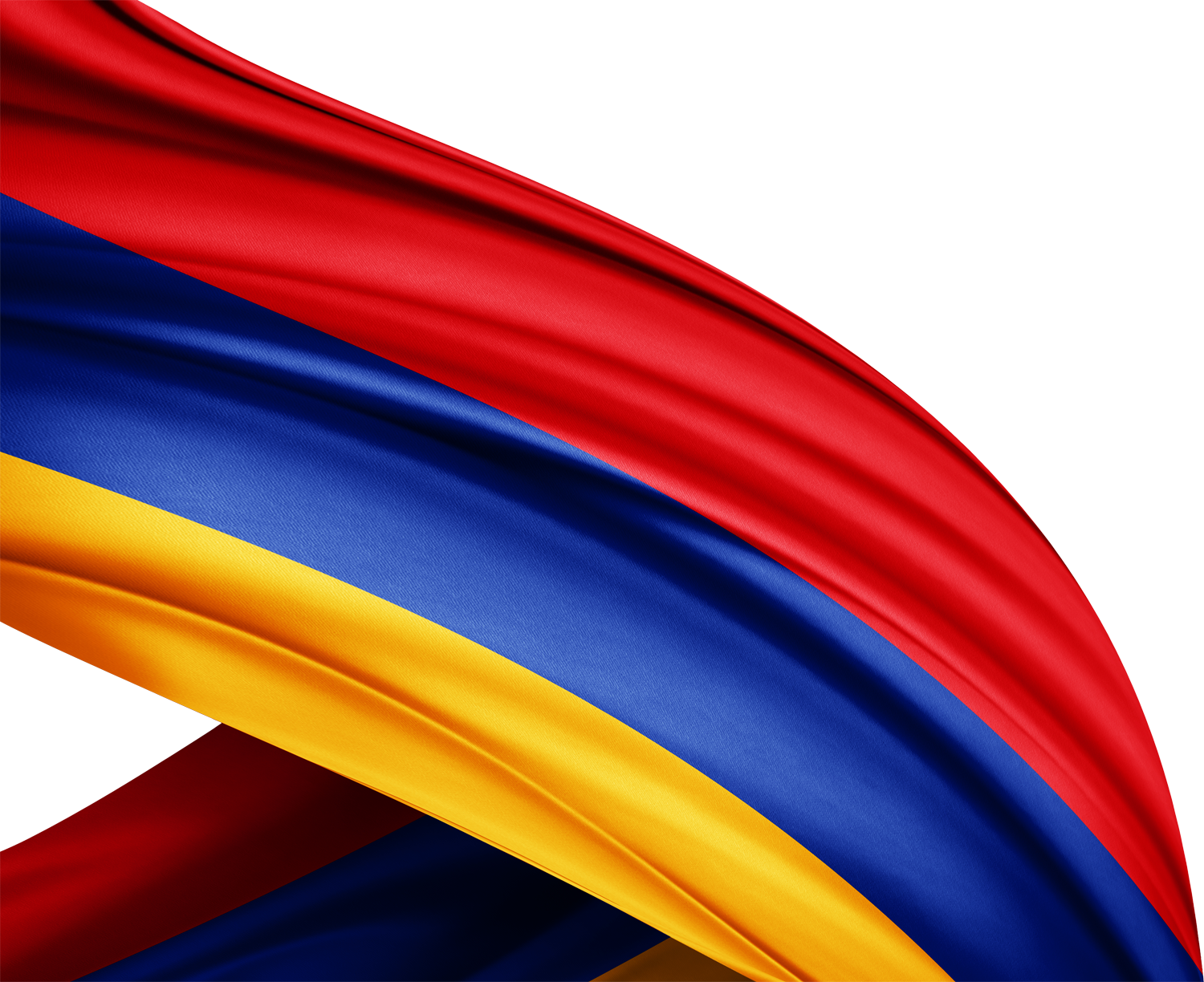 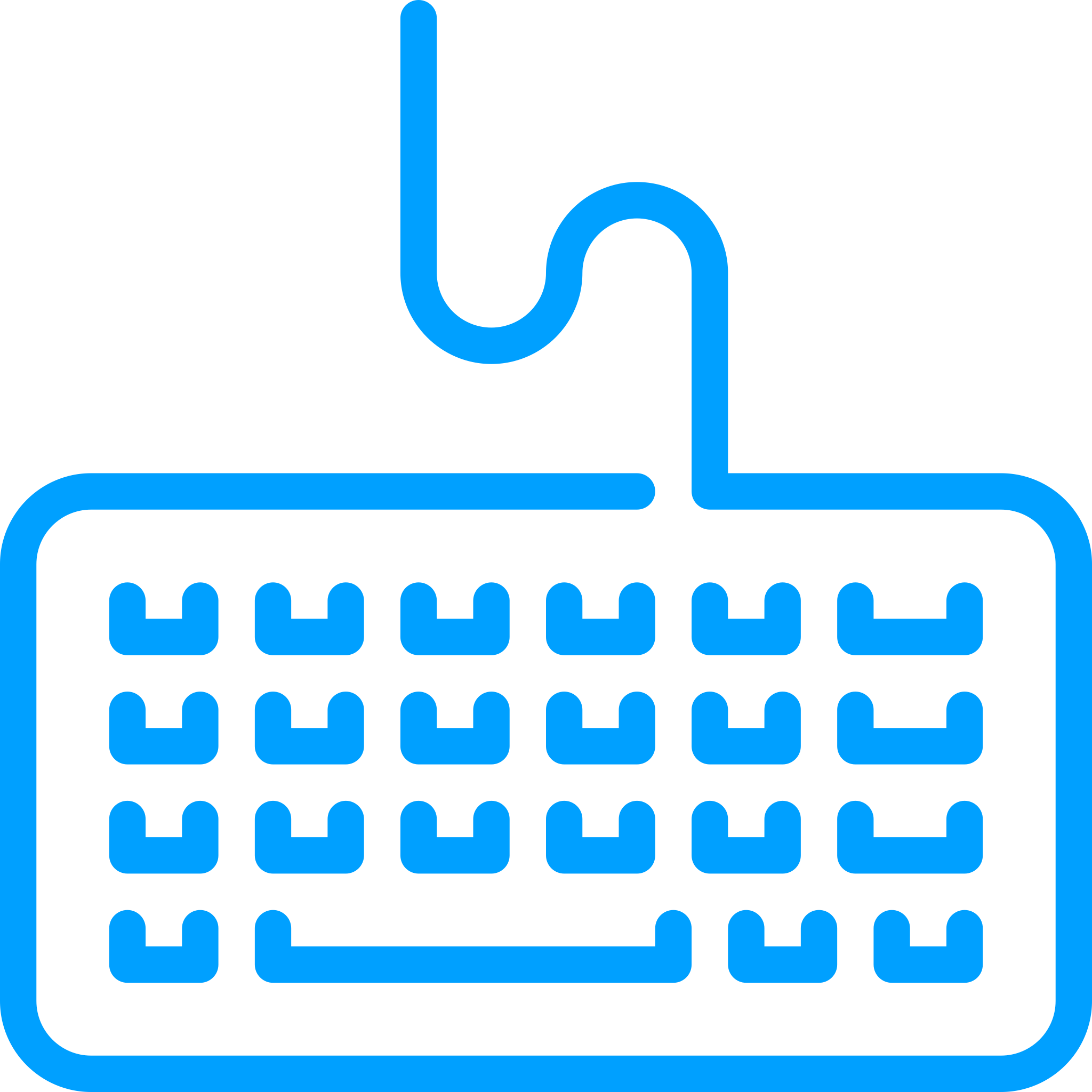 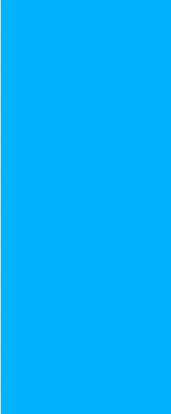 Белорусский трек. Встреча с Пархомчик Б.А.
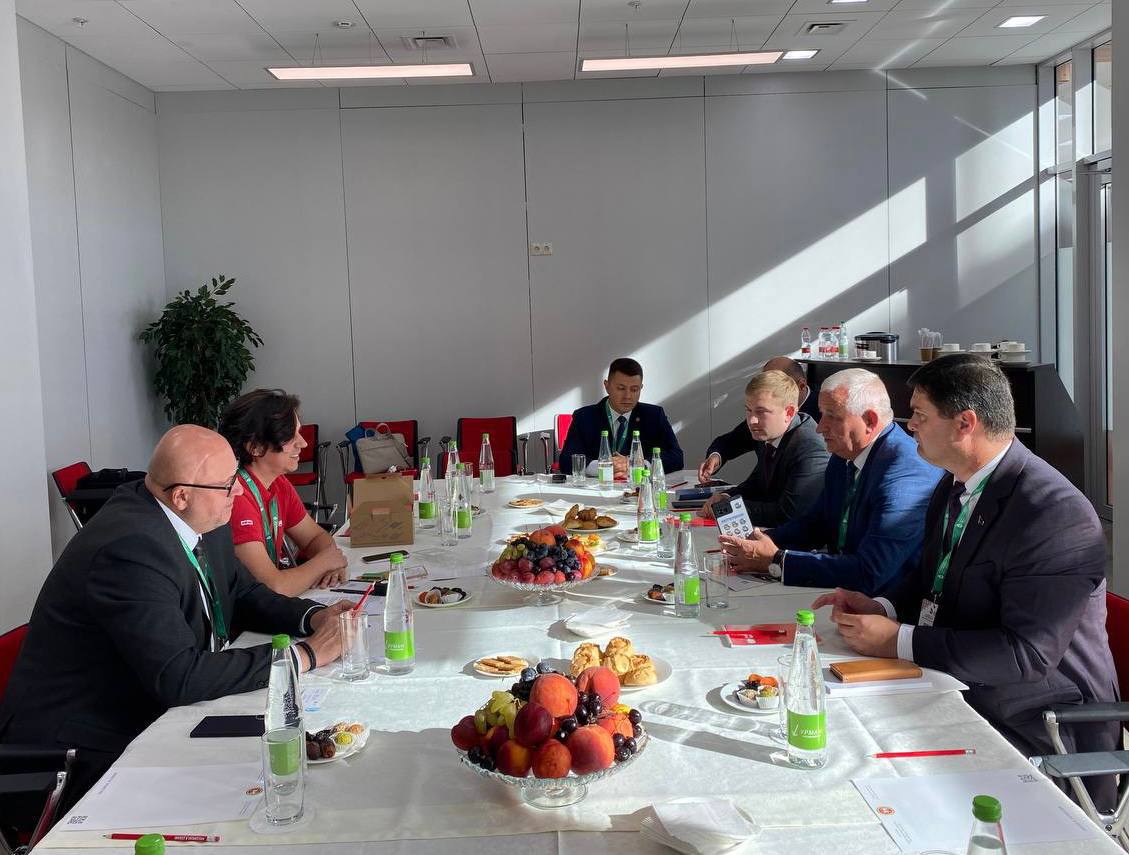 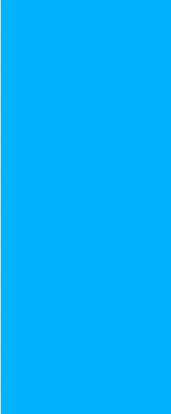 Белорусский трек. Совещание с «Белресурсы»
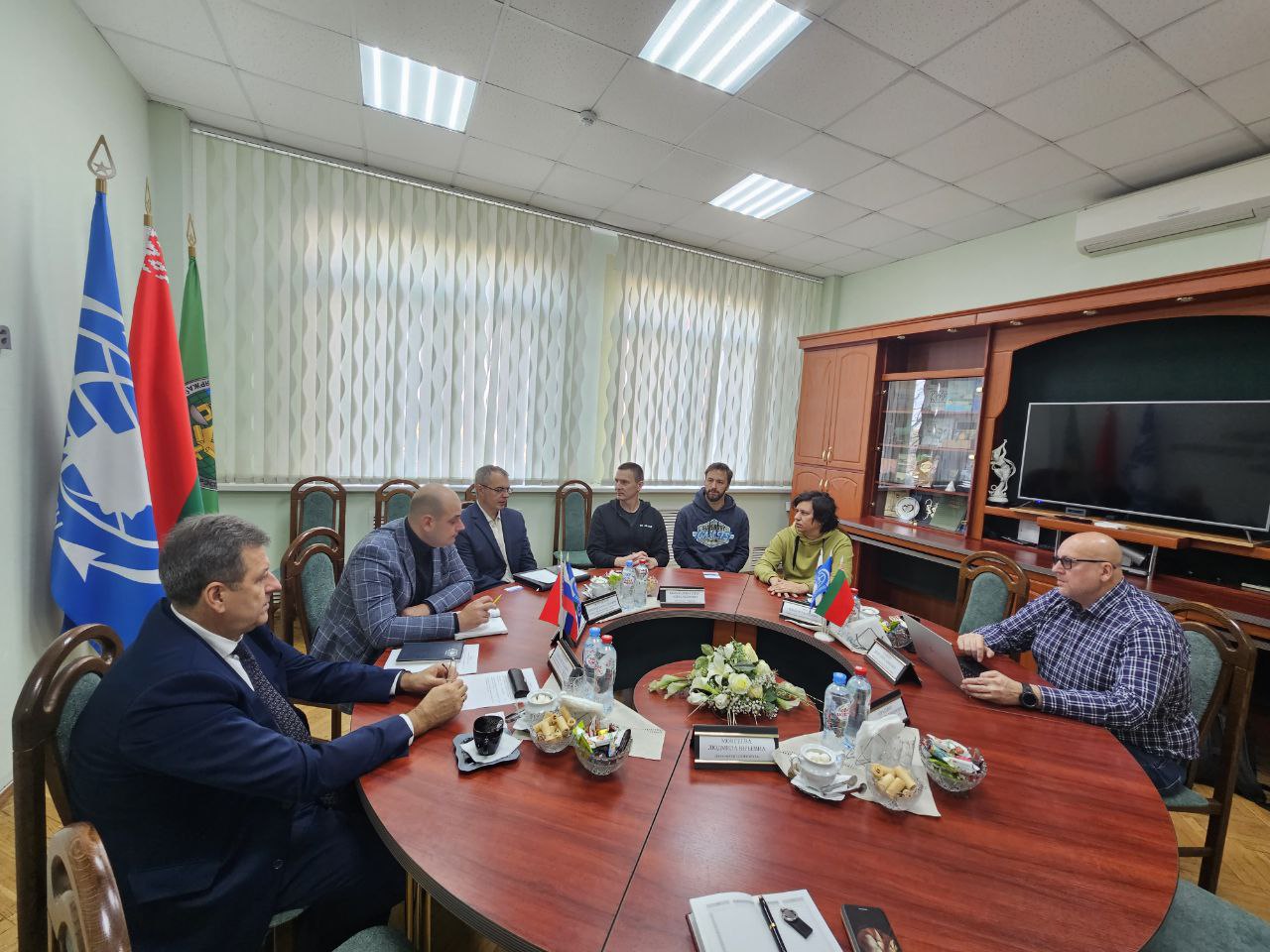 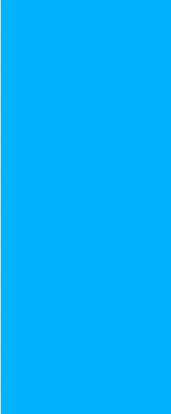 Белорусский трек. Завод «Горизонт»
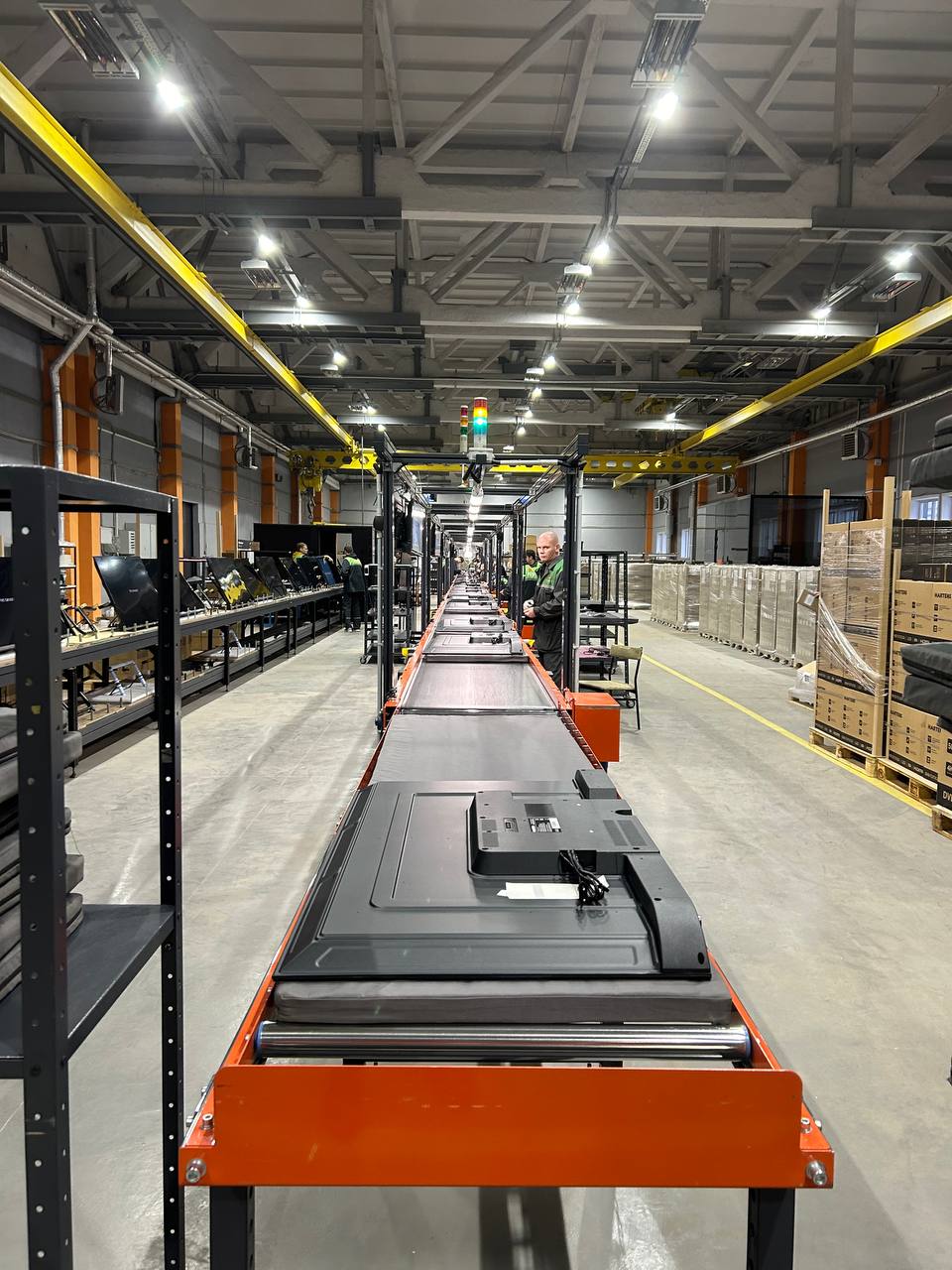 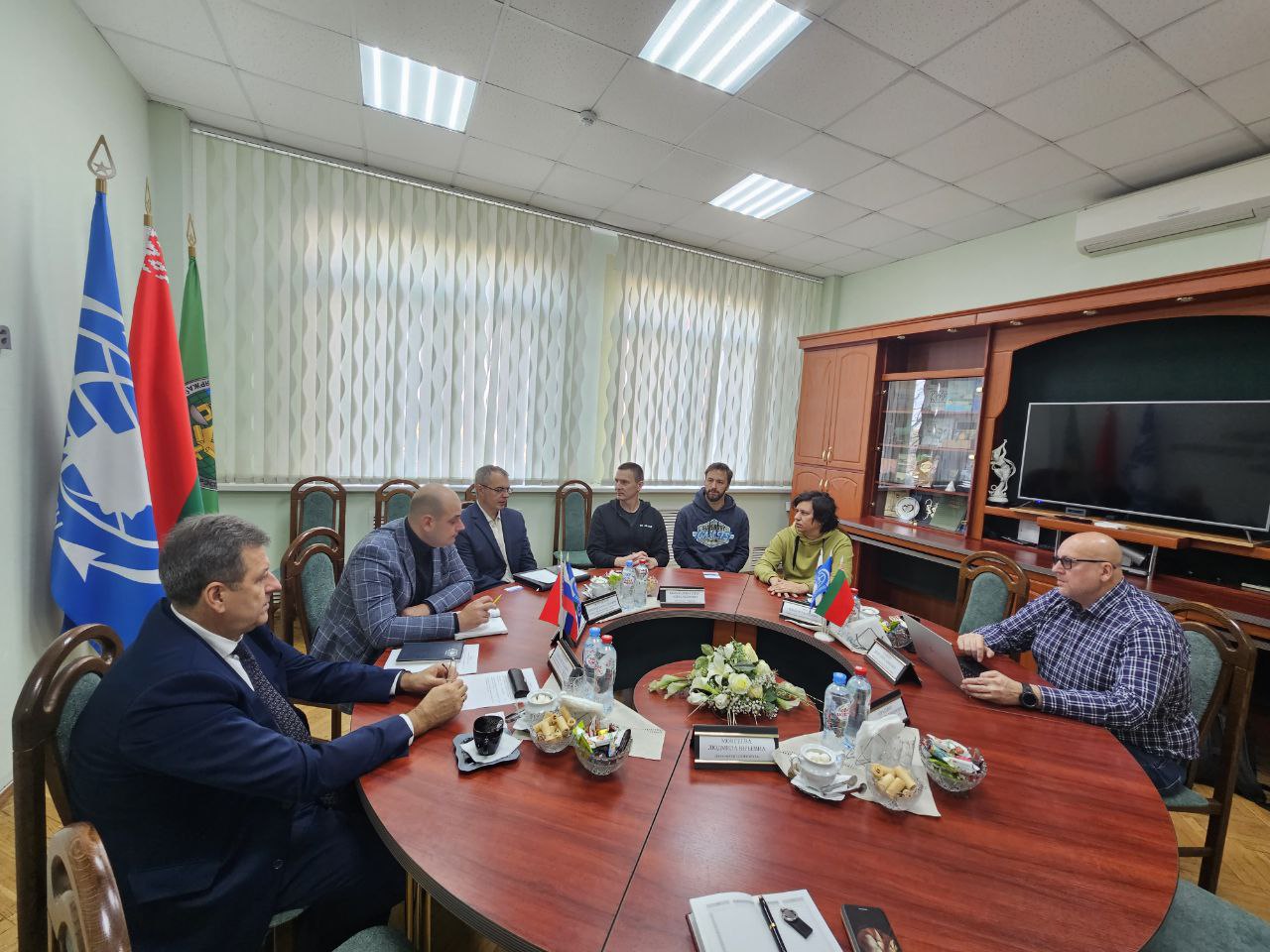 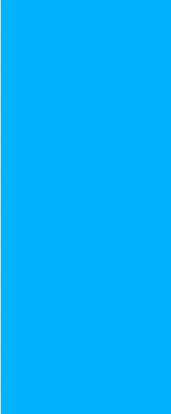 Белорусский трек. Завод «Электрум»
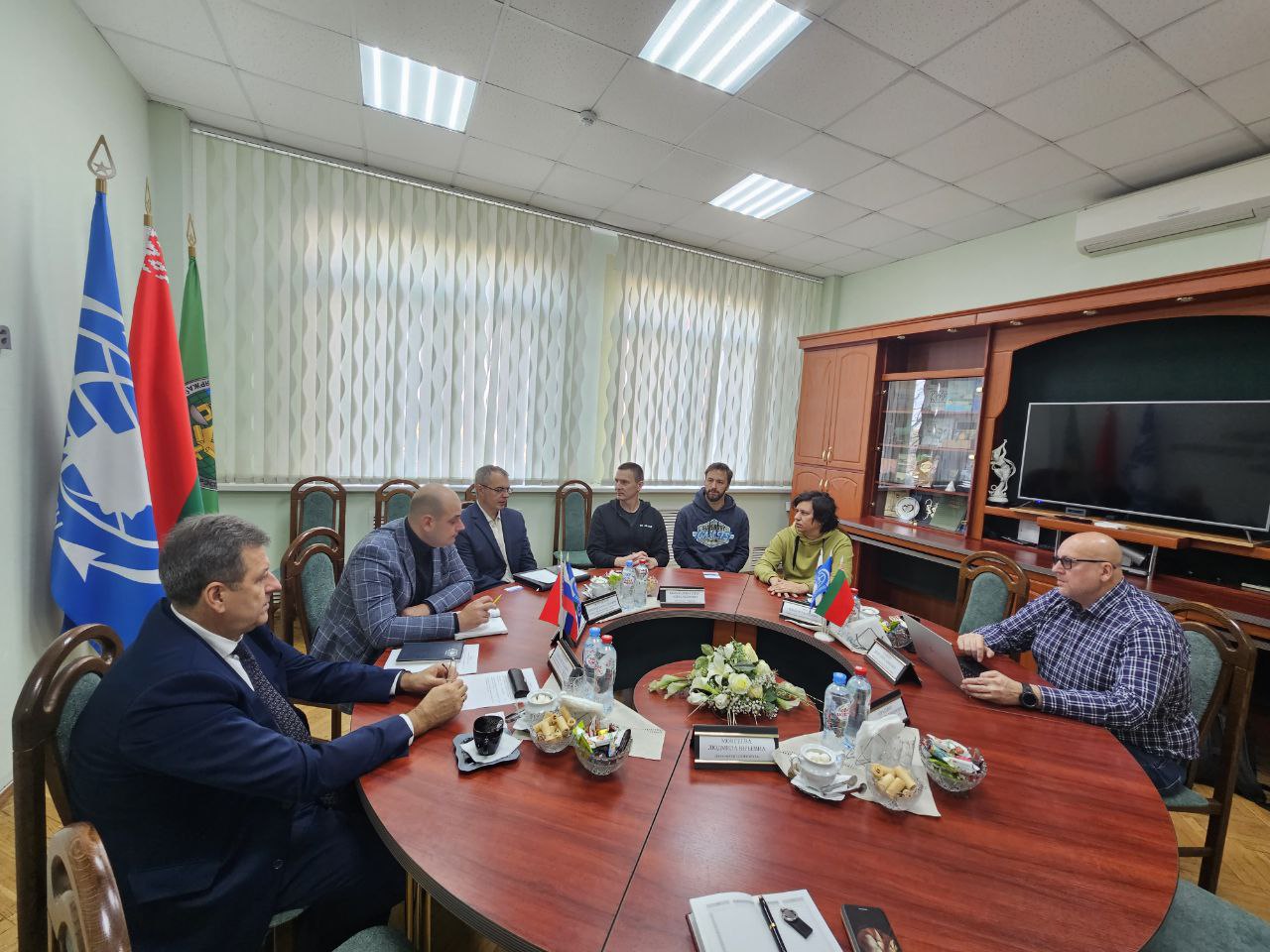 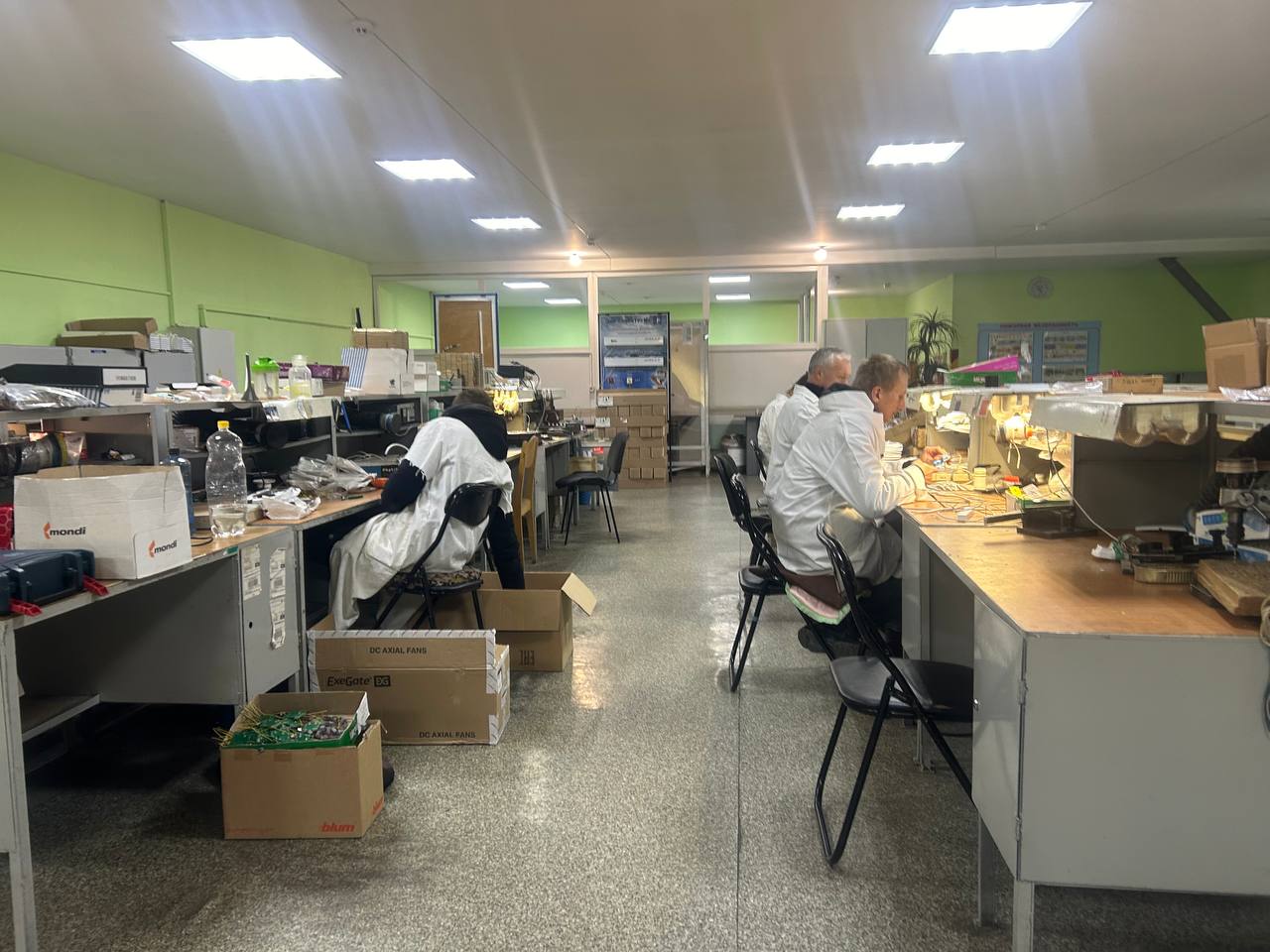 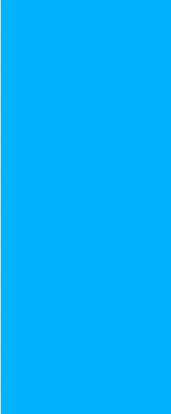 Приглашаем к совместному пилотированию
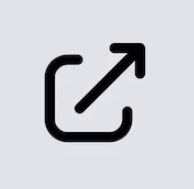 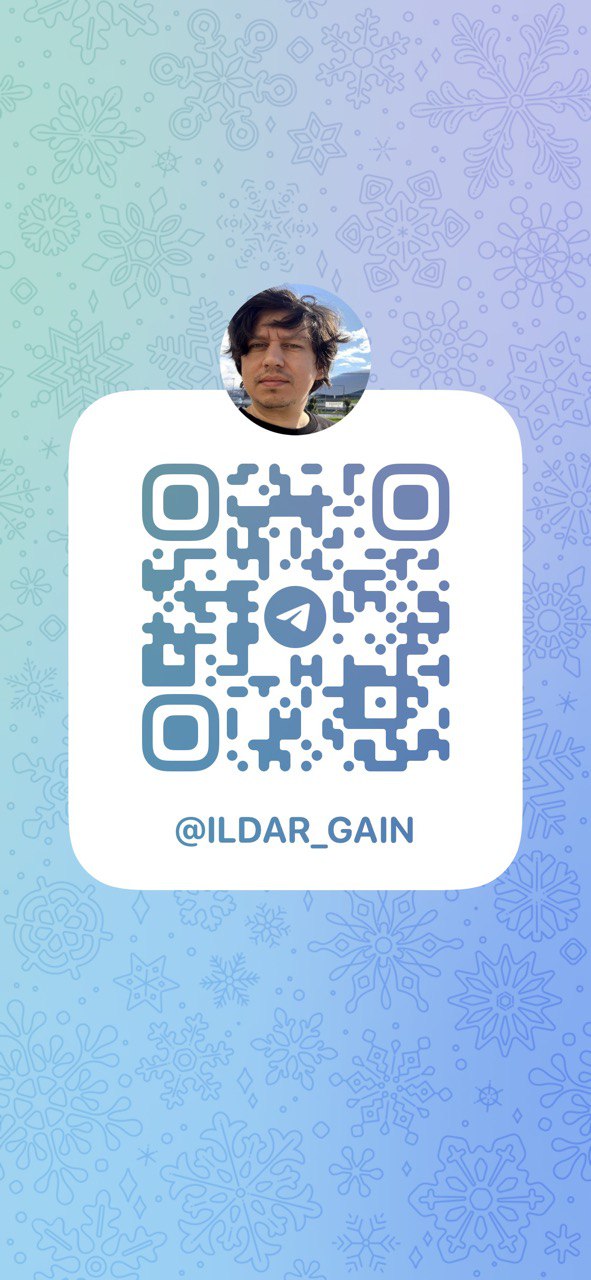 Ильдар Гайн
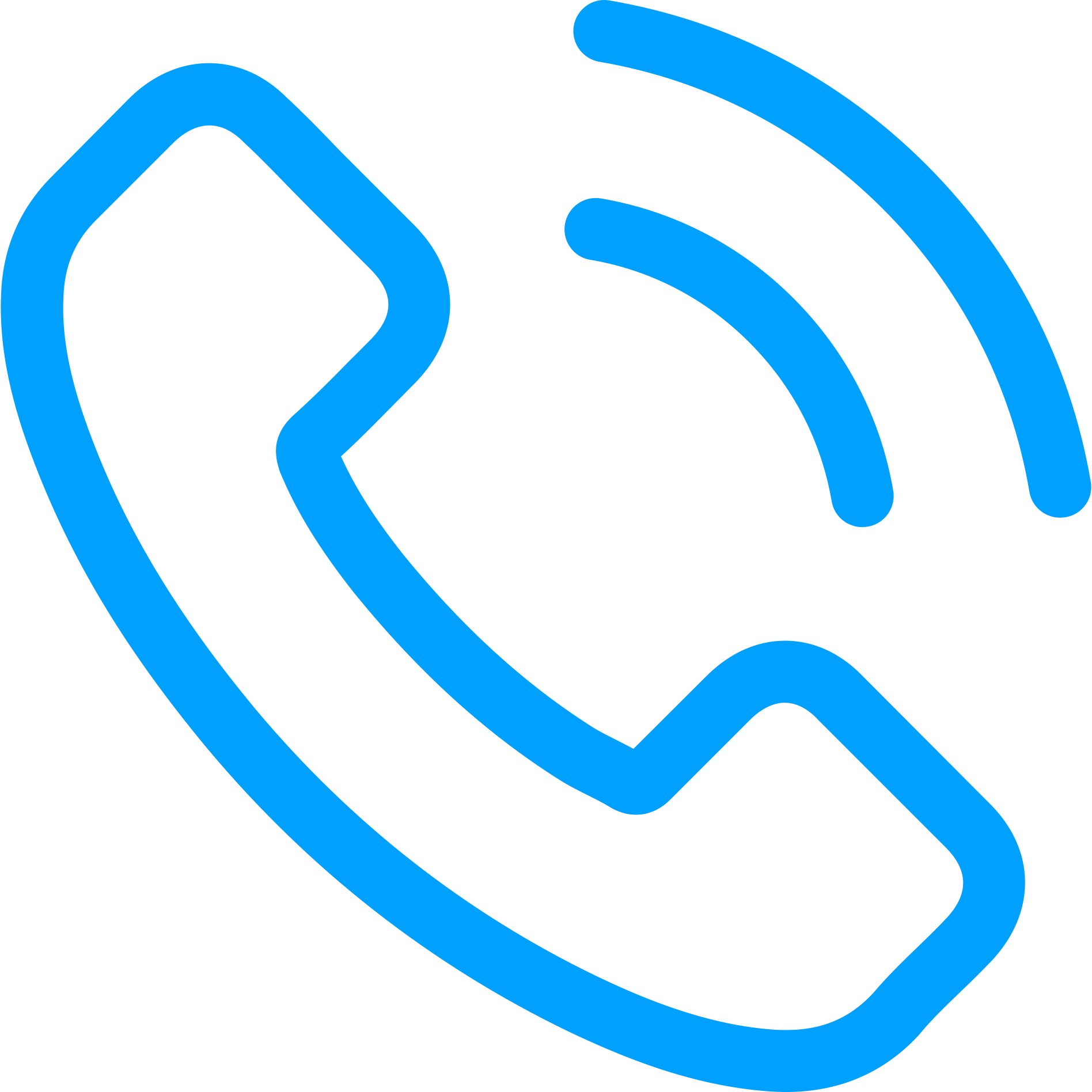 +7 906 329 22 29
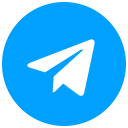 @Ildar_Gain
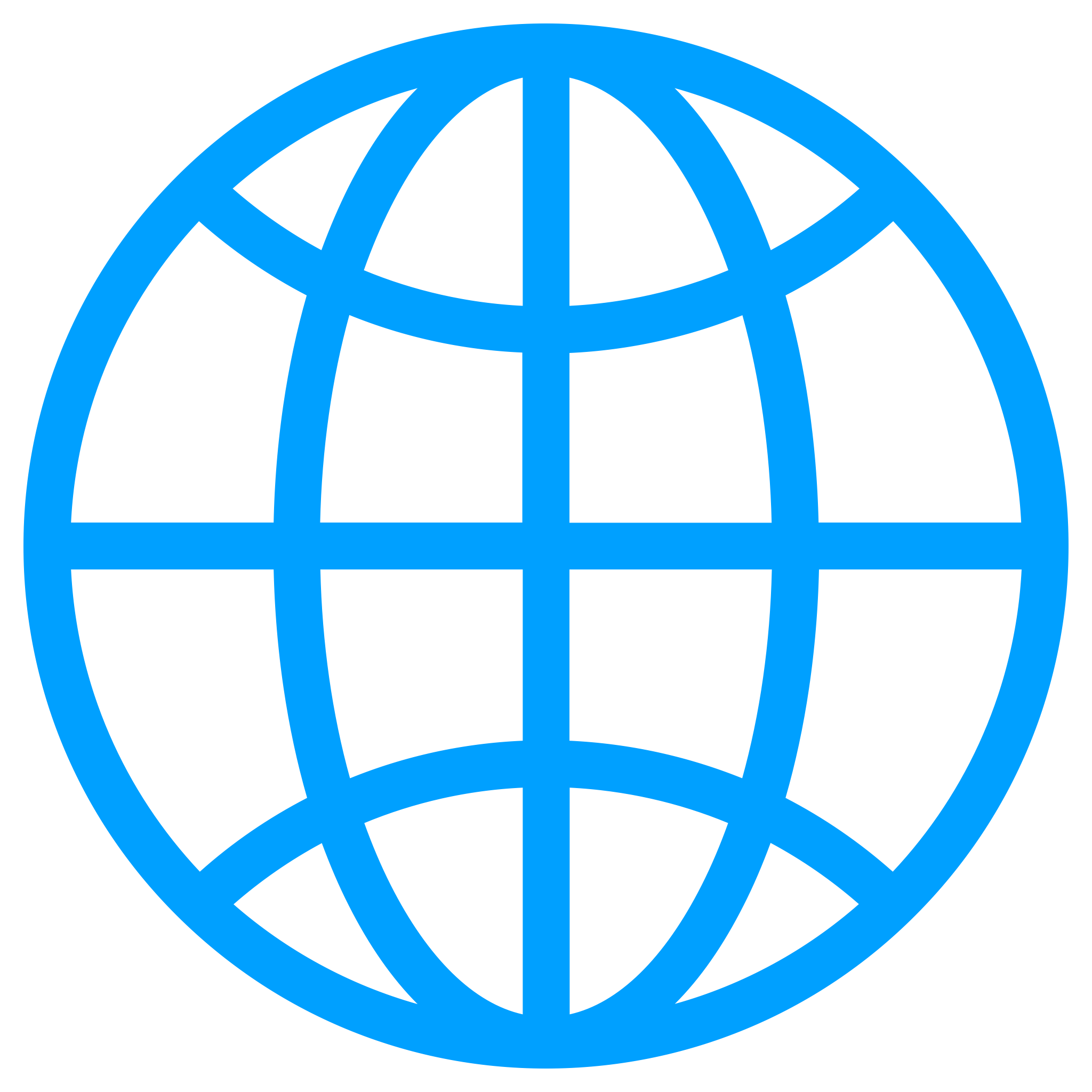 sputnik.systems
Новости о компании:
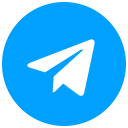 @sputniksystems